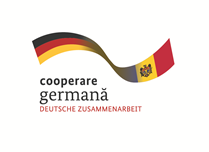 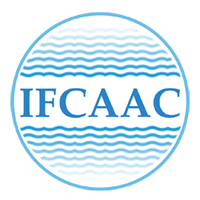 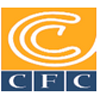 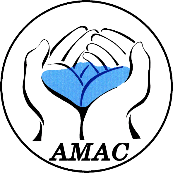 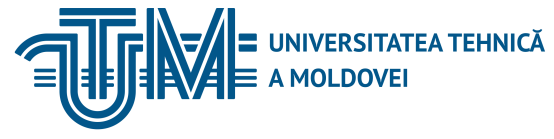 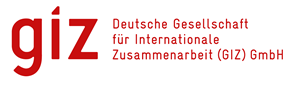 INSTITUTUL DE FORMARE CONTINUĂ ÎN DOMENIUL ALIMENTĂRII CU APĂ ŞI CANALIZĂRII
PENTRU MEMBRII ASOCIAȚIEI „MOLDOVA APĂ-CANAL”
Curs de instruire pentru angajații operatorilor „Apă-Canal”Modulul 15:  Protecția muncii în cadrul operatorilor de   alimentare cu apă și de canalizareSesiunea 2: 	Производственная санитария и гигиена трудаExpert conf. univ., dr. Olaru EfimUniversitatea Tehnică a Moldovei6 – 7 – 8 noiembrie 2018,  Chișinău
06/11/2018
Natalia Ciobanu
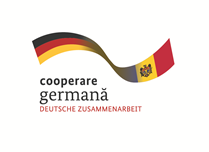 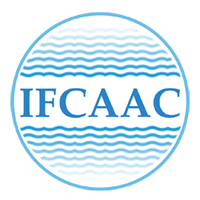 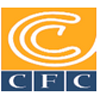 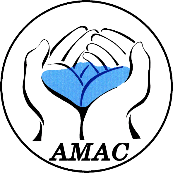 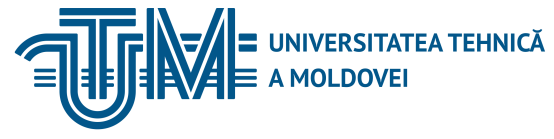 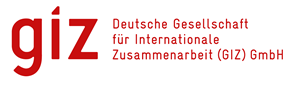 INSTITUTUL DE FORMARE CONTINUĂ ÎN DOMENIUL ALIMENTĂRII CU APĂ ŞI CANALIZĂRII
PENTRU MEMBRII ASOCIAȚIEI „MOLDOVA APĂ-CANAL”
Гигиена (от греч. hygienios – здоровье) – наука о здоровье, изучающая взаимосвязи и взаимодействия человека и человеческого коллектива с внешней средой (понимая под ней природные, бытовые условия и производственно-общественные отношения) и разрабатывающая гигиенические нормативы жизни и труда, а также формы их применения. 
	Гигиена труда – раздел гигиены, изучающий трудовые процессы и производственную среду, их воздействие на организм человека.
06/11/2018
Natalia Ciobanu
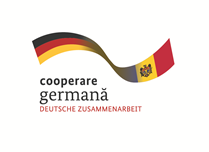 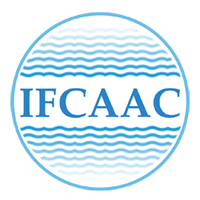 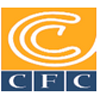 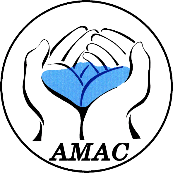 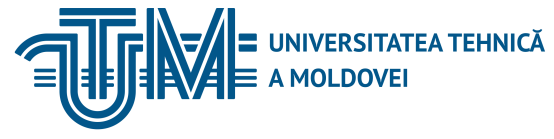 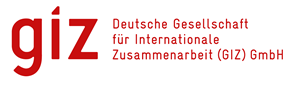 INSTITUTUL DE FORMARE CONTINUĂ ÎN DOMENIUL ALIMENTĂRII CU APĂ ŞI CANALIZĂRII
PENTRU MEMBRII ASOCIAȚIEI „MOLDOVA APĂ-CANAL”
Гигиена труда изучает: формы и методы организации труда и отдыха; состояние организма в процессе трудовой деятельности; характер и особенности рабочих движений, положений тела при работе; инструменты и орудия труда; применяемое сырьё; технологию процессов; техническое оборудование; готовые и промежуточные продукты; отходы производства с точки зрения их воздействия на работающих и окружающее население;
06/11/2018
Natalia Ciobanu
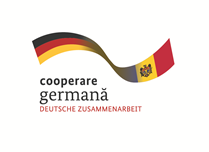 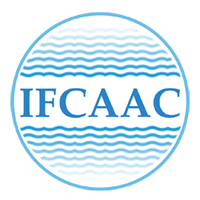 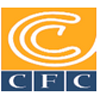 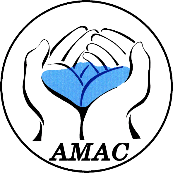 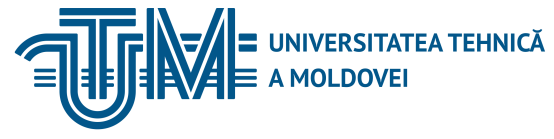 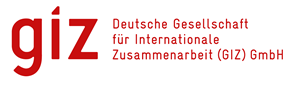 INSTITUTUL DE FORMARE CONTINUĂ ÎN DOMENIUL ALIMENTĂRII CU APĂ ŞI CANALIZĂRII
PENTRU MEMBRII ASOCIAȚIEI „MOLDOVA APĂ-CANAL”
физические, химические и биологические факторы производственной среды и физиологические изменения у работающих под влиянием этих факторов и трудовых процессов.
	Гигиена труда - профилактическая дисциплина, изучающая условия и характер труда, их влияние на здоровье и функциональное состояние человека и разрабатывающая научные основы и практические меры, направленные на профилактику вредного и опасного действия факторов производственной среды и трудового процесса на работающих.
06/11/2018
Natalia Ciobanu
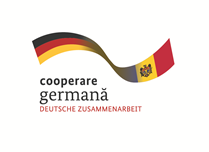 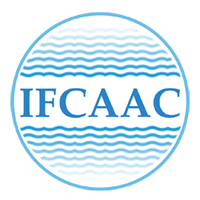 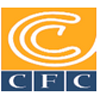 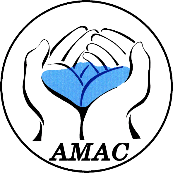 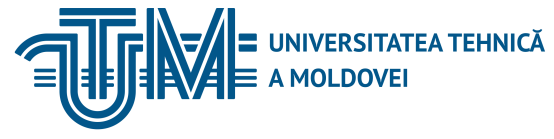 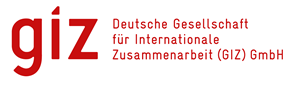 INSTITUTUL DE FORMARE CONTINUĂ ÎN DOMENIUL ALIMENTĂRII CU APĂ ŞI CANALIZĂRII
PENTRU MEMBRII ASOCIAȚIEI „MOLDOVA APĂ-CANAL”
Гигиена труда предусматривает всемерное оздоровление и облегчение условий труда, проведение мероприятий по устранению профессиональных заболеваний и производ-ственного травматизма, снижение общей заболеваемости, повышение работоспособности. 
	Этот раздел гигиенической науки занимается изучением трудового процесса и производственной среды с позиций их влияния на организм работающих.
06/11/2018
Natalia Ciobanu
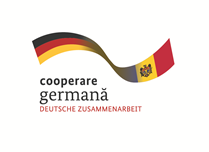 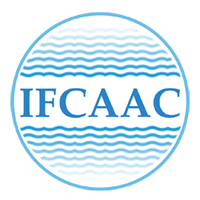 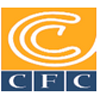 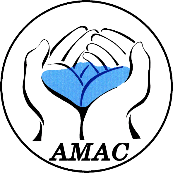 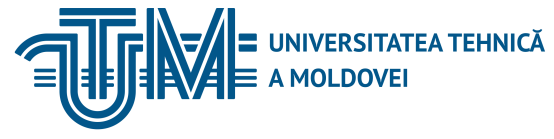 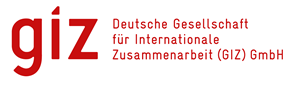 INSTITUTUL DE FORMARE CONTINUĂ ÎN DOMENIUL ALIMENTĂRII CU APĂ ŞI CANALIZĂRII
PENTRU MEMBRII ASOCIAȚIEI „MOLDOVA APĂ-CANAL”
Гигиена труда разрабатывает гигиенические нормативы и профилактические мероприятия, направленные на создание оптимальных условий труда и сохранение здоровья и трудоспособности как отдельных рабочих, так и целых коллективов. Для этого необходимо иметь ясное представление о социальной и биологической сущности труда, хорошо знать характер трудового процесса и его влияние на работающих. Самостоятельное значение некоторых задач позволяет выделить в гигиене труда ряд фундаментальных разделов.
06/11/2018
Natalia Ciobanu
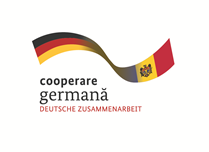 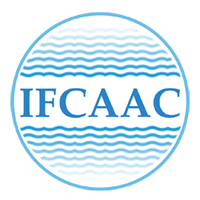 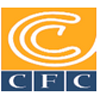 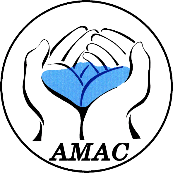 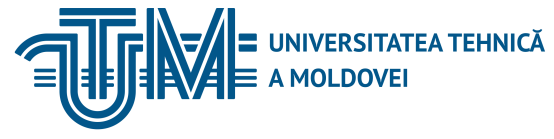 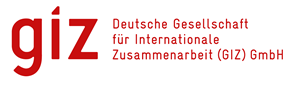 INSTITUTUL DE FORMARE CONTINUĂ ÎN DOMENIUL ALIMENTĂRII CU APĂ ŞI CANALIZĂRII
PENTRU MEMBRII ASOCIAȚIEI „MOLDOVA APĂ-CANAL”
К ним относятся физиология труда, изучающая изменения функционального состояния организма человека в связи с трудовым процессом и условиями труда; психология труда, рассматривающая психологические особенности различных видов трудовой деятельности в связи с психологическими качествами работающих; токсикология труда (промышленная токсикология), которая изучает действие токсичных веществ на организм человека с целью профилактики их вредного влияния в условиях производства.
06/11/2018
Natalia Ciobanu
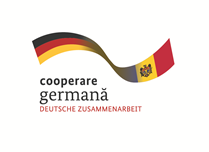 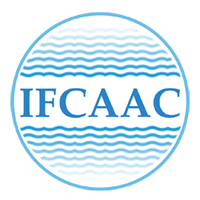 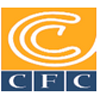 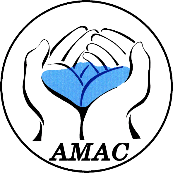 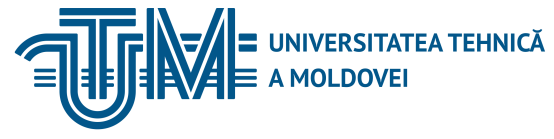 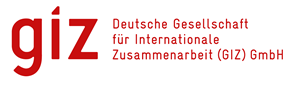 INSTITUTUL DE FORMARE CONTINUĂ ÎN DOMENIUL ALIMENTĂRII CU APĂ ŞI CANALIZĂRII
PENTRU MEMBRII ASOCIAȚIEI „MOLDOVA APĂ-CANAL”
Санитария (от лат. sanitas – здоровье) – совокупность практических мероприятий, основанных на научных гигиенических выводах и требованиях и направленных на улучшение условий труда и быта населения. Содержанием санитарной деятельности является плановое и систематическое изучение санитарного состояния населения, проведение мероприятий по санитарному надзору и борьбе с заразными болезнями, организация санитарного просвещения.
06/11/2018
Natalia Ciobanu
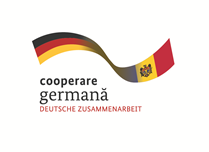 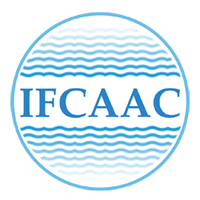 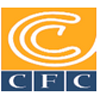 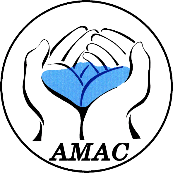 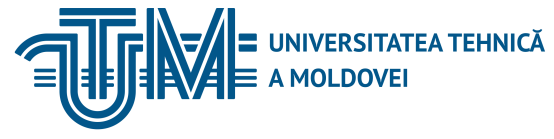 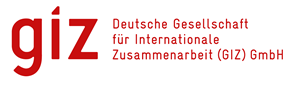 INSTITUTUL DE FORMARE CONTINUĂ ÎN DOMENIUL ALIMENTĂRII CU APĂ ŞI CANALIZĂRII
PENTRU MEMBRII ASOCIAȚIEI „MOLDOVA APĂ-CANAL”
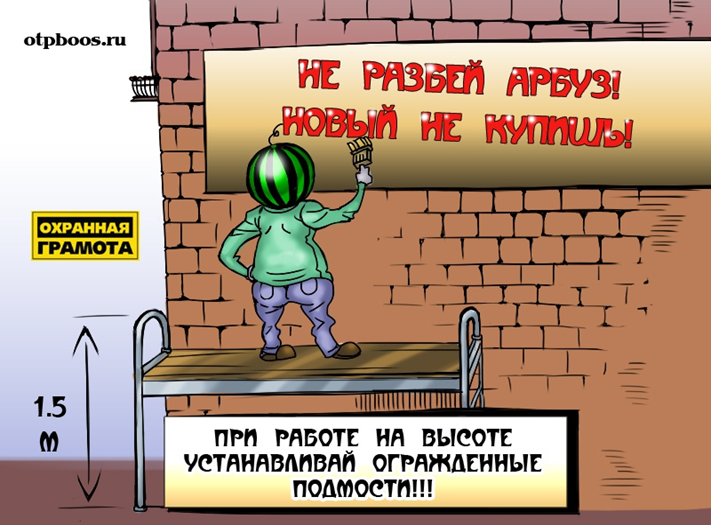 06/11/2018
Natalia Ciobanu
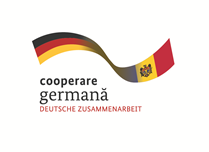 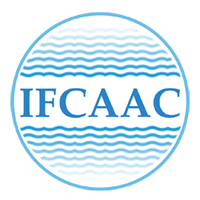 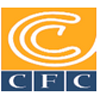 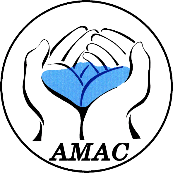 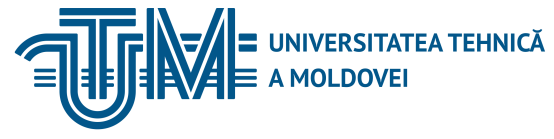 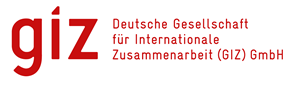 INSTITUTUL DE FORMARE CONTINUĂ ÎN DOMENIUL ALIMENTĂRII CU APĂ ŞI CANALIZĂRII
PENTRU MEMBRII ASOCIAȚIEI „MOLDOVA APĂ-CANAL”
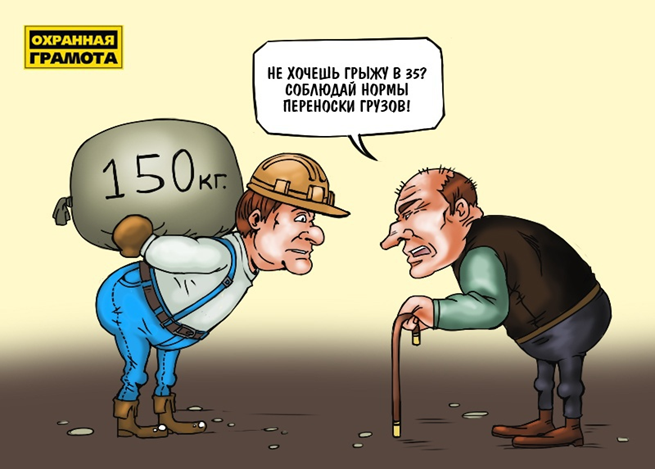 06/11/2018
Natalia Ciobanu
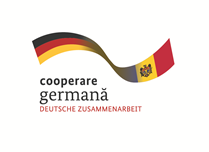 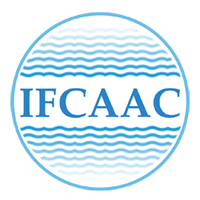 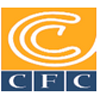 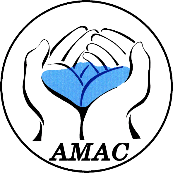 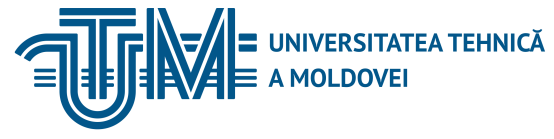 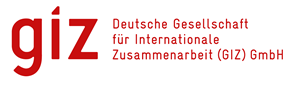 INSTITUTUL DE FORMARE CONTINUĂ ÎN DOMENIUL ALIMENTĂRII CU APĂ ŞI CANALIZĂRII
PENTRU MEMBRII ASOCIAȚIEI „MOLDOVA APĂ-CANAL”
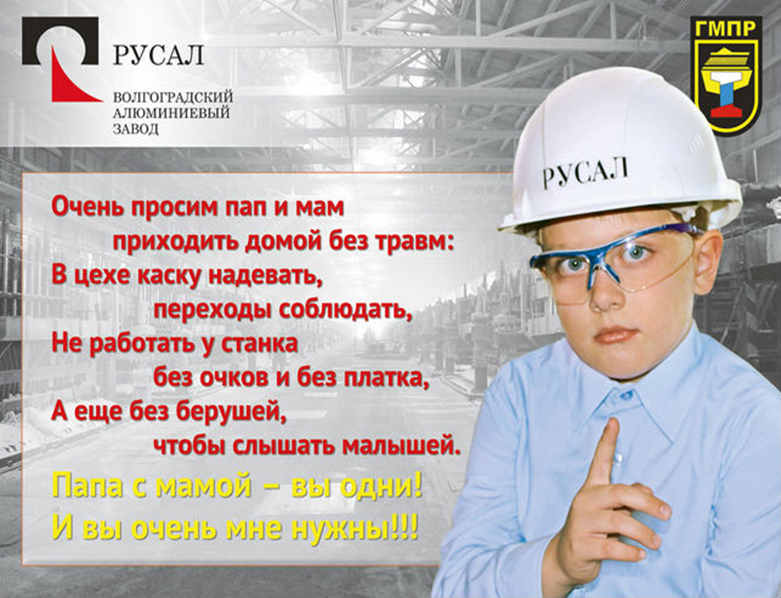 06/11/2018
Natalia Ciobanu
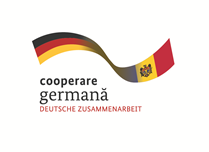 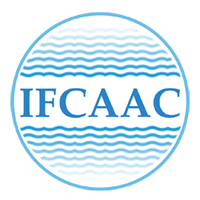 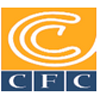 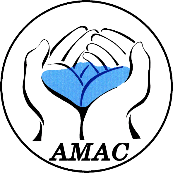 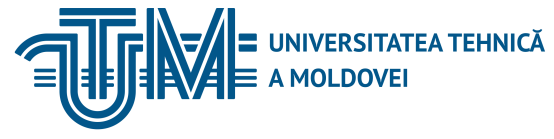 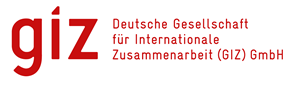 INSTITUTUL DE FORMARE CONTINUĂ ÎN DOMENIUL ALIMENTĂRII CU APĂ ŞI CANALIZĂRII
PENTRU MEMBRII ASOCIAȚIEI „MOLDOVA APĂ-CANAL”
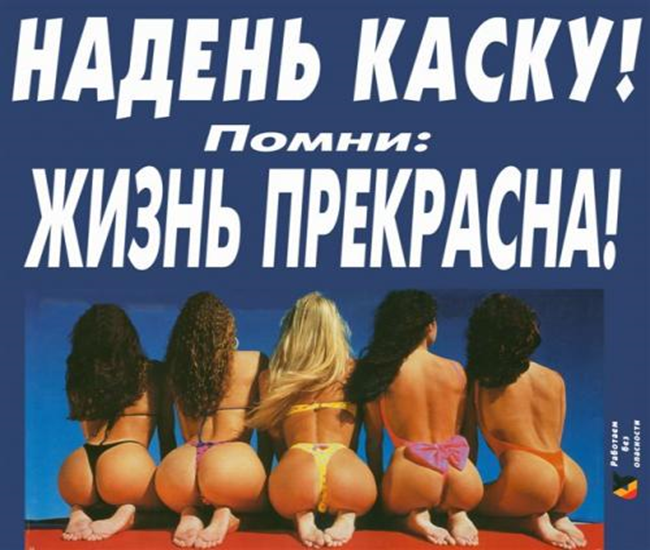 06/11/2018
Natalia Ciobanu
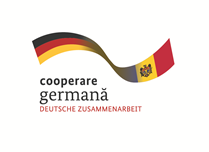 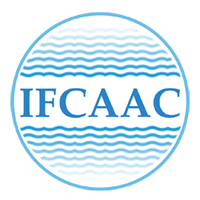 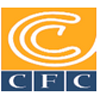 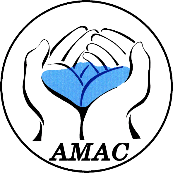 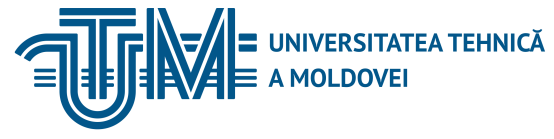 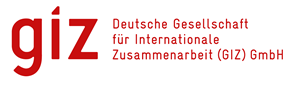 INSTITUTUL DE FORMARE CONTINUĂ ÎN DOMENIUL ALIMENTĂRII CU APĂ ŞI CANALIZĂRII
PENTRU MEMBRII ASOCIAȚIEI „MOLDOVA APĂ-CANAL”
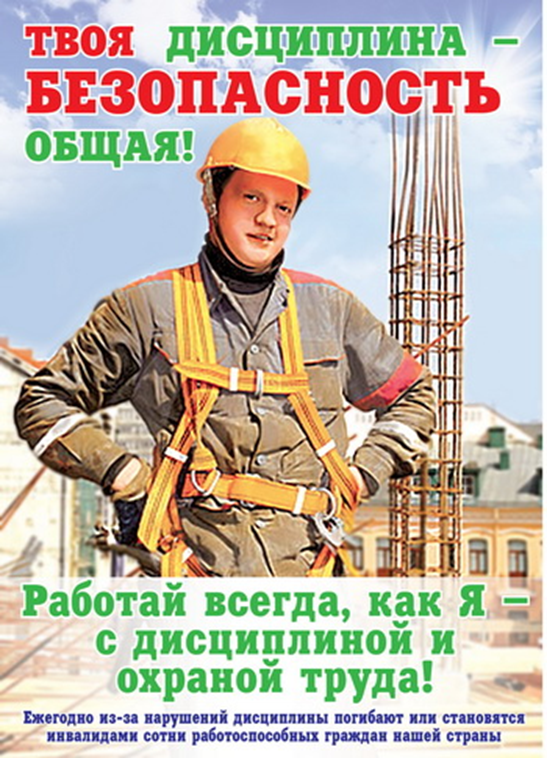 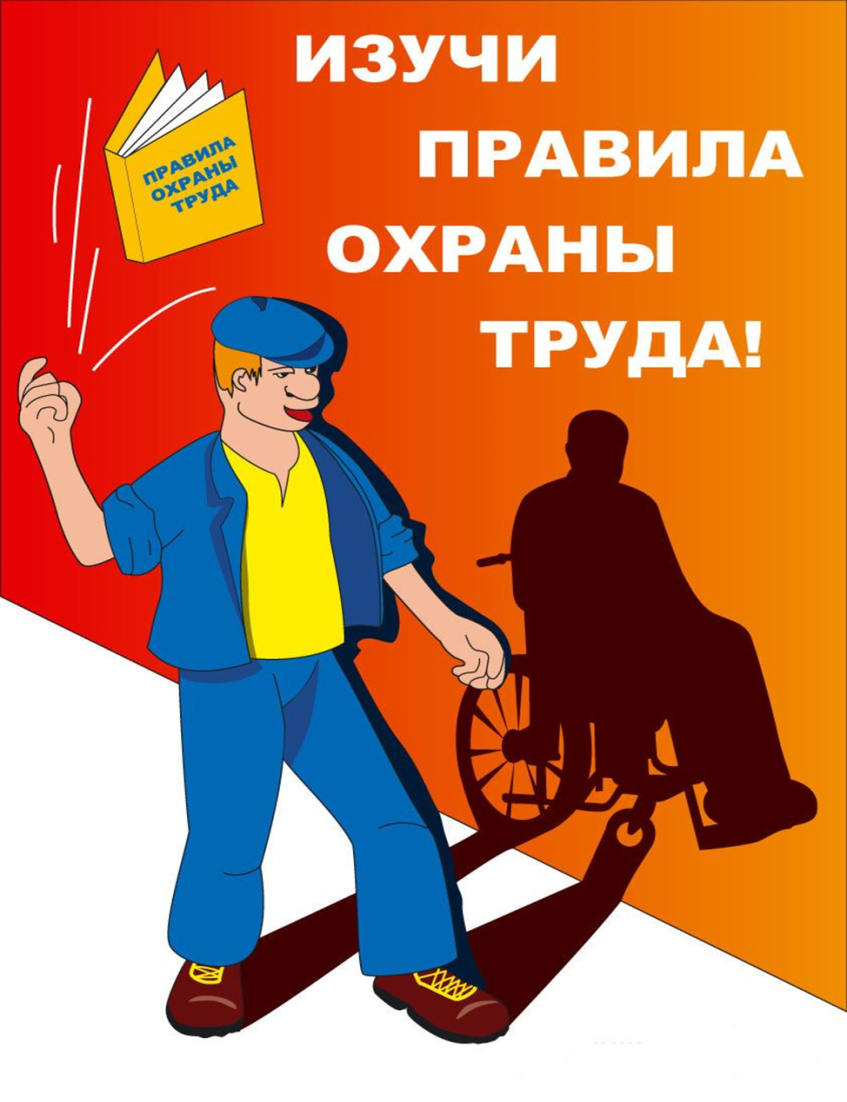 06/11/2018
Natalia Ciobanu
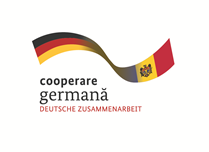 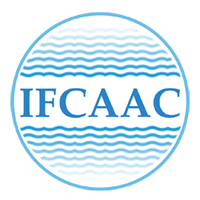 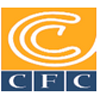 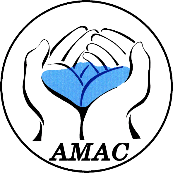 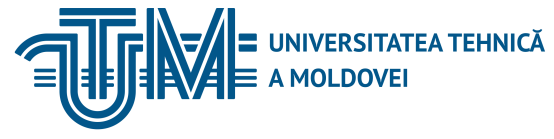 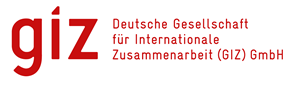 INSTITUTUL DE FORMARE CONTINUĂ ÎN DOMENIUL ALIMENTĂRII CU APĂ ŞI CANALIZĂRII
PENTRU MEMBRII ASOCIAȚIEI „MOLDOVA APĂ-CANAL”
Периодический инструктаж на рабочем месте
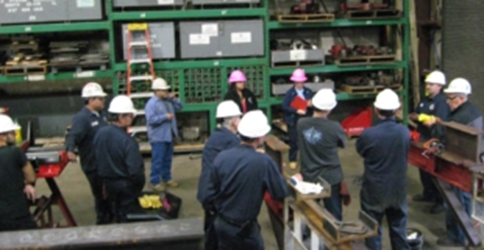 06/11/2018
Natalia Ciobanu
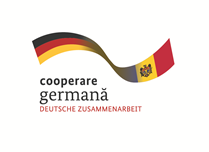 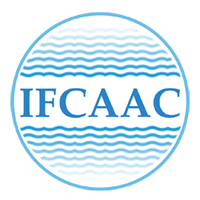 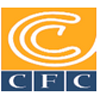 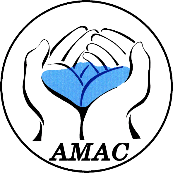 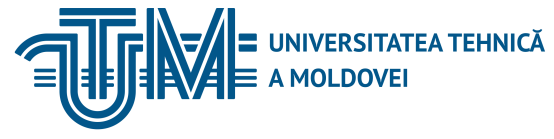 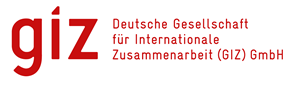 INSTITUTUL DE FORMARE CONTINUĂ ÎN DOMENIUL ALIMENTĂRII CU APĂ ŞI CANALIZĂRII
PENTRU MEMBRII ASOCIAȚIEI „MOLDOVA APĂ-CANAL”
Искуственное дыхание «рот в рот»
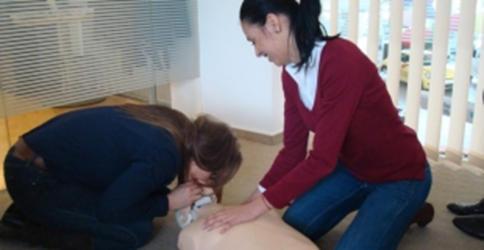 06/11/2018
Natalia Ciobanu
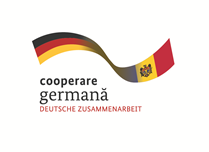 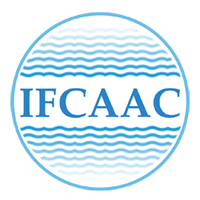 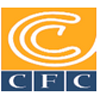 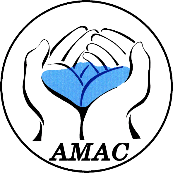 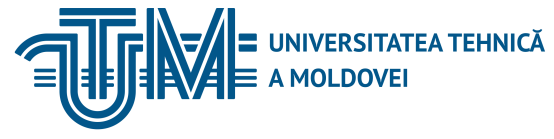 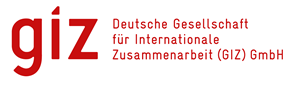 INSTITUTUL DE FORMARE CONTINUĂ ÎN DOMENIUL ALIMENTĂRII CU APĂ ŞI CANALIZĂRII
PENTRU MEMBRII ASOCIAȚIEI „MOLDOVA APĂ-CANAL”
Непрямой (наружный) массаж сердца
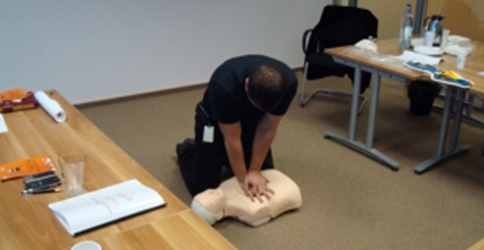 06/11/2018
Natalia Ciobanu
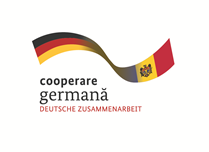 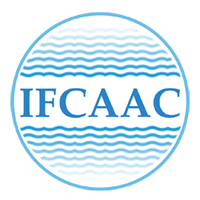 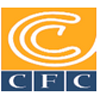 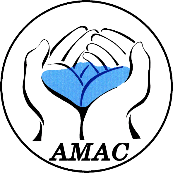 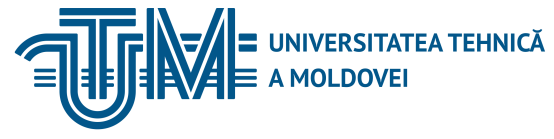 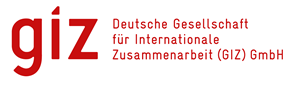 INSTITUTUL DE FORMARE CONTINUĂ ÎN DOMENIUL ALIMENTĂRII CU APĂ ŞI CANALIZĂRII
PENTRU MEMBRII ASOCIAȚIEI „MOLDOVA APĂ-CANAL”
Средства индивидуальной защиты
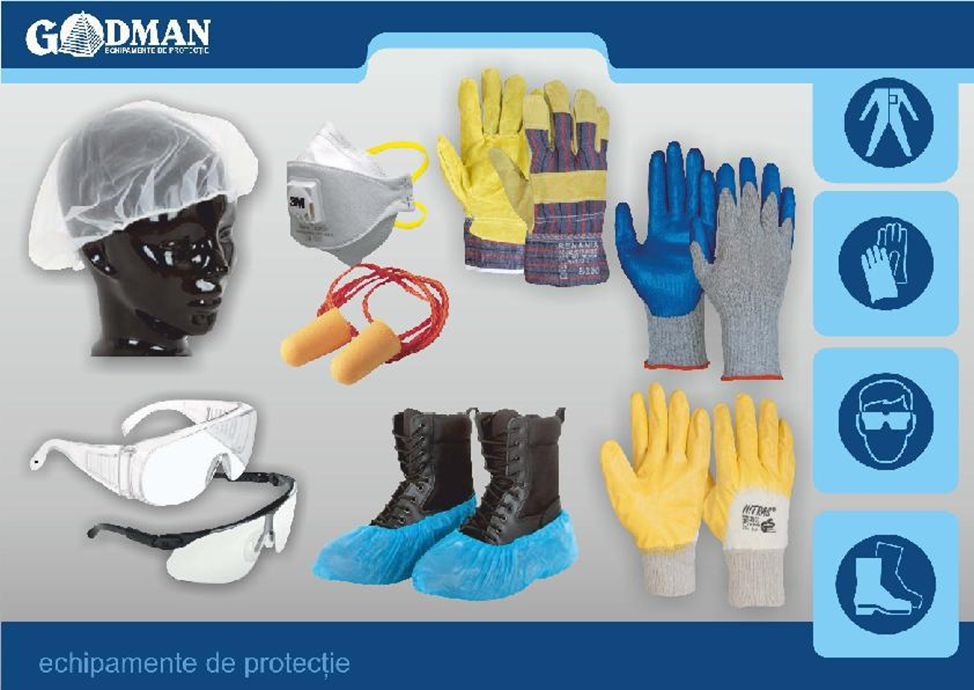 06/11/2018
Natalia Ciobanu
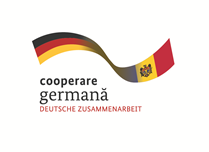 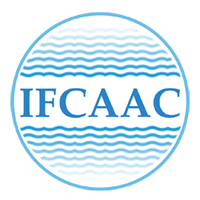 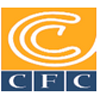 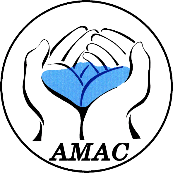 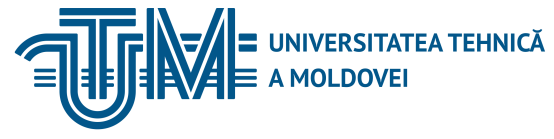 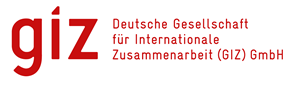 INSTITUTUL DE FORMARE CONTINUĂ ÎN DOMENIUL ALIMENTĂRII CU APĂ ŞI CANALIZĂRII
PENTRU MEMBRII ASOCIAȚIEI „MOLDOVA APĂ-CANAL”
Средства индивидуальной защиты
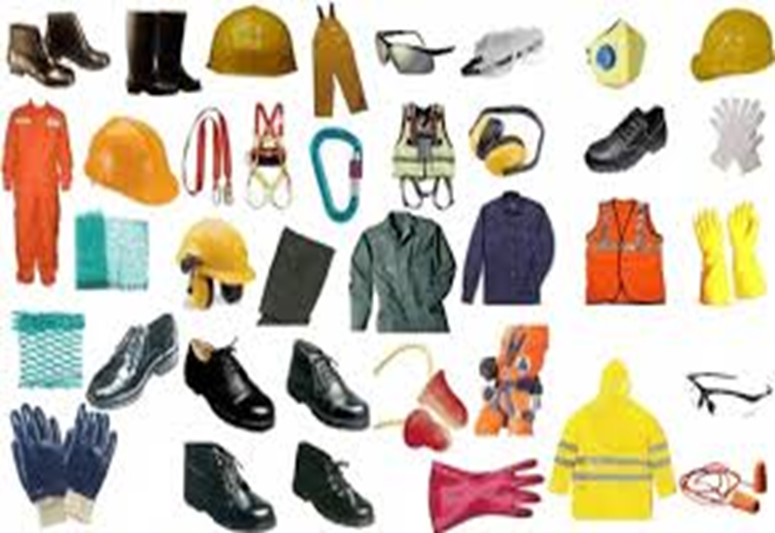 06/11/2018
Natalia Ciobanu
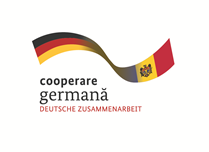 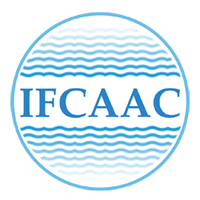 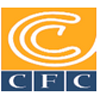 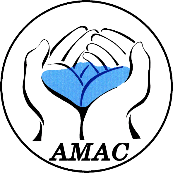 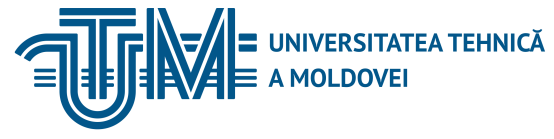 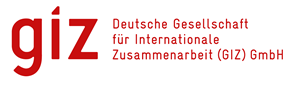 INSTITUTUL DE FORMARE CONTINUĂ ÎN DOMENIUL ALIMENTĂRII CU APĂ ŞI CANALIZĂRII
PENTRU MEMBRII ASOCIAȚIEI „MOLDOVA APĂ-CANAL”
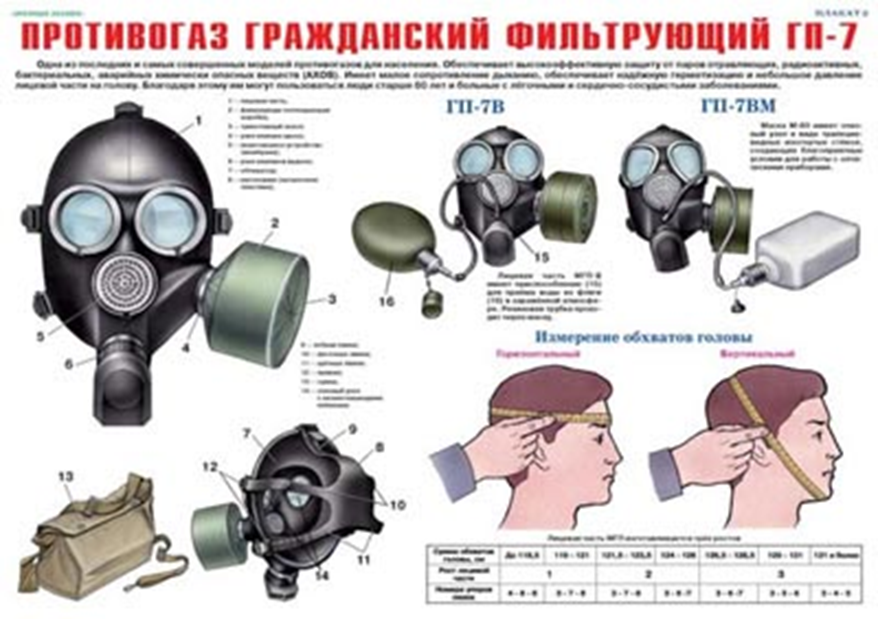 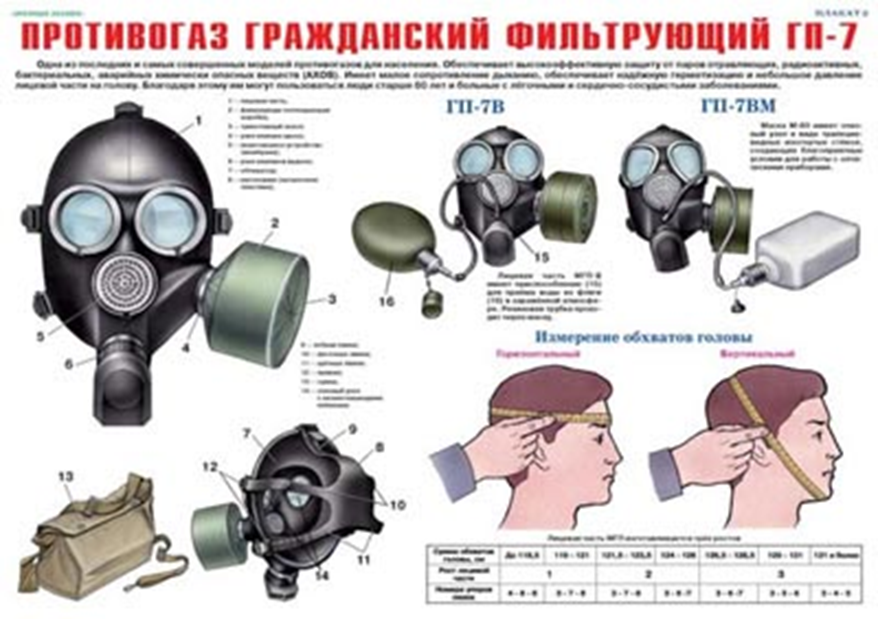 06/11/2018
Natalia Ciobanu
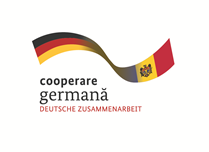 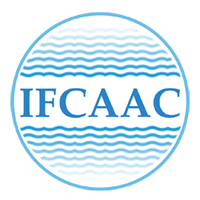 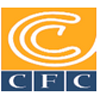 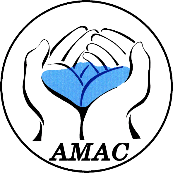 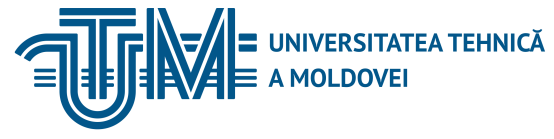 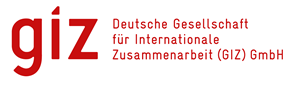 INSTITUTUL DE FORMARE CONTINUĂ ÎN DOMENIUL ALIMENTĂRII CU APĂ ŞI CANALIZĂRII
PENTRU MEMBRII ASOCIAȚIEI „MOLDOVA APĂ-CANAL”
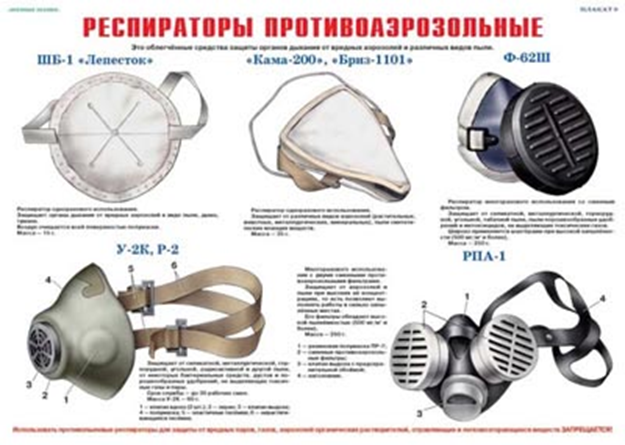 06/11/2018
Natalia Ciobanu
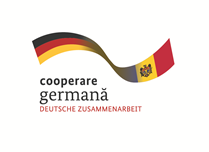 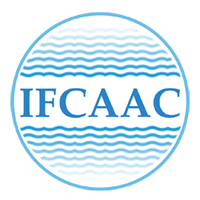 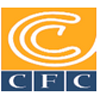 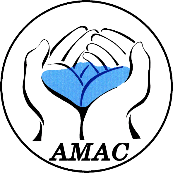 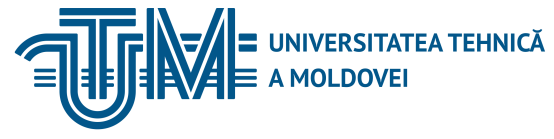 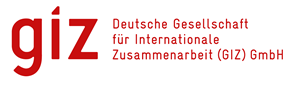 INSTITUTUL DE FORMARE CONTINUĂ ÎN DOMENIUL ALIMENTĂRII CU APĂ ŞI CANALIZĂRII
PENTRU MEMBRII ASOCIAȚIEI „MOLDOVA APĂ-CANAL”
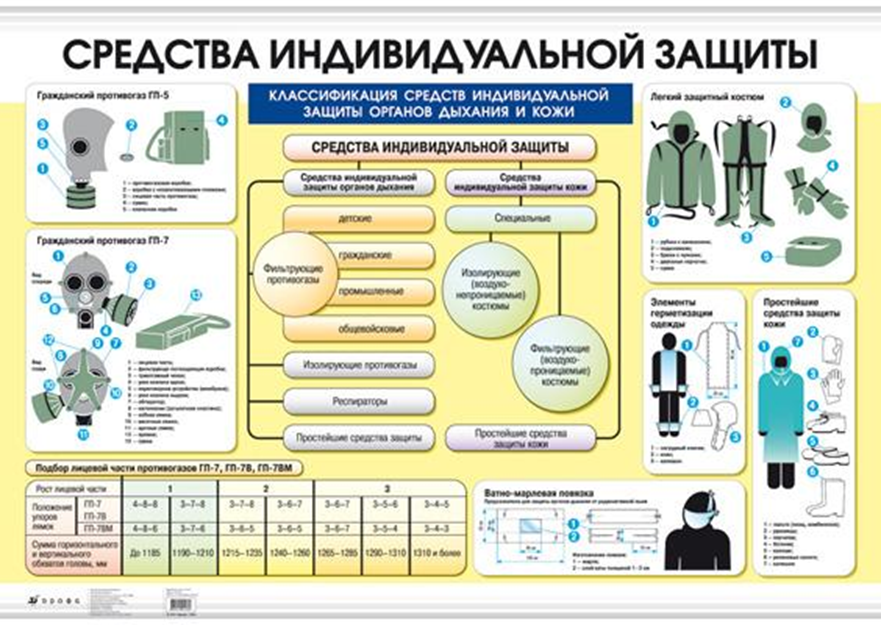 06/11/2018
Natalia Ciobanu
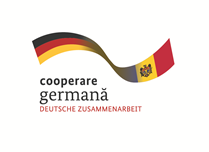 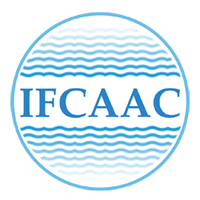 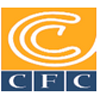 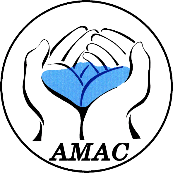 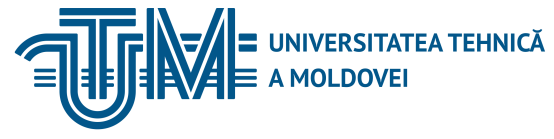 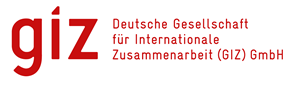 INSTITUTUL DE FORMARE CONTINUĂ ÎN DOMENIUL ALIMENTĂRII CU APĂ ŞI CANALIZĂRII
PENTRU MEMBRII ASOCIAȚIEI „MOLDOVA APĂ-CANAL”
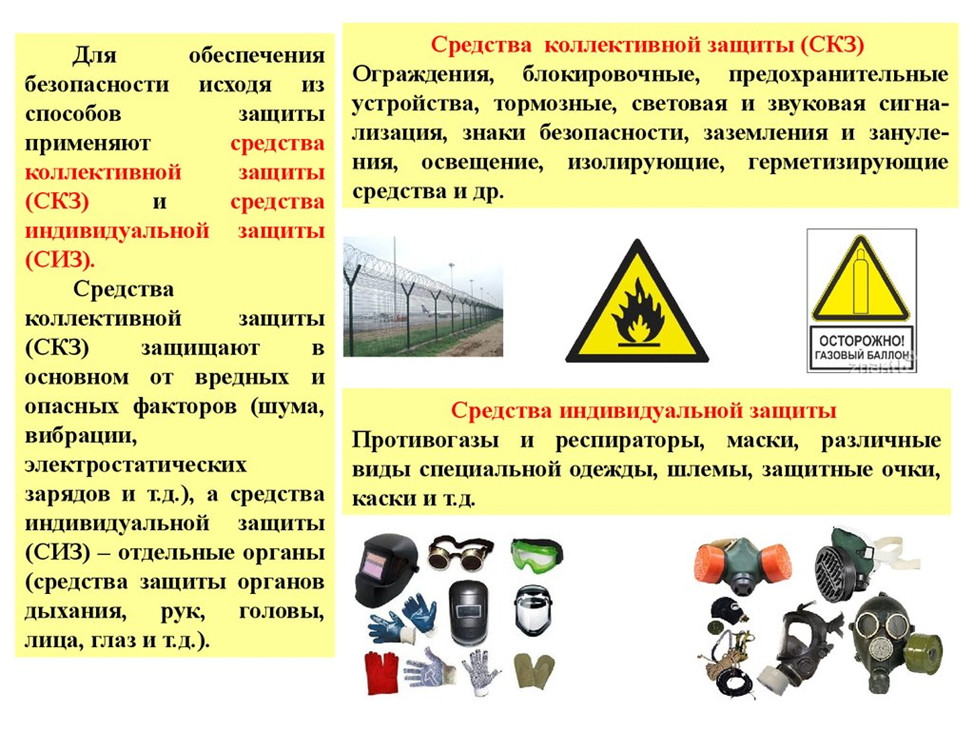 06/11/2018
Natalia Ciobanu
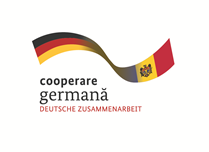 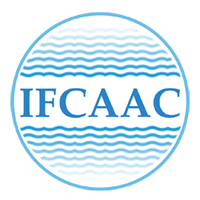 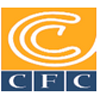 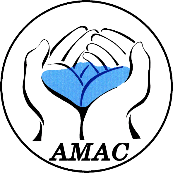 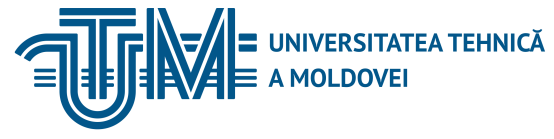 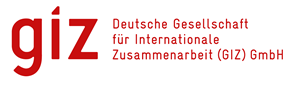 INSTITUTUL DE FORMARE CONTINUĂ ÎN DOMENIUL ALIMENTĂRII CU APĂ ŞI CANALIZĂRII
PENTRU MEMBRII ASOCIAȚIEI „MOLDOVA APĂ-CANAL”
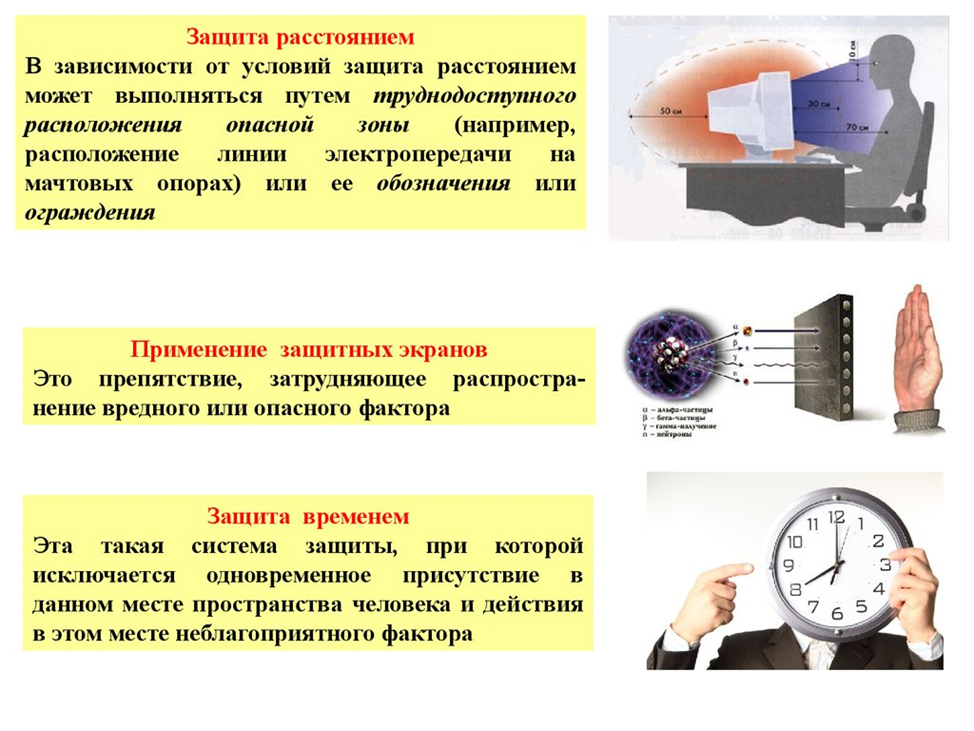 06/11/2018
Natalia Ciobanu
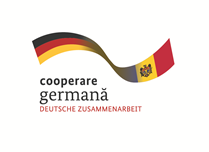 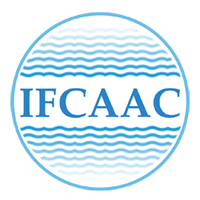 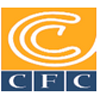 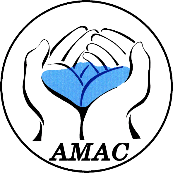 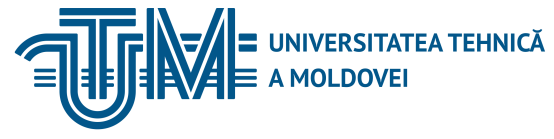 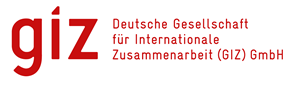 INSTITUTUL DE FORMARE CONTINUĂ ÎN DOMENIUL ALIMENTĂRII CU APĂ ŞI CANALIZĂRII
PENTRU MEMBRII ASOCIAȚIEI „MOLDOVA APĂ-CANAL”
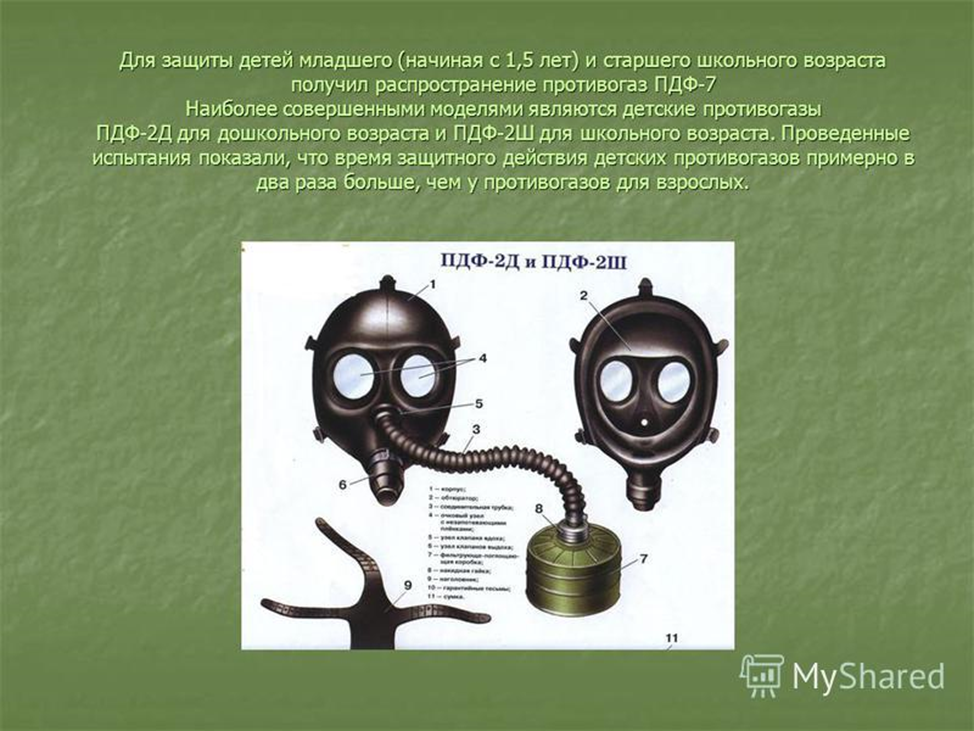 06/11/2018
Natalia Ciobanu
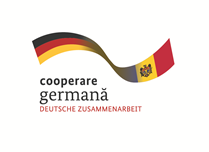 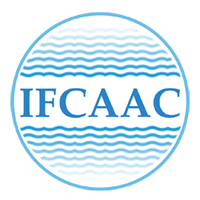 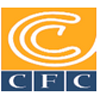 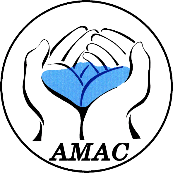 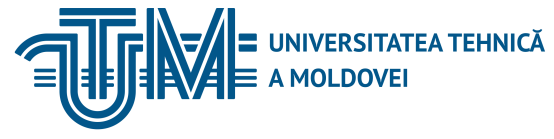 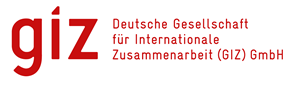 INSTITUTUL DE FORMARE CONTINUĂ ÎN DOMENIUL ALIMENTĂRII CU APĂ ŞI CANALIZĂRII
PENTRU MEMBRII ASOCIAȚIEI „MOLDOVA APĂ-CANAL”
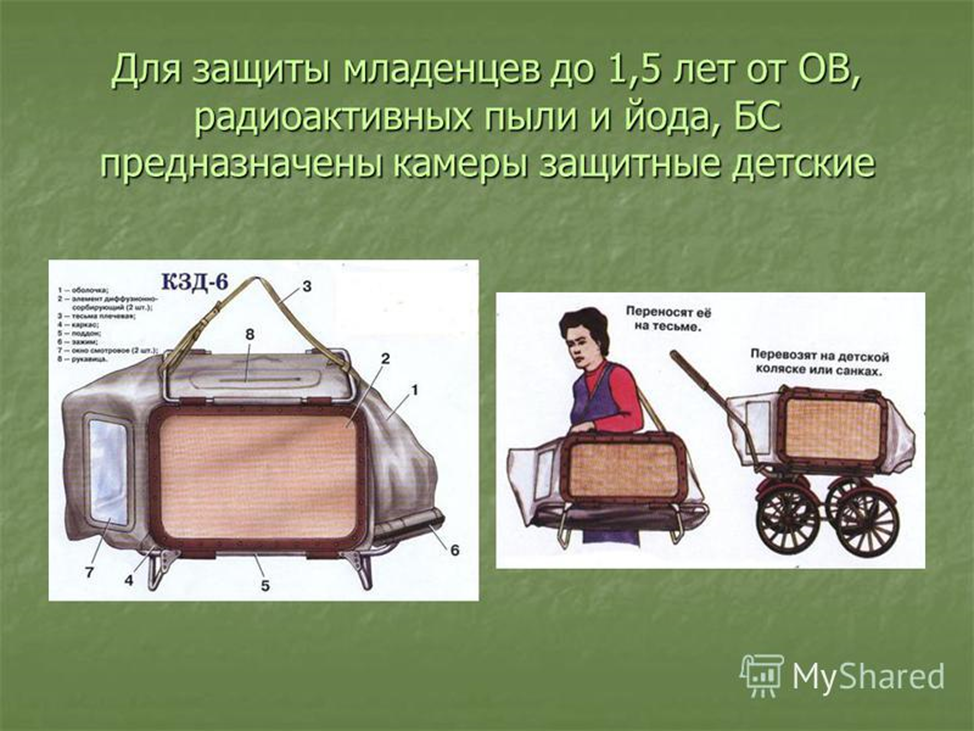 06/11/2018
Natalia Ciobanu
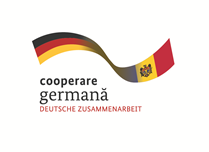 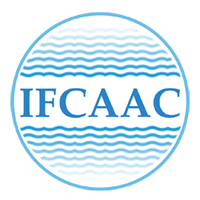 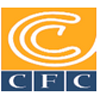 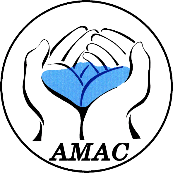 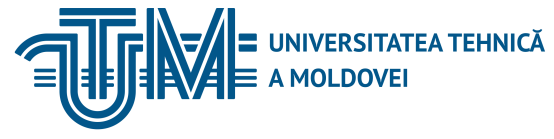 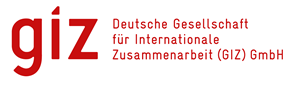 INSTITUTUL DE FORMARE CONTINUĂ ÎN DOMENIUL ALIMENTĂRII CU APĂ ŞI CANALIZĂRII
PENTRU MEMBRII ASOCIAȚIEI „MOLDOVA APĂ-CANAL”
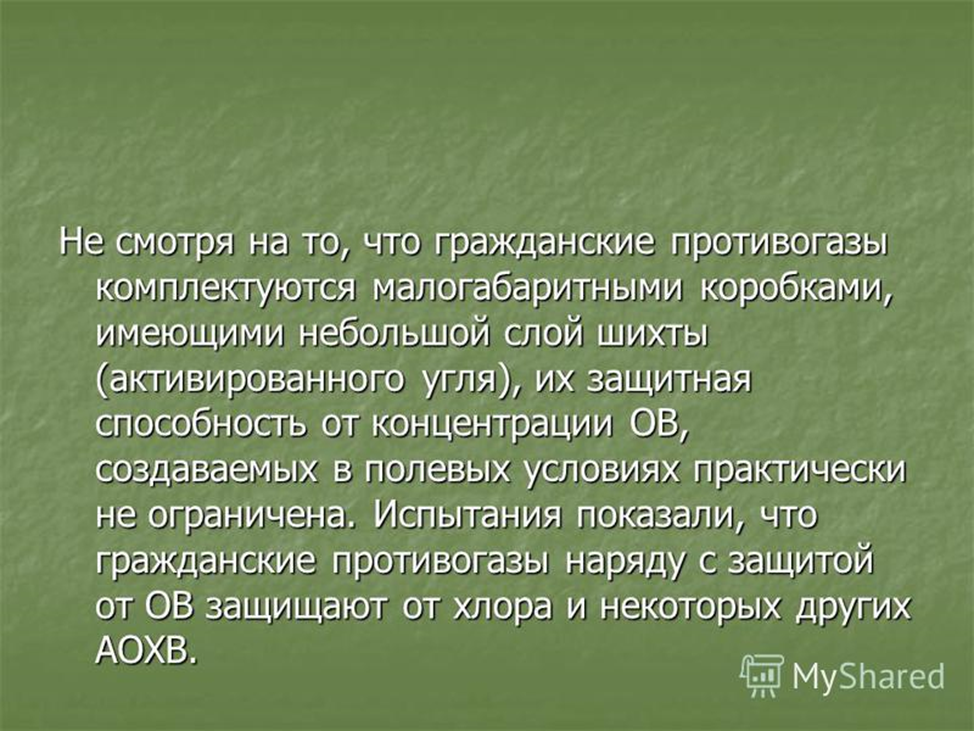 06/11/2018
Natalia Ciobanu
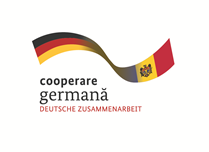 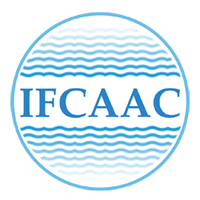 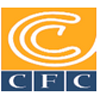 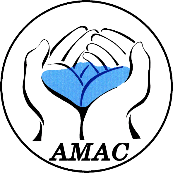 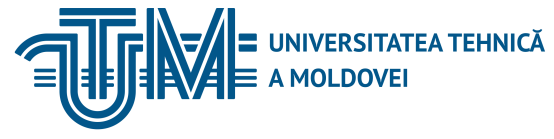 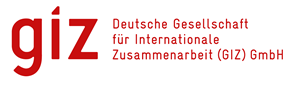 INSTITUTUL DE FORMARE CONTINUĂ ÎN DOMENIUL ALIMENTĂRII CU APĂ ŞI CANALIZĂRII
PENTRU MEMBRII ASOCIAȚIEI „MOLDOVA APĂ-CANAL”
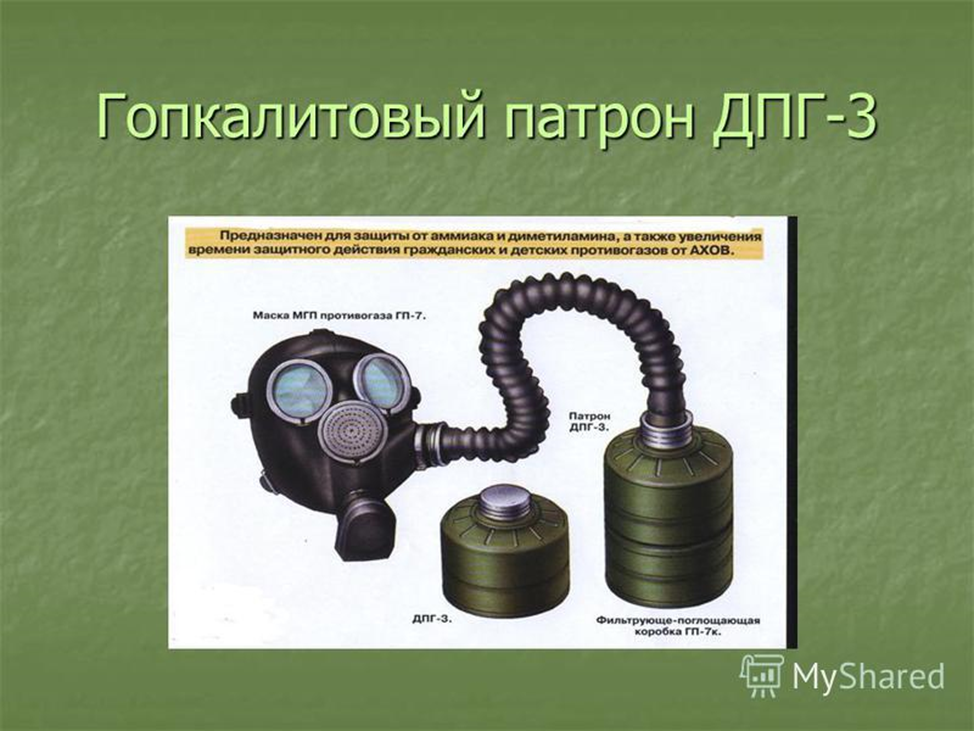 06/11/2018
Natalia Ciobanu
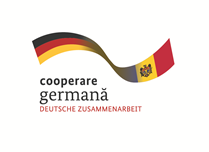 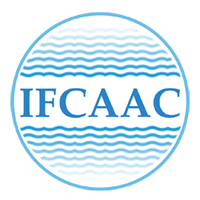 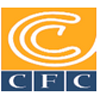 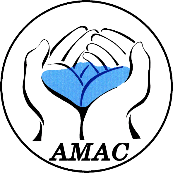 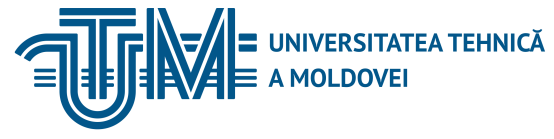 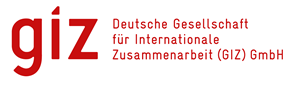 INSTITUTUL DE FORMARE CONTINUĂ ÎN DOMENIUL ALIMENTĂRII CU APĂ ŞI CANALIZĂRII
PENTRU MEMBRII ASOCIAȚIEI „MOLDOVA APĂ-CANAL”
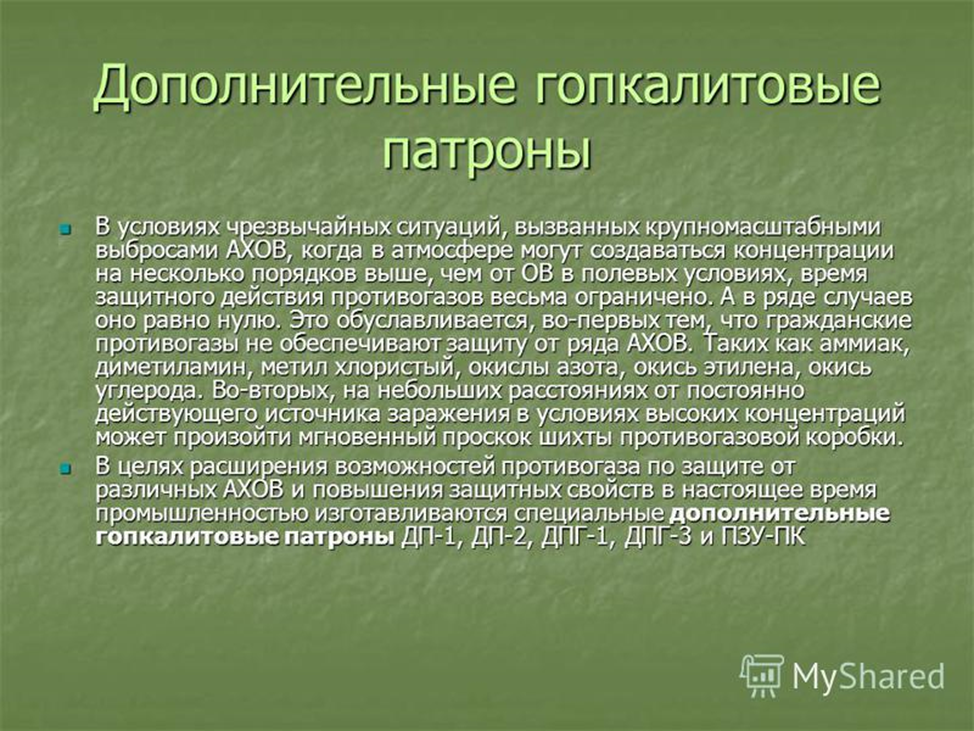 06/11/2018
Natalia Ciobanu
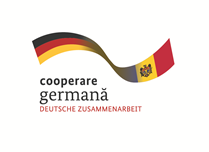 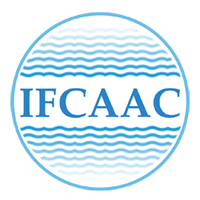 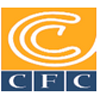 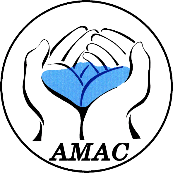 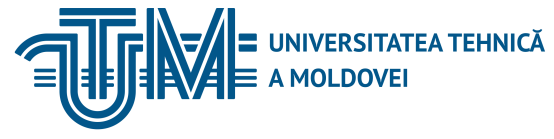 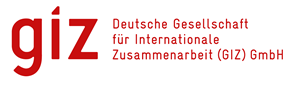 INSTITUTUL DE FORMARE CONTINUĂ ÎN DOMENIUL ALIMENTĂRII CU APĂ ŞI CANALIZĂRII
PENTRU MEMBRII ASOCIAȚIEI „MOLDOVA APĂ-CANAL”
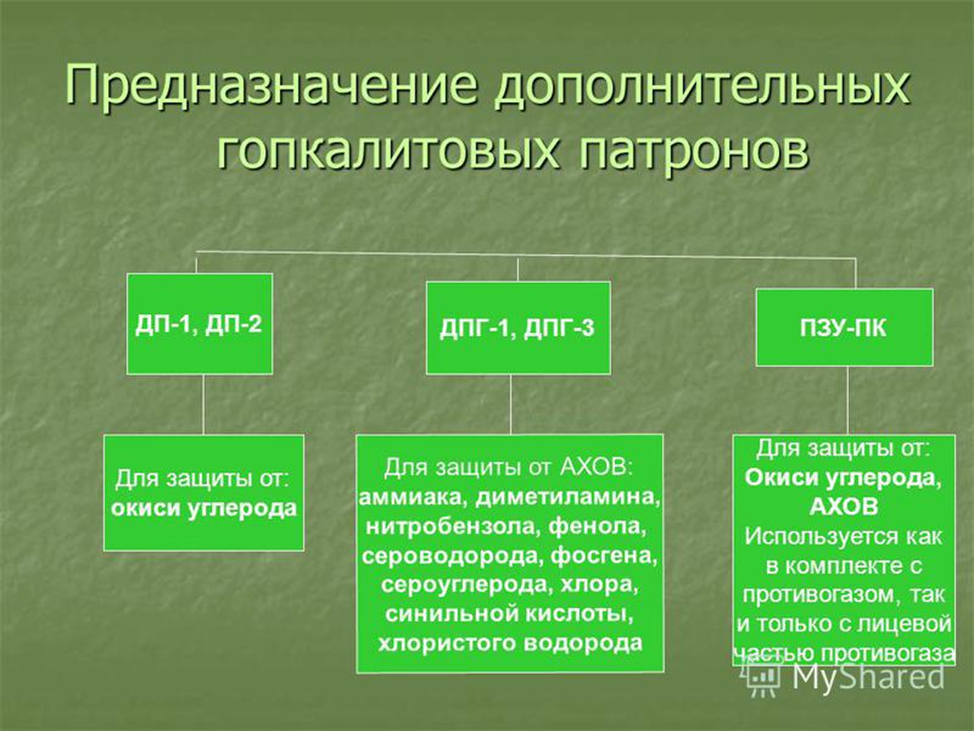 06/11/2018
Natalia Ciobanu
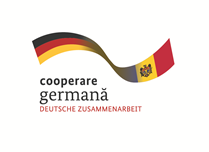 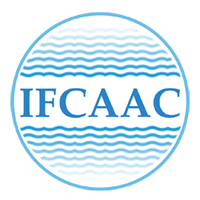 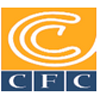 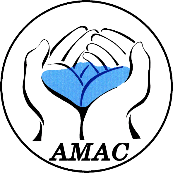 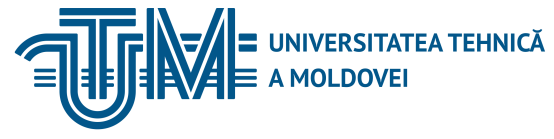 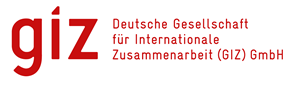 INSTITUTUL DE FORMARE CONTINUĂ ÎN DOMENIUL ALIMENTĂRII CU APĂ ŞI CANALIZĂRII
PENTRU MEMBRII ASOCIAȚIEI „MOLDOVA APĂ-CANAL”
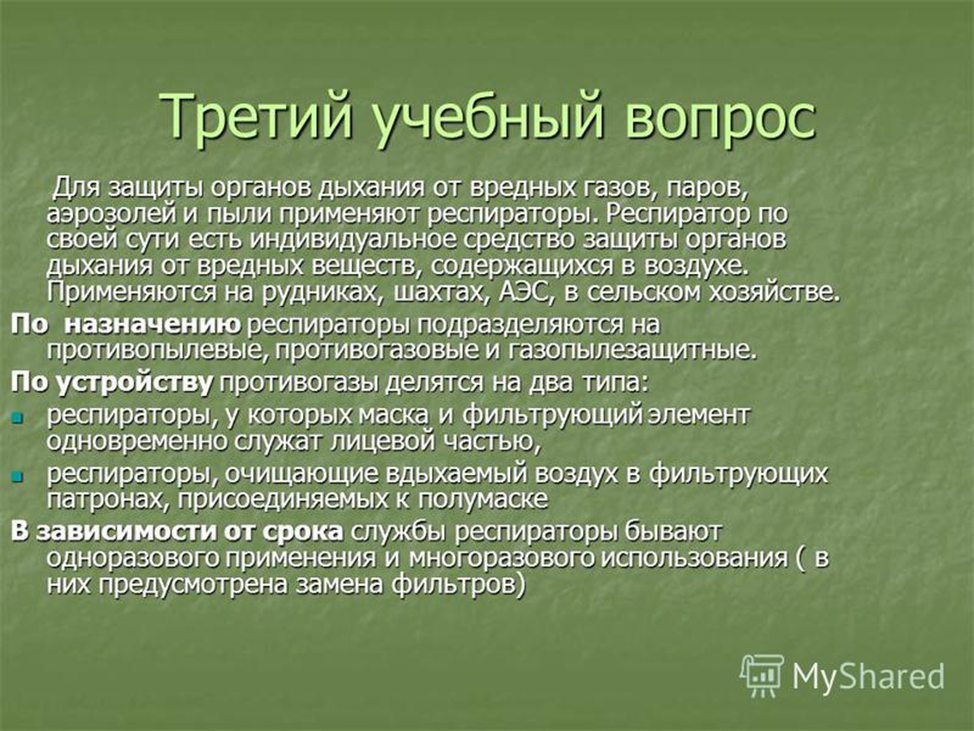 06/11/2018
Natalia Ciobanu
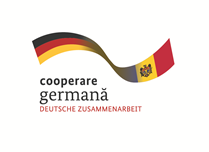 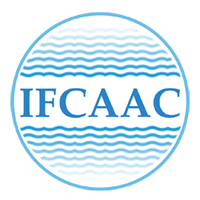 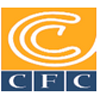 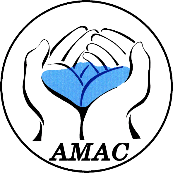 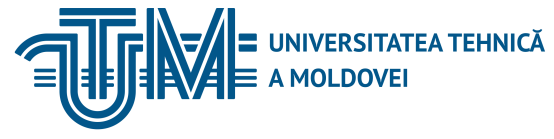 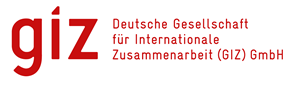 INSTITUTUL DE FORMARE CONTINUĂ ÎN DOMENIUL ALIMENTĂRII CU APĂ ŞI CANALIZĂRII
PENTRU MEMBRII ASOCIAȚIEI „MOLDOVA APĂ-CANAL”
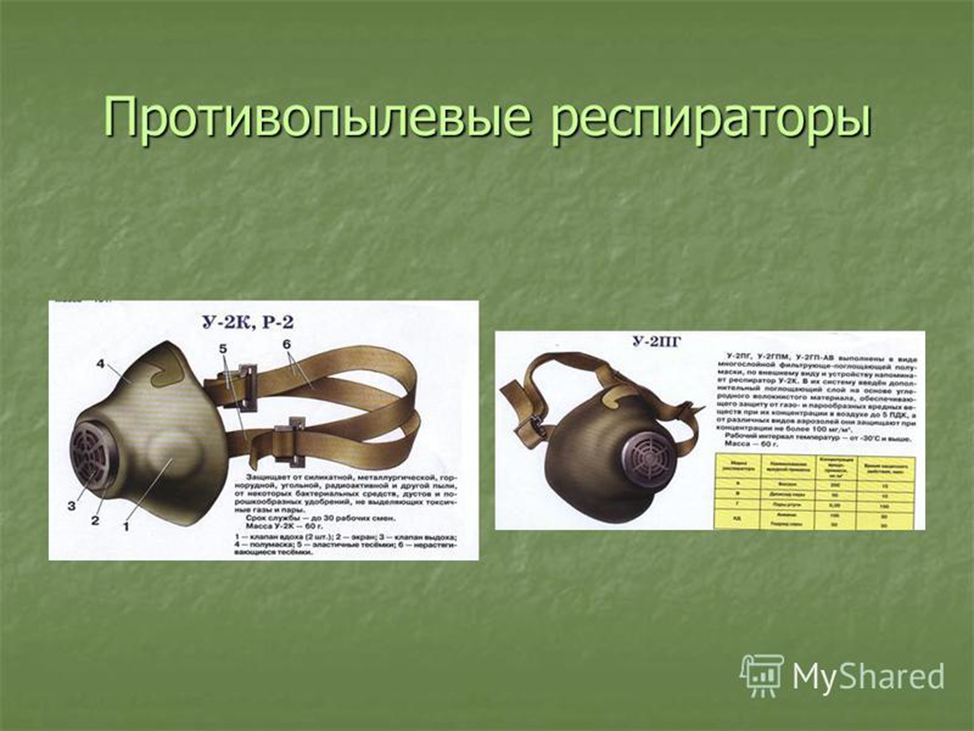 06/11/2018
Natalia Ciobanu
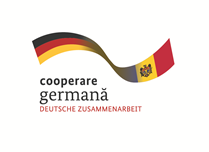 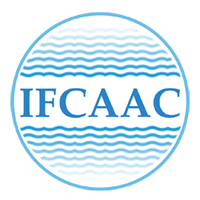 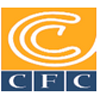 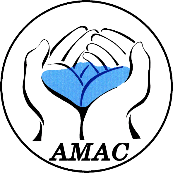 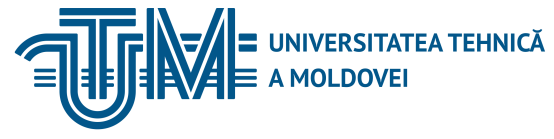 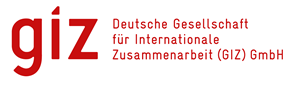 INSTITUTUL DE FORMARE CONTINUĂ ÎN DOMENIUL ALIMENTĂRII CU APĂ ŞI CANALIZĂRII
PENTRU MEMBRII ASOCIAȚIEI „MOLDOVA APĂ-CANAL”
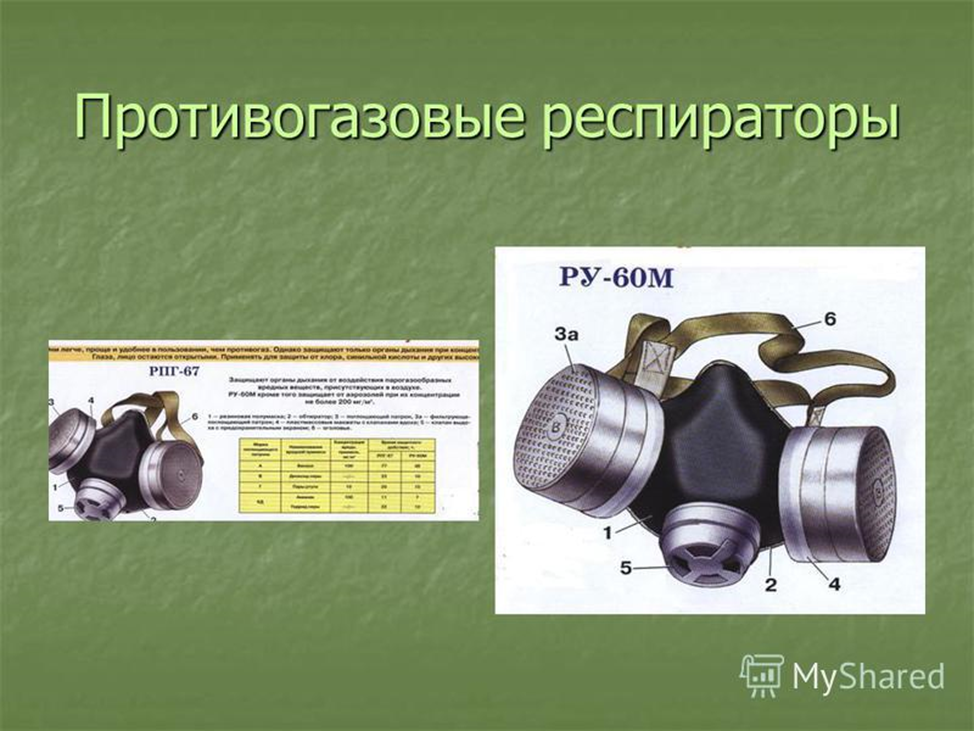 06/11/2018
Natalia Ciobanu
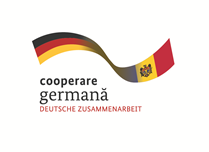 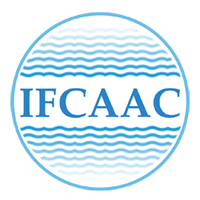 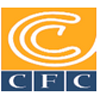 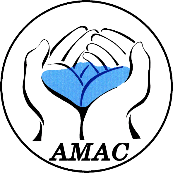 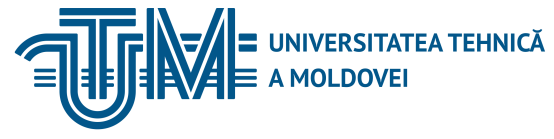 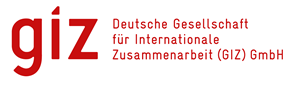 INSTITUTUL DE FORMARE CONTINUĂ ÎN DOMENIUL ALIMENTĂRII CU APĂ ŞI CANALIZĂRII
PENTRU MEMBRII ASOCIAȚIEI „MOLDOVA APĂ-CANAL”
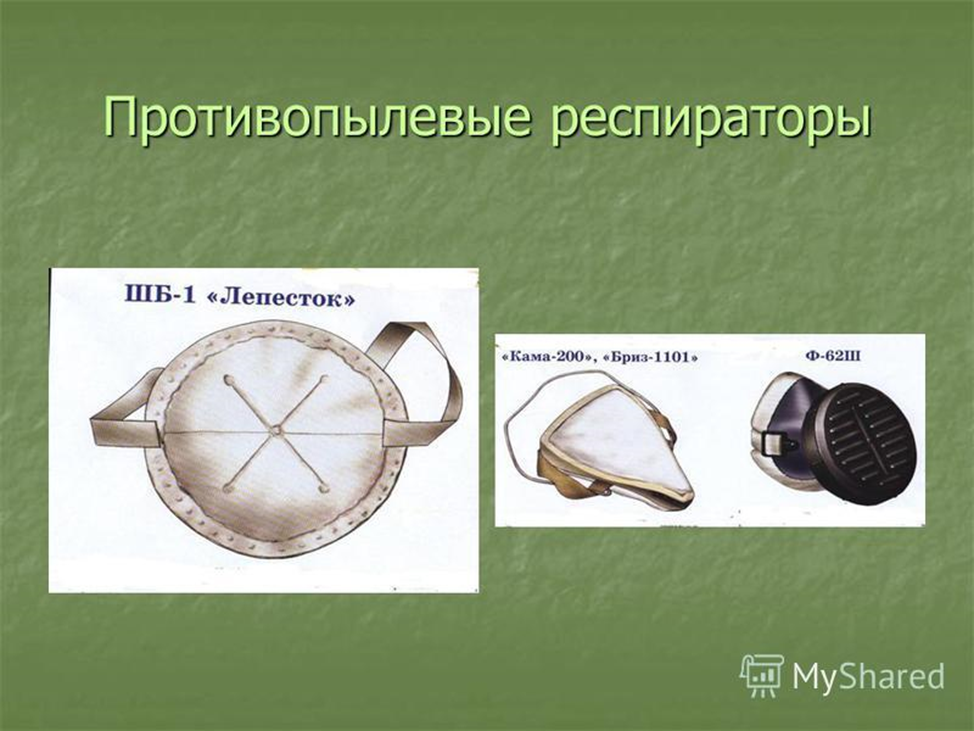 06/11/2018
Natalia Ciobanu
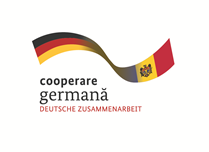 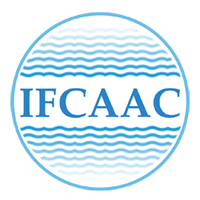 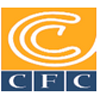 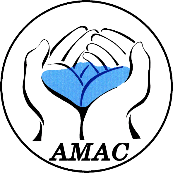 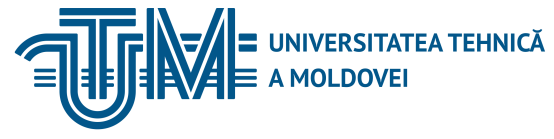 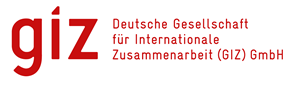 INSTITUTUL DE FORMARE CONTINUĂ ÎN DOMENIUL ALIMENTĂRII CU APĂ ŞI CANALIZĂRII
PENTRU MEMBRII ASOCIAȚIEI „MOLDOVA APĂ-CANAL”
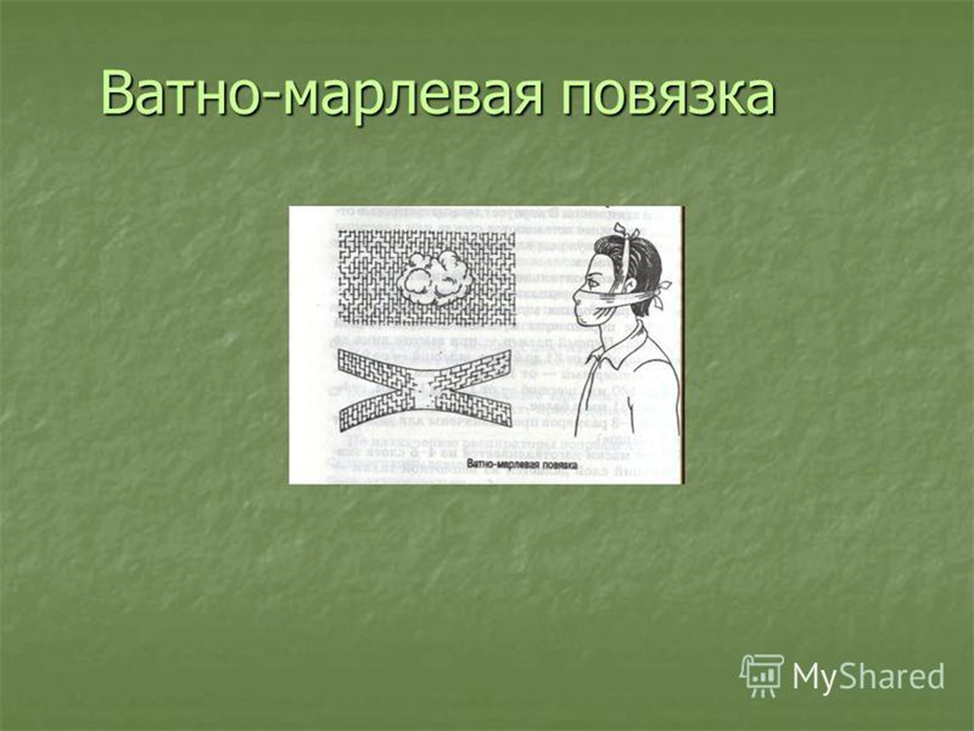 06/11/2018
Natalia Ciobanu
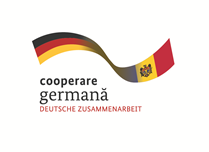 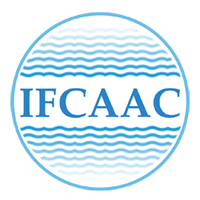 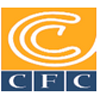 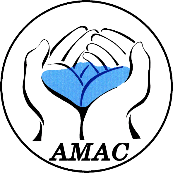 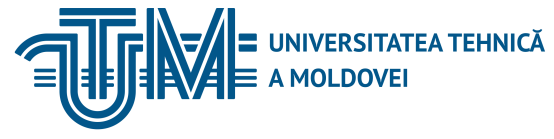 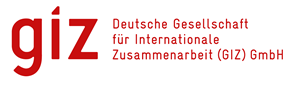 INSTITUTUL DE FORMARE CONTINUĂ ÎN DOMENIUL ALIMENTĂRII CU APĂ ŞI CANALIZĂRII
PENTRU MEMBRII ASOCIAȚIEI „MOLDOVA APĂ-CANAL”
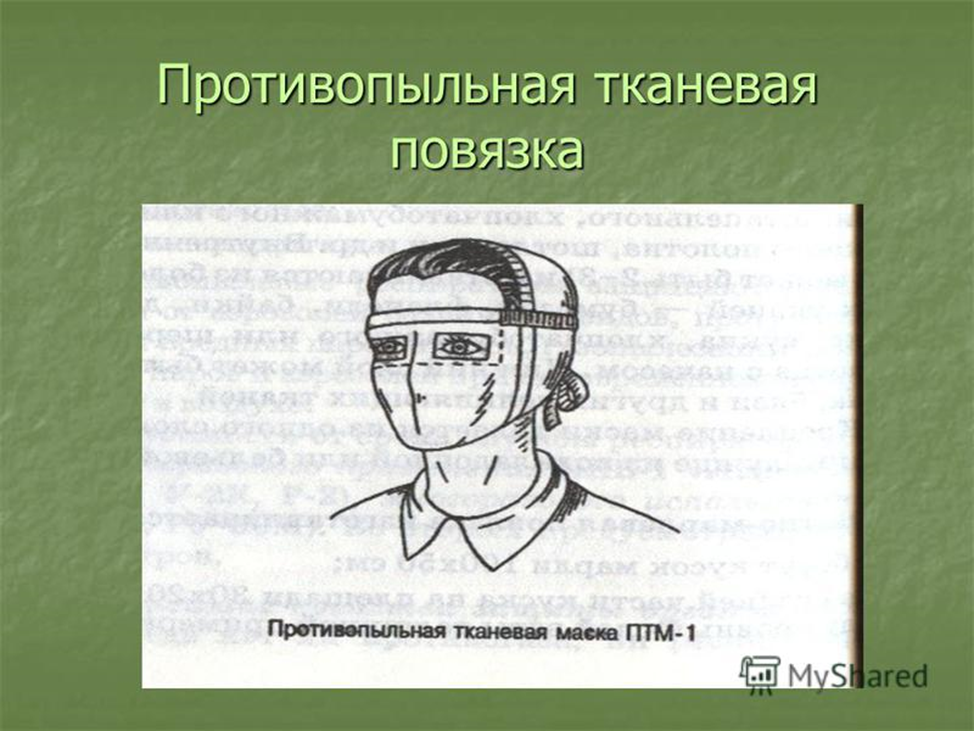 06/11/2018
Natalia Ciobanu
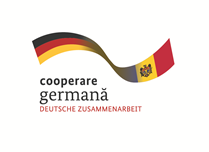 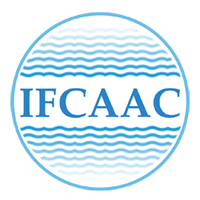 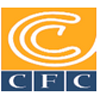 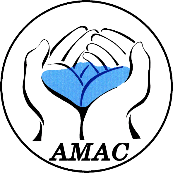 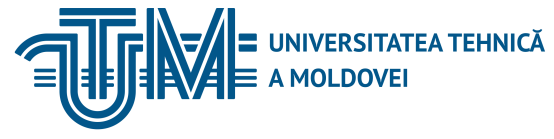 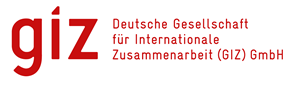 INSTITUTUL DE FORMARE CONTINUĂ ÎN DOMENIUL ALIMENTĂRII CU APĂ ŞI CANALIZĂRII
PENTRU MEMBRII ASOCIAȚIEI „MOLDOVA APĂ-CANAL”
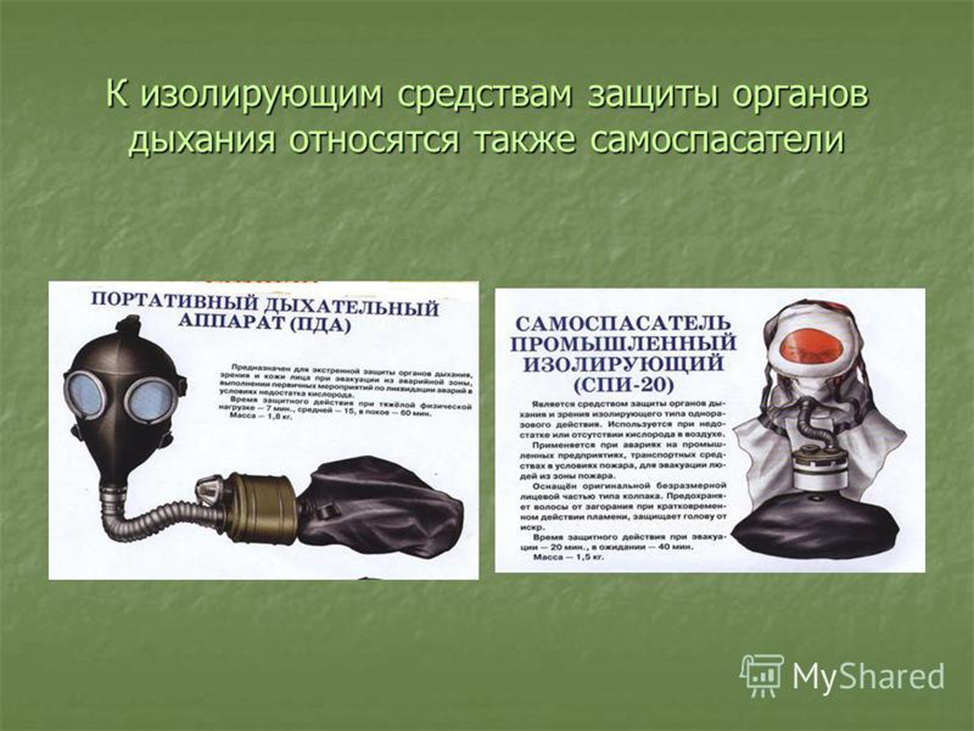 06/11/2018
Natalia Ciobanu
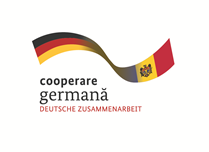 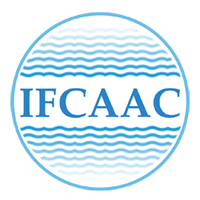 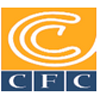 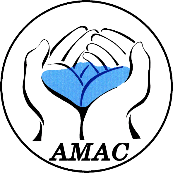 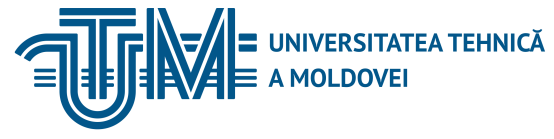 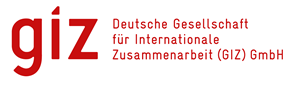 INSTITUTUL DE FORMARE CONTINUĂ ÎN DOMENIUL ALIMENTĂRII CU APĂ ŞI CANALIZĂRII
PENTRU MEMBRII ASOCIAȚIEI „MOLDOVA APĂ-CANAL”
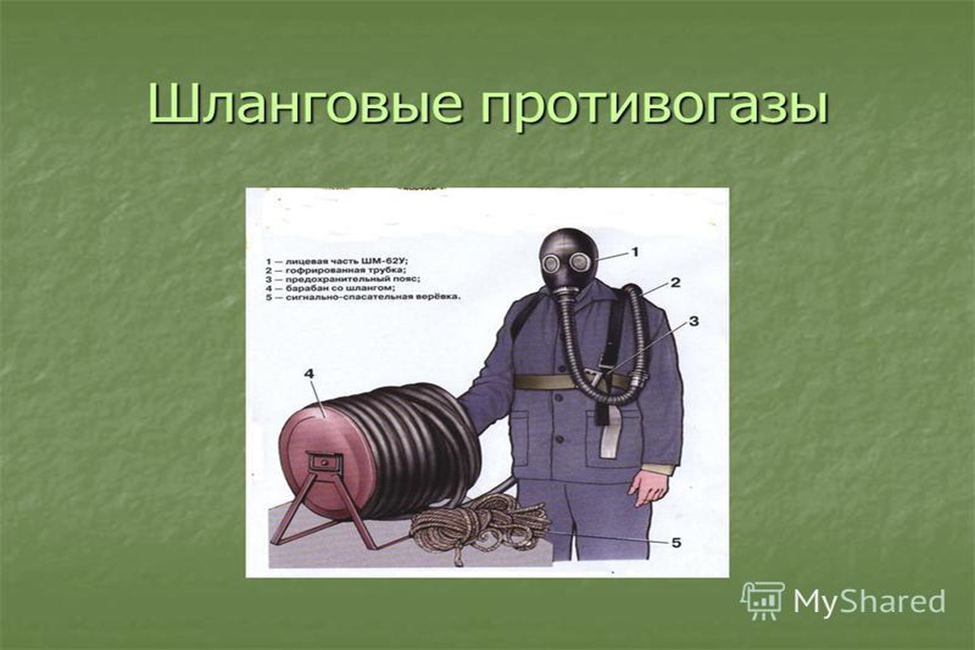 06/11/2018
Natalia Ciobanu
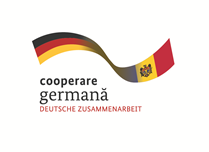 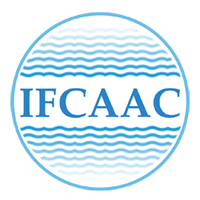 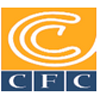 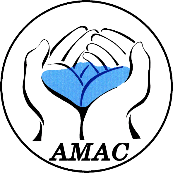 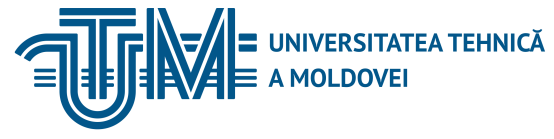 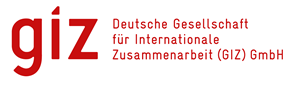 INSTITUTUL DE FORMARE CONTINUĂ ÎN DOMENIUL ALIMENTĂRII CU APĂ ŞI CANALIZĂRII
PENTRU MEMBRII ASOCIAȚIEI „MOLDOVA APĂ-CANAL”
Основные термины и определения производственной санитарии и гигиены труда: 
	
	среда обитания человека (далее – среда обитания) – совокупность объектов, явлений и факторов окружающей (природной и искусственной) среды, определяющей условия жизнедеятельности человека;
	условия труда – совокупность факторов производственной среды и трудового процесса, оказывающих влияние на здоровье и работоспособность и здоровье работающего;
06/11/2018
Natalia Ciobanu
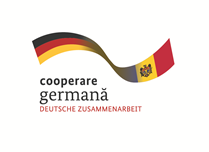 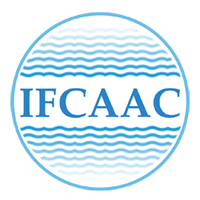 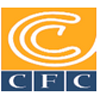 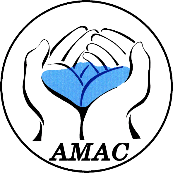 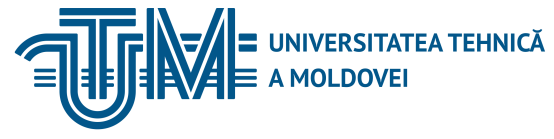 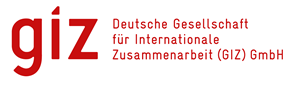 INSTITUTUL DE FORMARE CONTINUĂ ÎN DOMENIUL ALIMENTĂRII CU APĂ ŞI CANALIZĂRII
PENTRU MEMBRII ASOCIAȚIEI „MOLDOVA APĂ-CANAL”
факторы среды обитания − биологические (вирусные, бактериальные, паразитарные и др.), химические, физические (шум, вибрация, ультразвук, инфразвук, тепловые, ионизирующие, неионизирующие и иные излучения), социальные (питание, водоснабжение, условия быта, труда, отдыха) и иные факторы среды обитания, которые оказывают или могут оказывать воздействие на человека и (или) на состояние здоровья будущих поколений;
06/11/2018
Natalia Ciobanu
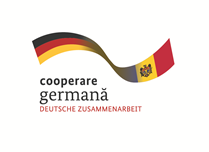 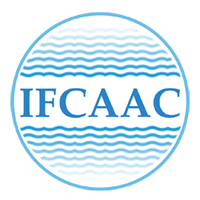 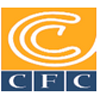 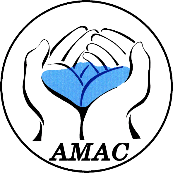 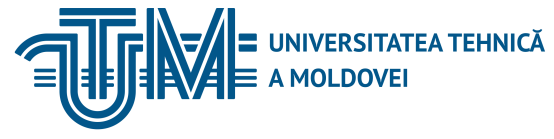 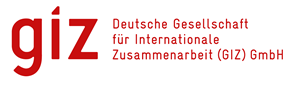 INSTITUTUL DE FORMARE CONTINUĂ ÎN DOMENIUL ALIMENTĂRII CU APĂ ŞI CANALIZĂRII
PENTRU MEMBRII ASOCIAȚIEI „MOLDOVA APĂ-CANAL”
вредное воздействие на человека − это определённое влияние факторов внешней среды, создающее угрозу жизни, здоровью человека или последующих поколений; 
	безопасные условия труда – это такие условия труда, при которых определённое воздействие на сотрудников вредных и опасных производственных воздействий отсутствует, либо степени их воздействия не превышают заданные нормативы;
06/11/2018
Natalia Ciobanu
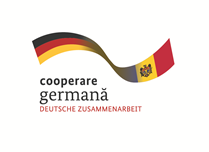 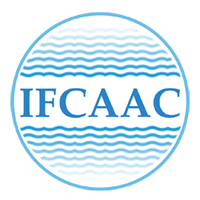 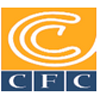 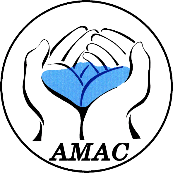 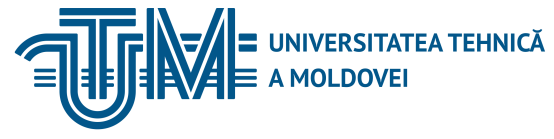 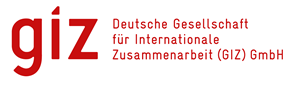 INSTITUTUL DE FORMARE CONTINUĂ ÎN DOMENIUL ALIMENTĂRII CU APĂ ŞI CANALIZĂRII
PENTRU MEMBRII ASOCIAȚIEI „MOLDOVA APĂ-CANAL”
вредный производственный фактор – это такой производственный фактор, при воздействии которого на работника приводит, как правило, к его заболеваниям; 
	опасный производственный фактор – это такой производственный фактор, который воздействует на работника и может привести к его травме;  	гигиенический норматив – установленное исследованием допустимое максимальное или минимальное количественное и (или) качественное значение показателя, характеризирующего тот или иной фактор среды обитания с позиций его безопасности и (или) безвредности для человека;
06/11/2018
Natalia Ciobanu
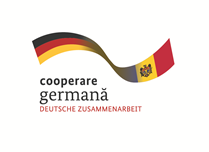 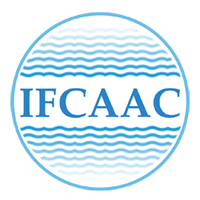 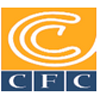 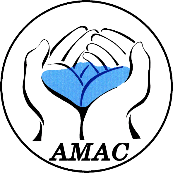 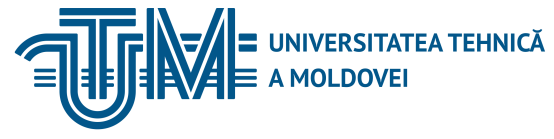 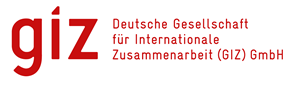 INSTITUTUL DE FORMARE CONTINUĂ ÎN DOMENIUL ALIMENTĂRII CU APĂ ŞI CANALIZĂRII
PENTRU MEMBRII ASOCIAȚIEI „MOLDOVA APĂ-CANAL”
государственные cанит.-эпидемиологические правила и нормативы − нормативные правовые акты, устанавливающие санитарно - эпидемиологические требования, несоблюдение которых создаёт угрозу жизни и здоровью человека;
	рабочая зона – пространство определённой высоты (до 2 м над уровнем пола), на котором находятся рабочие места; 
	рабочее место – место, на котором работающий должен работать и находиться под контролем работодателя.
06/11/2018
Natalia Ciobanu
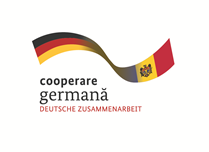 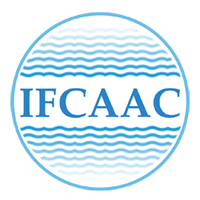 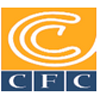 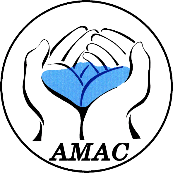 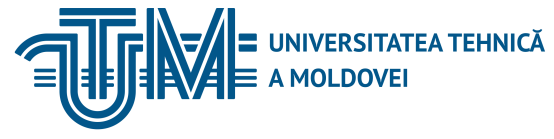 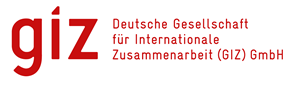 INSTITUTUL DE FORMARE CONTINUĂ ÎN DOMENIUL ALIMENTĂRII CU APĂ ŞI CANALIZĂRII
PENTRU MEMBRII ASOCIAȚIEI „MOLDOVA APĂ-CANAL”
МИКРОКЛИМАТ ПРОИЗВОДСТВЕННОГО ПОМЕЩЕНИЯ

	Производственные помещения – замкнутые пространства в специально предназначенных зданиях и сооружениях, в которых постоянно (по сменам) или периодически (в течение рабочего дня) осуществляется трудовая деятельность людей. Микроклимат производственных помещений – климат внутренней среды этих помещений, который определяется действующими на организм человека сочетаниями температуры, влажности и скорости движения воздуха, а также температуры окружающих поверхностей и теплового (инфракрасного) облучения.
06/11/2018
Natalia Ciobanu
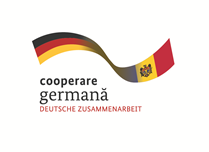 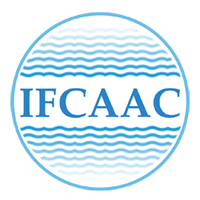 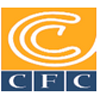 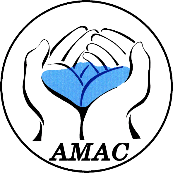 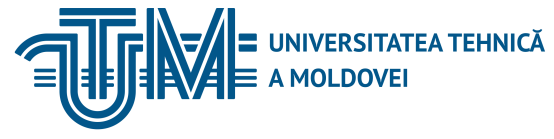 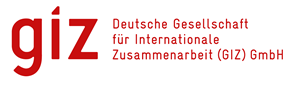 INSTITUTUL DE FORMARE CONTINUĂ ÎN DOMENIUL ALIMENTĂRII CU APĂ ŞI CANALIZĂRII
PENTRU MEMBRII ASOCIAȚIEI „MOLDOVA APĂ-CANAL”
Температура воздуха – степень его нагретости, выражаемая в градусах. Высокая температура воздуха наблюдается в помещениях, где технологические процессы сопровождаются значительными тепловыделениями. 
	Низкая температура воздуха имеет место при работах зимой и в переходные периоды года в неотапливаемых помещениях (строительные работы, складские помещения и др.), при обслуживании искусственно охлаждаемых помещений (например, холодильные камеры).
06/11/2018
Natalia Ciobanu
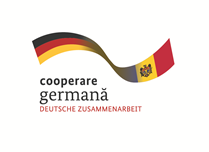 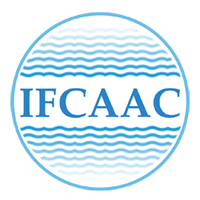 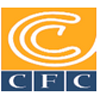 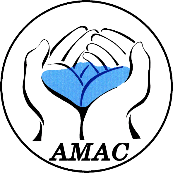 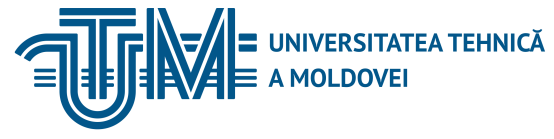 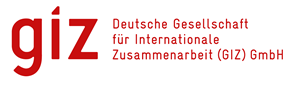 INSTITUTUL DE FORMARE CONTINUĂ ÎN DOMENIUL ALIMENTĂRII CU APĂ ŞI CANALIZĂRII
PENTRU MEMBRII ASOCIAȚIEI „MOLDOVA APĂ-CANAL”
Влажность воздуха – содержание в нём водяных паров – характеризуется следующими понятиями: абсолютная влажность -  выража-ется парциальным давлением водяных паров (Па) или в весовых единицах в определённом объёме воздуха (г/м.к.); максимальная влажность – количество влаги при полном насыщении воздуха при данной температуре; относительная влажность – отношение абсолютной влажности к максимальной, выраженное в процентах.
06/11/2018
Natalia Ciobanu
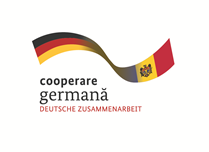 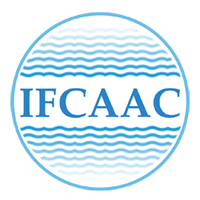 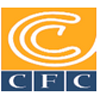 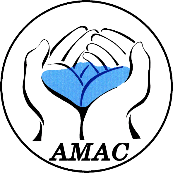 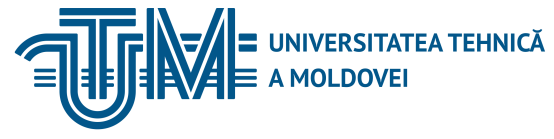 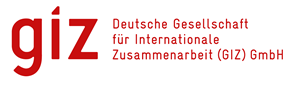 INSTITUTUL DE FORMARE CONTINUĂ ÎN DOMENIUL ALIMENTĂRII CU APĂ ŞI CANALIZĂRII
PENTRU MEMBRII ASOCIAȚIEI „MOLDOVA APĂ-CANAL”
Инфракрасная радиация – электромагнитное излучение с длиной волны от 0,76 до 400 мкм. Интенсивность тепловой радиации выражается в Дж/(см2⋅мин). Чем выше температура нагретой поверхности, тем больше теплоты она отдаёт окружающей среде посредством излучения. 
	Жизнедеятельность организма человека сопровождается непрерывным выделением теплоты в окружающую среду.
06/11/2018
Natalia Ciobanu
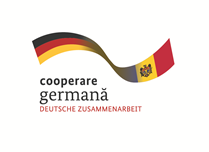 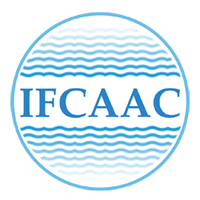 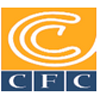 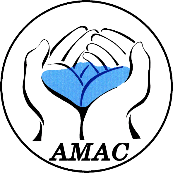 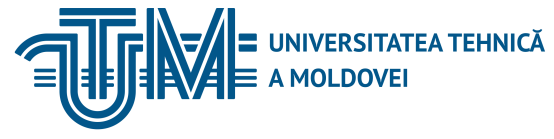 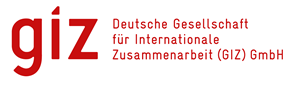 INSTITUTUL DE FORMARE CONTINUĂ ÎN DOMENIUL ALIMENTĂRII CU APĂ ŞI CANALIZĂRII
PENTRU MEMBRII ASOCIAȚIEI „MOLDOVA APĂ-CANAL”
Величина тепловыделения организмом человека зависит от степени физического напряжения в определённых климатических условиях и составляет от 85 (в состоянии покоя) до 500 Дж/с (при тяжёлой работе).
	Терморегуляция, т.е. свойство человеческого организма поддерживать свою температуру постоянной, возможна лишь тогда, когда количество подводимой к человеку теплоты (Qподв) cоответствует количеству отводимой от него теплоты (Qотв), т.е. Qподв = Qотв.
06/11/2018
Natalia Ciobanu
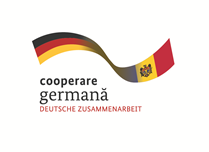 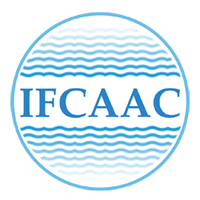 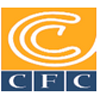 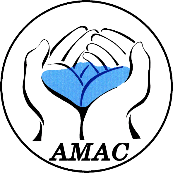 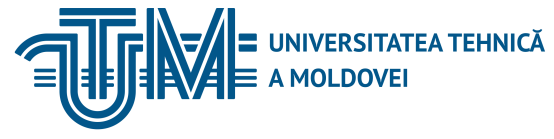 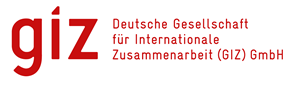 INSTITUTUL DE FORMARE CONTINUĂ ÎN DOMENIUL ALIMENTĂRII CU APĂ ŞI CANALIZĂRII
PENTRU MEMBRII ASOCIAȚIEI „MOLDOVA APĂ-CANAL”
В этом случае температура внутренних органов остаётся постоянно на уровне 36,6°С. Величина теплоподвода Qподв определяется внутренним выделением теплоты за счёт окисления пищи Qвнутр, а также внешними тепловыми потоками Qвнешн от технологического оборудования – источника тепловыделения (если таковые имеются): 
Qподв = Qвнутр + Qвнешн.
06/11/2018
Natalia Ciobanu
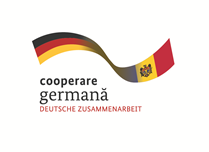 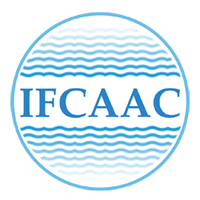 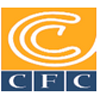 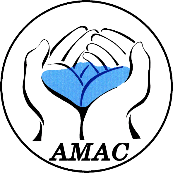 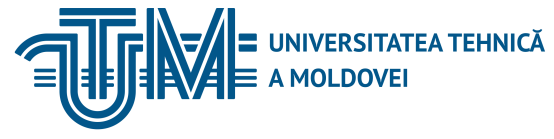 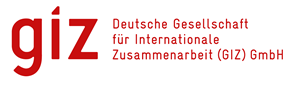 INSTITUTUL DE FORMARE CONTINUĂ ÎN DOMENIUL ALIMENTĂRII CU APĂ ŞI CANALIZĂRII
PENTRU MEMBRII ASOCIAȚIEI „MOLDOVA APĂ-CANAL”
Теплоотвод осуществляется конвекцией в результате омывания тела воздухом Qк, лучеиспусканием Qл, испарением пота Qп, прямой теплопередачей от человека рабочему месту, орудиям труда и (или) объектам труда Qт, а также нагревом вдыхаемого воздуха Qв: 
Qотв = Qк + Qл + Qп + Qт + Qв. 
	Величина конвективного теплового потока Qк от тела работающего в окружающую его воздушную среду зависит от температуры и скорости движения воздуха в рабочей зоне.
06/11/2018
Natalia Ciobanu
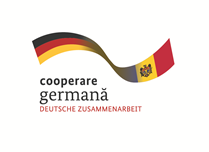 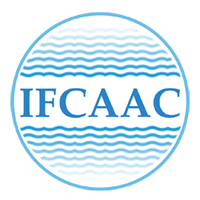 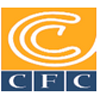 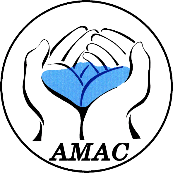 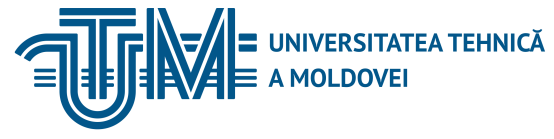 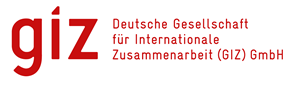 INSTITUTUL DE FORMARE CONTINUĂ ÎN DOMENIUL ALIMENTĂRII CU APĂ ŞI CANALIZĂRII
PENTRU MEMBRII ASOCIAȚIEI „MOLDOVA APĂ-CANAL”
Если температура воздуха равна температуре тела, то этот поток отсутствует, а если превышает, то вместо конвективного теплоотвода существует теплоподвод.
	На основании вышеизложенного можно сделать вывод, что величина и направление конвективного теплообмена человека с окружающей средой определяется температурой окружающей среды (toc), барометрическим давлением (B), подвижностью (W) и влагосодержанием воздуха (ϕ) в производственном помещении, т.е.  Qк = f(tос, В, W, ϕ).
06/11/2018
Natalia Ciobanu
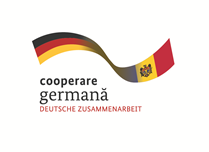 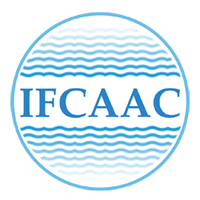 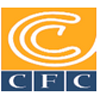 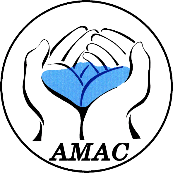 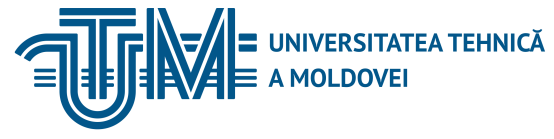 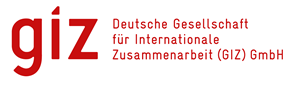 INSTITUTUL DE FORMARE CONTINUĂ ÎN DOMENIUL ALIMENTĂRII CU APĂ ŞI CANALIZĂRII
PENTRU MEMBRII ASOCIAȚIEI „MOLDOVA APĂ-CANAL”
Лучистый поток при теплообмене излучением Qл тем больше, чем ниже температура окружающих человека поверхностей.
	Доказано, что в диапазоне температур окружающих человека предметов 10…60 °С значение лучистого потока зависит в основном от степени черноты ε и температуры окружающих предметов toп , т.е. 
			Qл = f(tоп, ε).
06/11/2018
Natalia Ciobanu
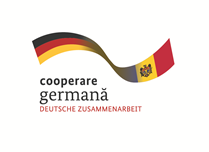 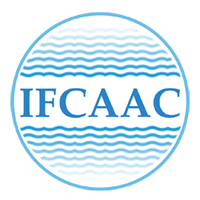 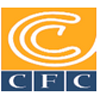 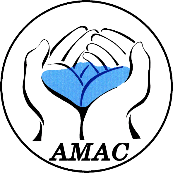 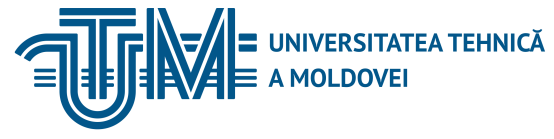 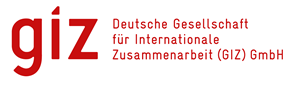 INSTITUTUL DE FORMARE CONTINUĂ ÎN DOMENIUL ALIMENTĂRII CU APĂ ŞI CANALIZĂRII
PENTRU MEMBRII ASOCIAȚIEI „MOLDOVA APĂ-CANAL”
Количество теплоты, отводимое человеком в окружающую среду при испарении влаги, выводимой на поверхность потовыми железами, 
			Qп = Gп • r, 
где: Gп – масса испаряющейся влаги, кг/с;                                 	r – скрытая теплота испарения выделяющейся влаги, Дж/кг (примерно 600 ккал/кг). 
	Величина Gп зависит от температуры окружающего воздуха и физической нагрузки человека, меняясь в широких пределах.
06/11/2018
Natalia Ciobanu
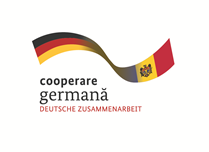 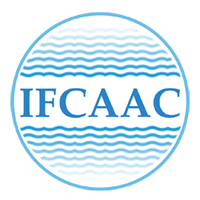 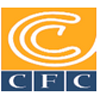 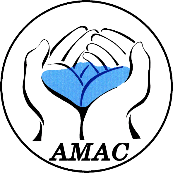 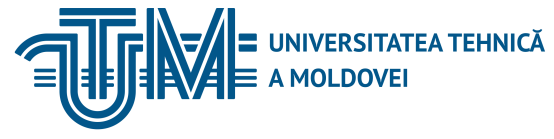 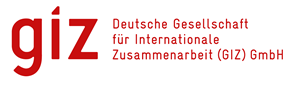 INSTITUTUL DE FORMARE CONTINUĂ ÎN DOMENIUL ALIMENTĂRII CU APĂ ŞI CANALIZĂRII
PENTRU MEMBRII ASOCIAȚIEI „MOLDOVA APĂ-CANAL”
Например, при toc = 30 °С у человека, в состоянии покоя, влаговыделение составляет примерно 2 г/мин, а при выполнении тяжёлой работы увеличивается до 9,5 г/мин. 
	Количество теплоты, отдаваемой человеком при испарении пота зависит не только от температуры воздуха и интенсивности выполняемой работы, но и от скорости движения окружающего воздуха W и его относительной влажности, т.е. 
Gп = f(tоc, В, W, ϕ, I), 
где: I – интенсивность выполняемой работы, Вт.
06/11/2018
Natalia Ciobanu
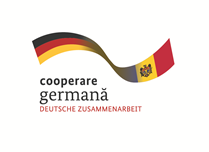 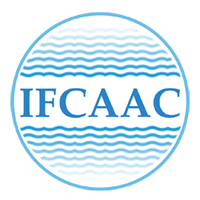 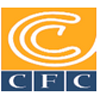 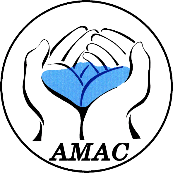 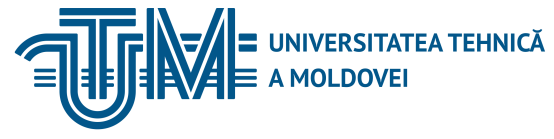 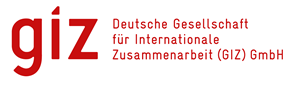 INSTITUTUL DE FORMARE CONTINUĂ ÎN DOMENIUL ALIMENTĂRII CU APĂ ŞI CANALIZĂRII
PENTRU MEMBRII ASOCIAȚIEI „MOLDOVA APĂ-CANAL”
Количество теплоты, выделяемое человеком с выдыхаемым воздухом, также зависит от физической нагрузки, влажности и температуры окружающего (вдыхаемого) воздуха: 
			Qв = f(I, ϕ, tос) 
	Чем больше физическая нагрузка и ниже температура окружающей среды, тем больше Qв. С увеличением toc и ϕ количество теплоты, отводимой через дыхание, уменьшается.
06/11/2018
Natalia Ciobanu
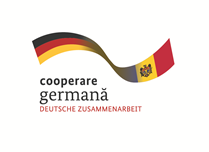 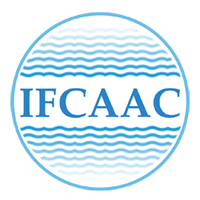 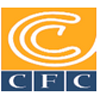 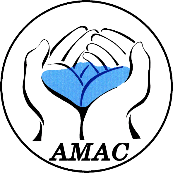 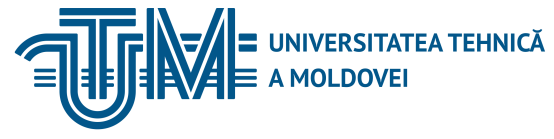 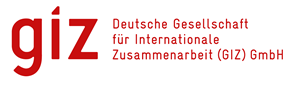 INSTITUTUL DE FORMARE CONTINUĂ ÎN DOMENIUL ALIMENTĂRII CU APĂ ŞI CANALIZĂRII
PENTRU MEMBRII ASOCIAȚIEI „MOLDOVA APĂ-CANAL”
Проведённый анализ показывает, что тепловое самочувствие человека, или тепловой баланс в системе «человек – окружающая среда», зависит от температуры среды, подвижности и относительной влажности воздуха, атмосферного давления, температуры окружающих предметов (поверхностей) и интенсивности физической нагрузки организма: 
		Qотв = f(toc, W, ϕ, B, toп, I).
06/11/2018
Natalia Ciobanu
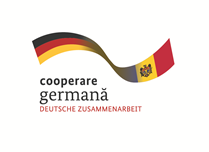 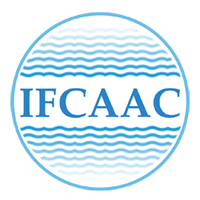 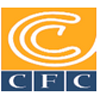 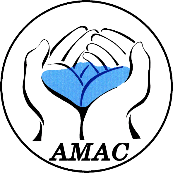 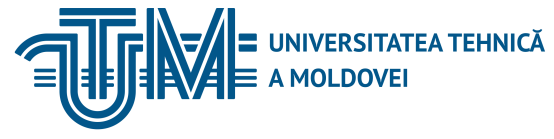 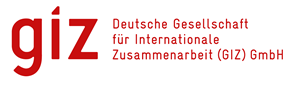 INSTITUTUL DE FORMARE CONTINUĂ ÎN DOMENIUL ALIMENTĂRII CU APĂ ŞI CANALIZĂRII
PENTRU MEMBRII ASOCIAȚIEI „MOLDOVA APĂ-CANAL”
Условия, нарушающие тепловой баланс, вызывают в организме человека реакции, способствующие его восстановлению.
	Процессы регулирования тепловыделений для поддержания постоянной температуры тела человека называются терморегуляцией. Она позволяет сохранять температуру внутренних органов постоянной, близкой к 36,6 °С.
06/11/2018
Natalia Ciobanu
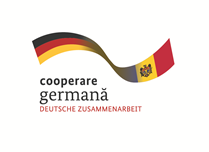 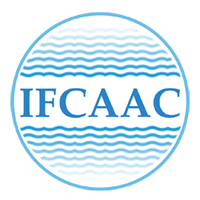 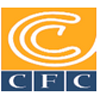 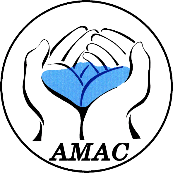 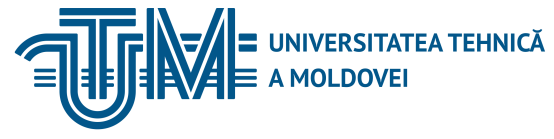 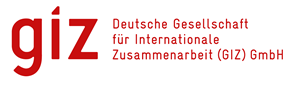 INSTITUTUL DE FORMARE CONTINUĂ ÎN DOMENIUL ALIMENTĂRII CU APĂ ŞI CANALIZĂRII
PENTRU MEMBRII ASOCIAȚIEI „MOLDOVA APĂ-CANAL”
Процессы терморегуляции находятся под контролем центральной нервной системы, которая обеспечивает равновесие между количеством тепла, непрерывно образующимся в организме в процессе обмена веществ, и излишками тепла, непрерывно отдаваемыми в окружающую среду, т.е. поддерживает тепловой баланс организма человека.
06/11/2018
Natalia Ciobanu
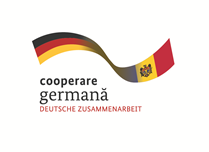 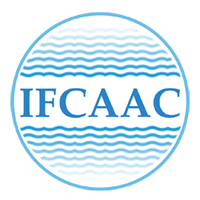 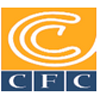 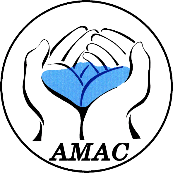 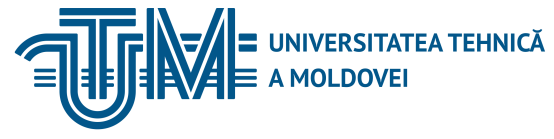 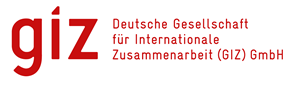 INSTITUTUL DE FORMARE CONTINUĂ ÎN DOMENIUL ALIMENTĂRII CU APĂ ŞI CANALIZĂRII
PENTRU MEMBRII ASOCIAȚIEI „MOLDOVA APĂ-CANAL”
Процессы регулирования тепловыделений осуществляются в основном биохимическими изменениями интенсивности кровообращения и изменениями интенсивности потовыделения. 	Терморегуляция биохимическим методом заключается в изменении интенсивности происходящих в организме окислительных процессов. Мышечная дрожь, повышает выделение теплоты до 125…200 Дж/с.
06/11/2018
Natalia Ciobanu
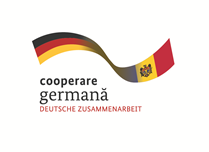 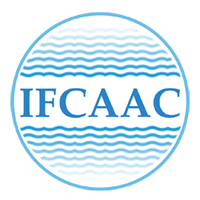 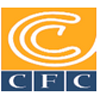 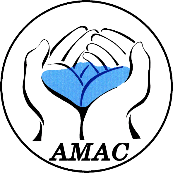 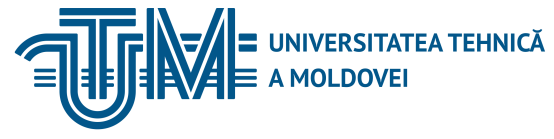 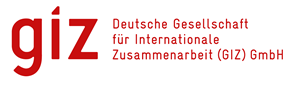 INSTITUTUL DE FORMARE CONTINUĂ ÎN DOMENIUL ALIMENTĂRII CU APĂ ŞI CANALIZĂRII
PENTRU MEMBRII ASOCIAȚIEI „MOLDOVA APĂ-CANAL”
Терморегуляция посредством изменения интенсивности кровообращения заключается в способности организма регулировать подачу крови, которая в данном случае является теплоносителем, от внутренних органов к поверхности тела, сужая или расширяя кровеносные сосуды.
	Показателями, характеризующими микро-климат в производственных помещениях являются:
06/11/2018
Natalia Ciobanu
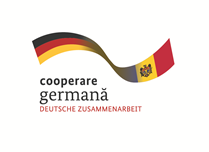 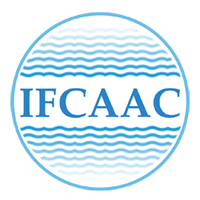 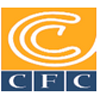 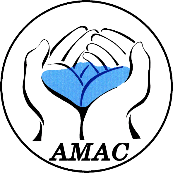 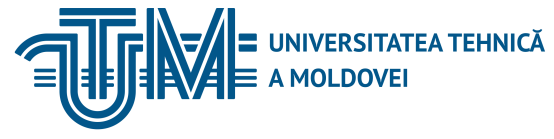 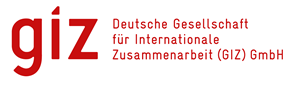 INSTITUTUL DE FORMARE CONTINUĂ ÎN DOMENIUL ALIMENTĂRII CU APĂ ŞI CANALIZĂRII
PENTRU MEMBRII ASOCIAȚIEI „MOLDOVA APĂ-CANAL”
1) температура воздуха; 
	2) температура поверхностей, учитывается температура поверхностей ограждающих конструкций (стены, потолок, пол), устройств (экраны и т. п.), а также технологического обору-дования или ограждающих его устройств; 
	3) относительная влажность воздуха; 
	4) скорость движения воздуха; 
	5) интенсивность теплового облучения.
06/11/2018
Natalia Ciobanu
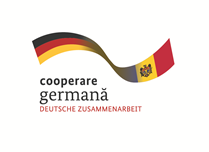 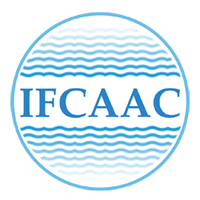 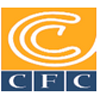 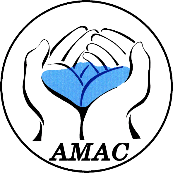 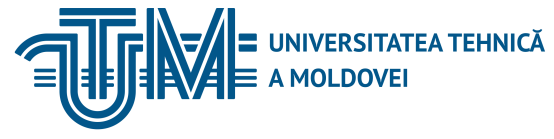 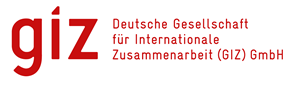 INSTITUTUL DE FORMARE CONTINUĂ ÎN DOMENIUL ALIMENTĂRII CU APĂ ŞI CANALIZĂRII
PENTRU MEMBRII ASOCIAȚIEI „MOLDOVA APĂ-CANAL”
Параметры микроклимата задаются в зависимости от периода года и категории выполняемых работ. Различают тёплый и холодный периоды года. Холодный период года характеризуется среднесуточной температурой наружного воздуха не выше +10 °С. Тёплый период характеризуется среднесуточной температурой наружного воздуха выше +10 °С.
06/11/2018
Natalia Ciobanu
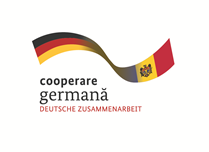 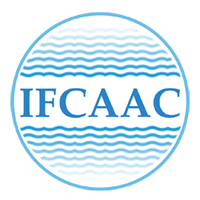 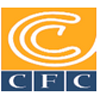 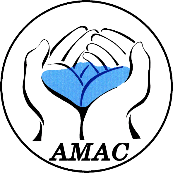 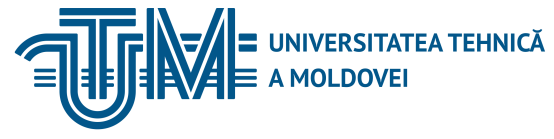 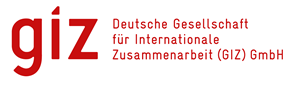 INSTITUTUL DE FORMARE CONTINUĂ ÎN DOMENIUL ALIMENTĂRII CU APĂ ŞI CANALIZĂRII
PENTRU MEMBRII ASOCIAȚIEI „MOLDOVA APĂ-CANAL”
Среднесуточная температура наружного воздуха – средняя величина температуры, измеренная в определённые часы суток через одинаковые интервалы времени. Она принимается по данным метеорологической службы.
	Измерения показателей микроклимата в целях контроля их соответствия гигиеническим требованиям должны проводиться:
06/11/2018
Natalia Ciobanu
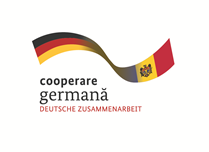 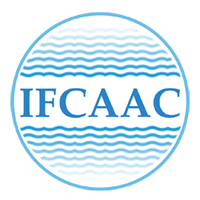 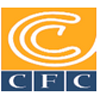 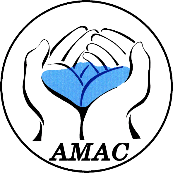 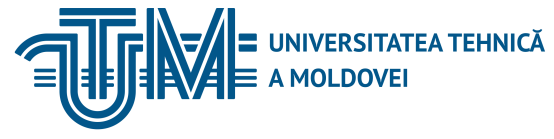 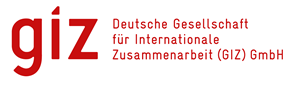 INSTITUTUL DE FORMARE CONTINUĂ ÎN DOMENIUL ALIMENTĂRII CU APĂ ŞI CANALIZĂRII
PENTRU MEMBRII ASOCIAȚIEI „MOLDOVA APĂ-CANAL”
в холодный период года – в дни с температурой наружного воздуха, отличающейся от средней температуры наиболее холодного месяца зимы не более чем на –5 °С;
	в тёплый период года – в дни с температурой наружного воздуха, отличающейся от средней температуры наиболее жаркого месяца не более чем на 5 °С. Частота измерений в оба периода года определяется стабильностью производственного процесса, функционированием технологического и санитарно-технического оборудования.
06/11/2018
Natalia Ciobanu
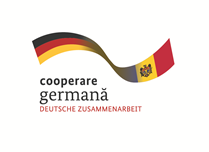 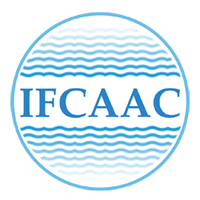 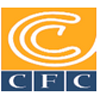 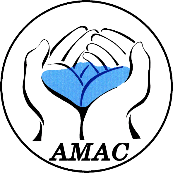 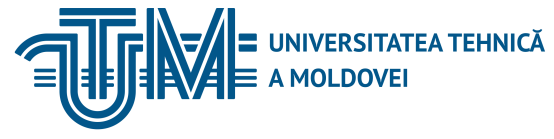 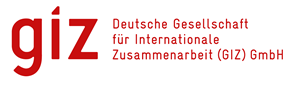 INSTITUTUL DE FORMARE CONTINUĂ ÎN DOMENIUL ALIMENTĂRII CU APĂ ŞI CANALIZĂRII
PENTRU MEMBRII ASOCIAȚIEI „MOLDOVA APĂ-CANAL”
ВРЕДНЫЕ ВЕЩЕСТВА И ИХ КЛАССИФИКАЦИЯ

	Вредным веществом называется такое вещество, которое при контакте с человеком, при нарушении требований безопасности, может вызывать производственные травмы, профессиональные заболевания, обнаруживаемые современными методами в процессе работы и в отдалённые сроки жизни настоящего и последующих поколений. В результате воздействия вредных веществ на организм человека происходят острые и хронические отравления.
06/11/2018
Natalia Ciobanu
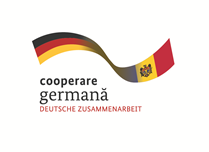 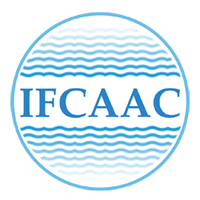 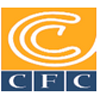 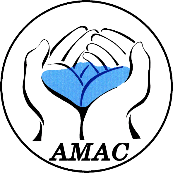 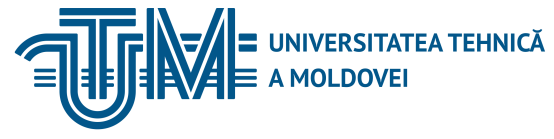 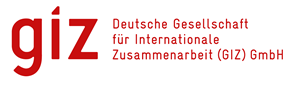 INSTITUTUL DE FORMARE CONTINUĂ ÎN DOMENIUL ALIMENTĂRII CU APĂ ŞI CANALIZĂRII
PENTRU MEMBRII ASOCIAȚIEI „MOLDOVA APĂ-CANAL”
Острые отравления возникают при кратковременном действии больших концентраций веществ. При острых отравлениях, как правило, сразу появляются симптомы отравления, и это позволяет оказать первую помощь пострадавшим. 	Но для некоторых ядов характерен скрытый период отравления, когда между поступлением яда в организм и появлением первых признаков отравления проходит определённое время. 
	Так, для окислов азота этот период составляет 2−8 часов, для мышьяковистого водорода, 2−3 часа.
06/11/2018
Natalia Ciobanu
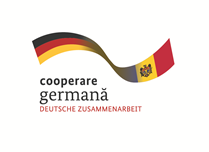 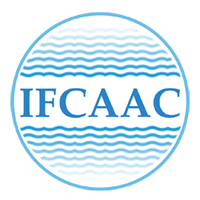 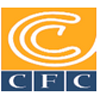 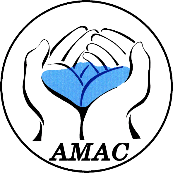 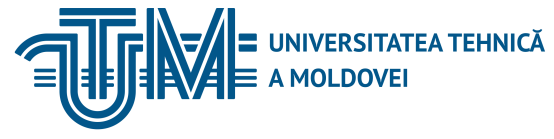 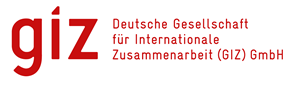 INSTITUTUL DE FORMARE CONTINUĂ ÎN DOMENIUL ALIMENTĂRII CU APĂ ŞI CANALIZĂRII
PENTRU MEMBRII ASOCIAȚIEI „MOLDOVA APĂ-CANAL”
Хронические отравления происходят в результате длительного действия относительно малых концентраций вредных веществ. Существуют яды, вызывающие только хронические отравления, так как концентрации, при которых происходит острое отравление, практически недостижимы. К таким веществам относятся: ртуть, свинец, марганец, тринитротолуол. Возникают хронические отравления вследствие материальной или функциональной кумуляции. 
	Материальная кумуляция – это накопление в организме самого яда (ртуть, марганец, свинец).
06/11/2018
Natalia Ciobanu
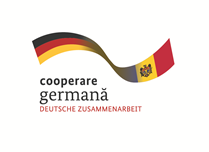 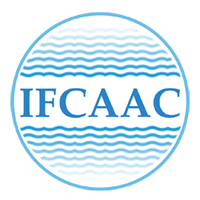 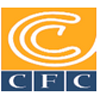 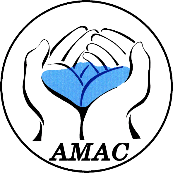 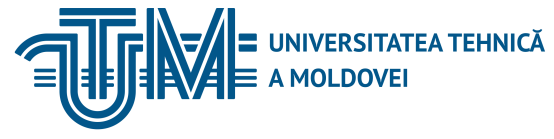 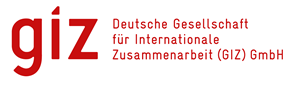 INSTITUTUL DE FORMARE CONTINUĂ ÎN DOMENIUL ALIMENTĂRII CU APĂ ŞI CANALIZĂRII
PENTRU MEMBRII ASOCIAȚIEI „MOLDOVA APĂ-CANAL”
Функциональная кумуляция – суммирование изменений, вызванных действием яда, например алкоголизм. 
	Показателями абсолютной токсичности, широко используемыми в токсикометрии, являются средняя смертельная концентрация вещества CL50 (мг/м3 ), средняя смертельная доза при введении в желудок DL50ж (мг/кг) и средняя смертельная доза при нанесении на кожу DL50к (мг/кг). Средняя смертельная концентрация вещества в воздухе (CL50) – это концентрация вещества, вызывающая гибель 50% испытуемых животных при двух–четырёхчасовом ингаляционном воздействии.
06/11/2018
Natalia Ciobanu
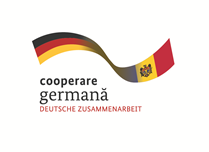 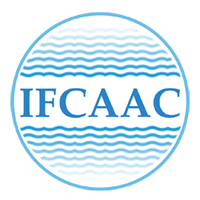 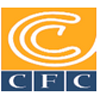 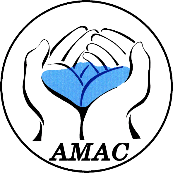 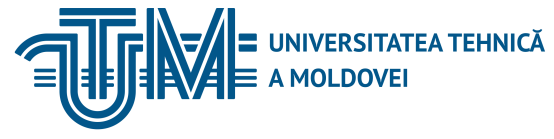 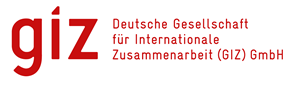 INSTITUTUL DE FORMARE CONTINUĂ ÎN DOMENIUL ALIMENTĂRII CU APĂ ŞI CANALIZĂRII
PENTRU MEMBRII ASOCIAȚIEI „MOLDOVA APĂ-CANAL”
Средняя смертельная доза при введении в желудок (DL50ж) – доза вещества, вызывающая гибель 50% животных при однократном введении в желудок. 
	Средняя смертельная доза при нанесении на кожу (DL50к) − доза вещества, вызывающая гибель 50% животных при однократном нанесении на кожу.
	Основные параметры токсичности позволяют рекомендовать величину безопасного санитарного норматива – предельно допустимую концентрацию (ПДК) химического вещества для воздуха рабочей зоны.
06/11/2018
Natalia Ciobanu
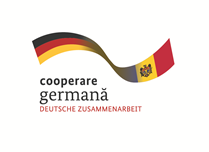 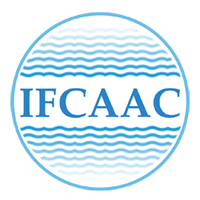 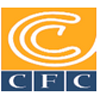 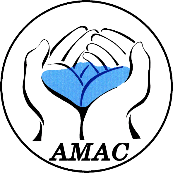 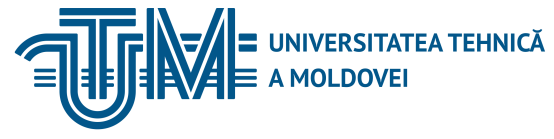 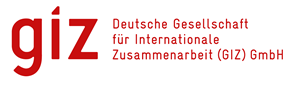 INSTITUTUL DE FORMARE CONTINUĂ ÎN DOMENIUL ALIMENTĂRII CU APĂ ŞI CANALIZĂRII
PENTRU MEMBRII ASOCIAȚIEI „MOLDOVA APĂ-CANAL”
Основными факторами, которые определяют токсический эффект химических веществ, являются: 1) химическое строение; 2) физико-химические свойства; 3) условия воздействия на организм; 4) концентрация.
	Чем выше летучесть вещества, тем значительнее опасность отравления им, поэтому в производственных условиях стремятся использовать менее летучие соединения. Так, например, стараются бензол заменить толуолом, а лучше – ксилолом, так как он обладает меньшей летучестью в сравнении с бензолом и толуолом.
06/11/2018
Natalia Ciobanu
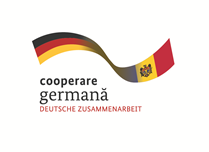 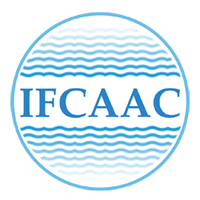 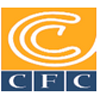 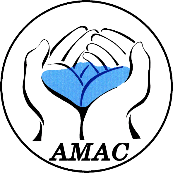 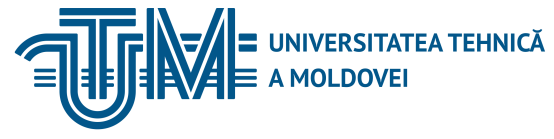 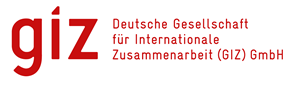 INSTITUTUL DE FORMARE CONTINUĂ ÎN DOMENIUL ALIMENTĂRII CU APĂ ŞI CANALIZĂRII
PENTRU MEMBRII ASOCIAȚIEI „MOLDOVA APĂ-CANAL”
С летучестью веществ связана и опасность образования взрывоопасных паровоздушных смесей. 	Легколетучие вещества очень быстро образуют в воздухе взрывоопасные паровоздушные смеси, например при аварийных разливах веществ. 	
	Токсичность веществ в значительной мере зависит также от растворимости в воде, жирах, различных средах организма (крови, желудочном соке, лимфатической жидкости). Хорошая растворимость вещества в жирах в сочетании с высокой растворимостью в воде обусловливает опасность всасывания яда в организм через кожу при контакте с ним.
06/11/2018
Natalia Ciobanu
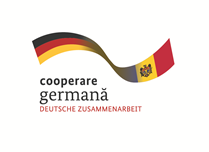 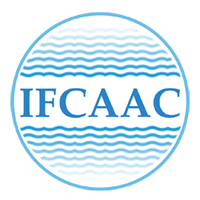 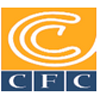 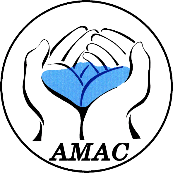 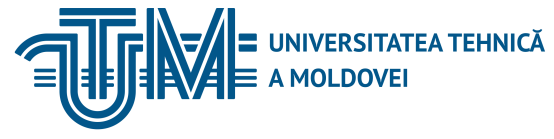 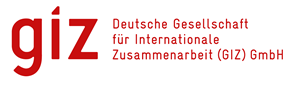 INSTITUTUL DE FORMARE CONTINUĂ ÎN DOMENIUL ALIMENTĂRII CU APĂ ŞI CANALIZĂRII
PENTRU MEMBRII ASOCIAȚIEI „MOLDOVA APĂ-CANAL”
Основой гигиенического регламентирования качества окружающей среды является изучение влияния на теплокровный организм факторов окружающей среды с целью определения недействующих уровней доз и концентраций и установления гигиенических нормативов. 	В отношении химических факторов среды обитания задачей гигиенического регламентирования является установление предельно допустимой концентрации (ПДК) химических загрязнителей в различных объектах (в атмосферном воздухе, в воздухе рабочей зоны, воде водоёмов и т.д.).
06/11/2018
Natalia Ciobanu
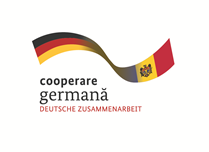 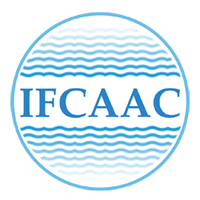 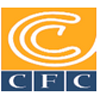 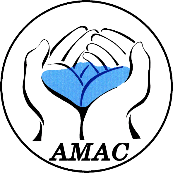 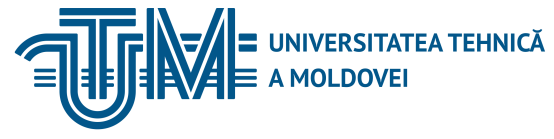 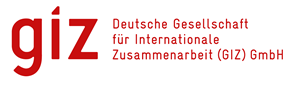 INSTITUTUL DE FORMARE CONTINUĂ ÎN DOMENIUL ALIMENTĂRII CU APĂ ŞI CANALIZĂRII
PENTRU MEMBRII ASOCIAȚIEI „MOLDOVA APĂ-CANAL”
Наиболее актуальным и потому более разработанным является нормирование химических веществ в производственной среде, так как именно в этой среде человек наиболее подвержен воздействию химических факторов. Установление ПДК вещества в воздухе рабочей зоны производственных помещений осуществляется в несколько этапов.
06/11/2018
Natalia Ciobanu
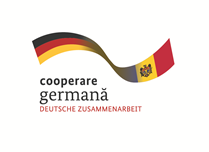 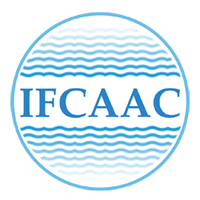 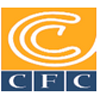 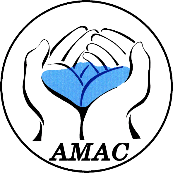 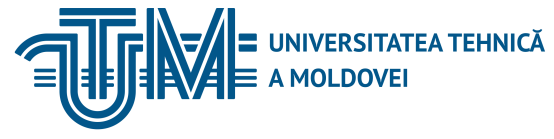 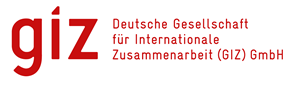 INSTITUTUL DE FORMARE CONTINUĂ ÎN DOMENIUL ALIMENTĂRII CU APĂ ŞI CANALIZĂRII
PENTRU MEMBRII ASOCIAȚIEI „MOLDOVA APĂ-CANAL”
Все химические факторы среды обитания по характеру действия на организм человека подразделяются на следующие группы: токсические;  раздражающие; удушающие;  канцерогенные; мутагенные; тератогенные; влияющие на репродуктивную функцию и др. 
	Вещества первой группы можно, в свою очередь, подразделить на следующие типы: 1) яды нервной системы (нейротропные); 2) яды внутренних органов; 3) яды крови.
06/11/2018
Natalia Ciobanu
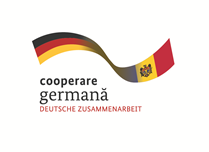 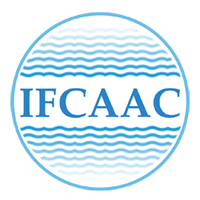 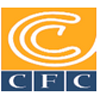 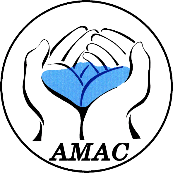 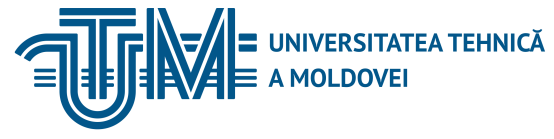 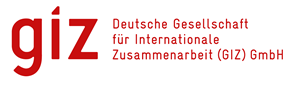 INSTITUTUL DE FORMARE CONTINUĂ ÎN DOMENIUL ALIMENTĂRII CU APĂ ŞI CANALIZĂRII
PENTRU MEMBRII ASOCIAȚIEI „MOLDOVA APĂ-CANAL”
Комбинированное действие ядов – действие на организм нескольких ядов при одном и том же пути поступления. Такое воздействие токсичных веществ в производственных условиях встречается довольно часто. Например, в производстве нитробензола работающие подвергаются одновременному действию паров бензола, нитробензола и окислов азота.
06/11/2018
Natalia Ciobanu
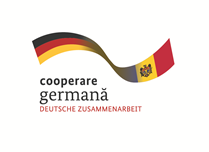 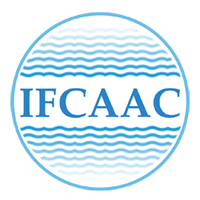 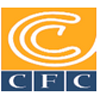 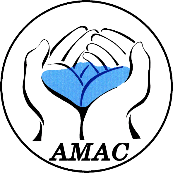 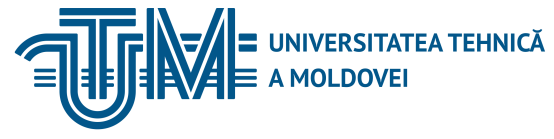 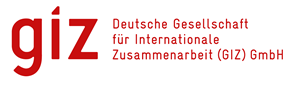 INSTITUTUL DE FORMARE CONTINUĂ ÎN DOMENIUL ALIMENTĂRII CU APĂ ŞI CANALIZĂRII
PENTRU MEMBRII ASOCIAȚIEI „MOLDOVA APĂ-CANAL”
Согласно классификации, признанной Всемирной организацией здравоохранения (ВОЗ), различают следующие типы комбинированного действия ядов: 
	аддитивный тип, когда суммарное воздействие ядов равен сумме воздействий, возникающих при изолированном действии веществ; 	 
	синергизм, когда действие одного яда усиливается в присутствии другого; 	
	антагонизм, когда действие одного яда ослабляется действием другого; 
	независимое действие, когда совместное действие ядов не отличается от изолированного действия каждого из них.
06/11/2018
Natalia Ciobanu
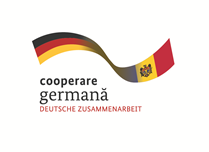 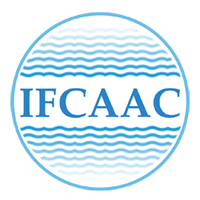 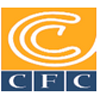 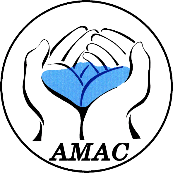 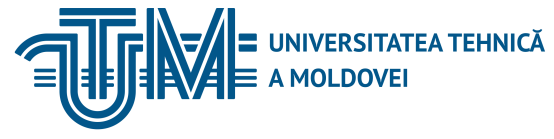 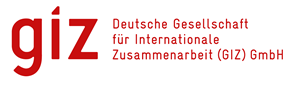 INSTITUTUL DE FORMARE CONTINUĂ ÎN DOMENIUL ALIMENTĂRII CU APĂ ŞI CANALIZĂRII
PENTRU MEMBRII ASOCIAȚIEI „MOLDOVA APĂ-CANAL”
Аддитивный эффект характерен для веществ, обладающих однонаправленным действием. Например, для углеводородов, вызывающих наркотический эффект, или для таких раздражающих газов, как окислы азота и сернистый газ, хлор и окислы азота. 
	Для гигиенической оценки воздушной среды при аддитивном типе комбинированного действия ядов предложено такое соотношение (условие безопасности): 
С1/ПДК1 + С2/ПДК2 + С3/ПДК3 < 1
06/11/2018
Natalia Ciobanu
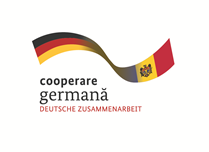 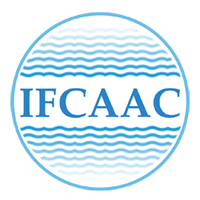 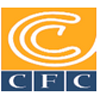 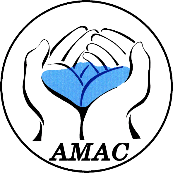 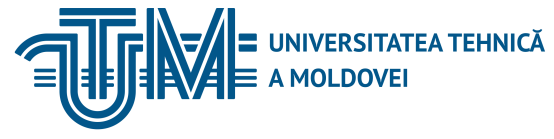 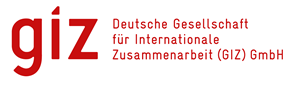 INSTITUTUL DE FORMARE CONTINUĂ ÎN DOMENIUL ALIMENTĂRII CU APĂ ŞI CANALIZĂRII
PENTRU MEMBRII ASOCIAȚIEI „MOLDOVA APĂ-CANAL”
Яды могут проникать в организм тремя путями: ингаляционным, т.е. через органы дыхания, через кожу и желудочно-кишечный тракт. 
	Основным и наиболее опасным является ингаляционный путь, так как слизистые оболочки верхних дыхательных путей и лёгкие обладают высокой всасывающей способностью.
06/11/2018
Natalia Ciobanu
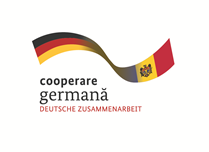 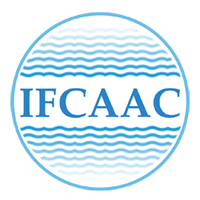 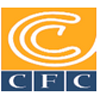 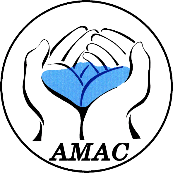 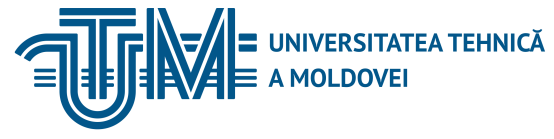 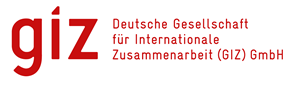 INSTITUTUL DE FORMARE CONTINUĂ ÎN DOMENIUL ALIMENTĂRII CU APĂ ŞI CANALIZĂRII
PENTRU MEMBRII ASOCIAȚIEI „MOLDOVA APĂ-CANAL”
Установлено, что поверхность лёгочных альвеол при их среднем растяжении составляет 90…100 м2, толщина же альвеолярных мембран колеблется в интервале 0,001…0,004 мм, поэтому в лёгких создаются благоприятные условия для насыщения крови токсичными веществами.
06/11/2018
Natalia Ciobanu
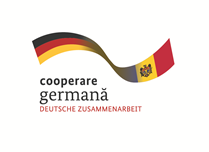 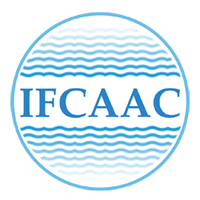 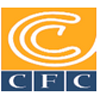 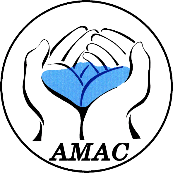 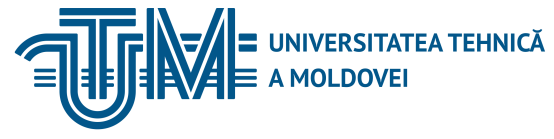 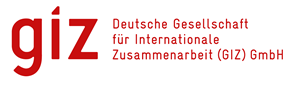 INSTITUTUL DE FORMARE CONTINUĂ ÎN DOMENIUL ALIMENTĂRII CU APĂ ŞI CANALIZĂRII
PENTRU MEMBRII ASOCIAȚIEI „MOLDOVA APĂ-CANAL”
По опасности воздействия на организм человека все промышленные яды делятся на четыре класса: 
• чрезвычайно опасные – 1 класс; 
• высокоопасные – 2 класс; 
• умеренноопасные – 3 класс; 
• малоопасные – 4 класс.
06/11/2018
Natalia Ciobanu
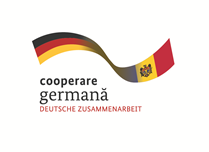 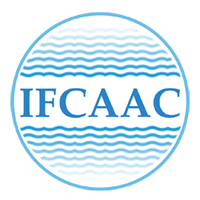 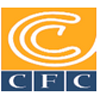 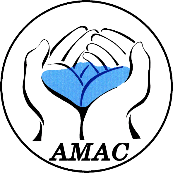 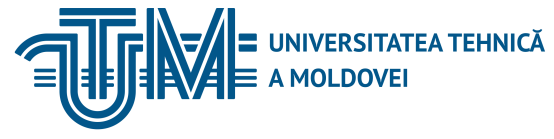 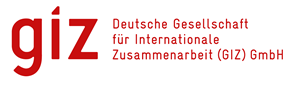 INSTITUTUL DE FORMARE CONTINUĂ ÎN DOMENIUL ALIMENTĂRII CU APĂ ŞI CANALIZĂRII
PENTRU MEMBRII ASOCIAȚIEI „MOLDOVA APĂ-CANAL”
Нормы показателей для классов опасности
Класс опасности устанавливается в зависимости от значения показателей токсичности
06/11/2018
Natalia Ciobanu
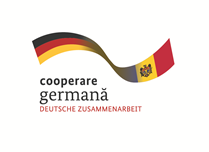 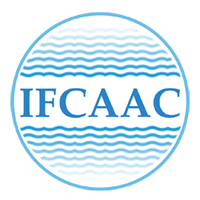 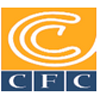 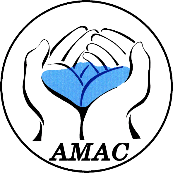 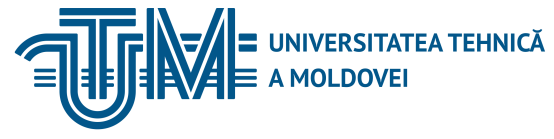 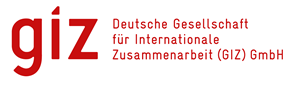 INSTITUTUL DE FORMARE CONTINUĂ ÎN DOMENIUL ALIMENTĂRII CU APĂ ŞI CANALIZĂRII
PENTRU MEMBRII ASOCIAȚIEI „MOLDOVA APĂ-CANAL”
В соответствии с правилами производственной санитарии в каждом производственном помещении должен проводиться систематический контроль воздушной среды. Для контроля используют различные методы: лабораторные, экспрессные, индикационные и др. Лабораторные методы определения вредных веществ в воздухе (титрование, колориметрический и др.) складываются из отбора пробы воздуха на рабочих местах и анализа этой пробы в лабораторных условиях.
06/11/2018
Natalia Ciobanu
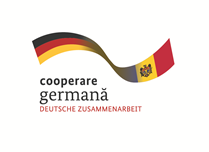 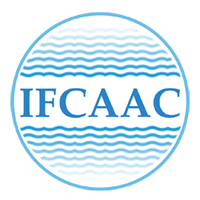 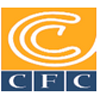 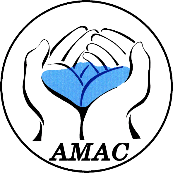 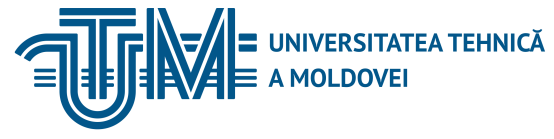 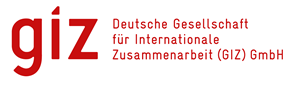 INSTITUTUL DE FORMARE CONTINUĂ ÎN DOMENIUL ALIMENTĂRII CU APĂ ŞI CANALIZĂRII
PENTRU MEMBRII ASOCIAȚIEI „MOLDOVA APĂ-CANAL”
Эти методы дают точные результаты, но определения должны вестись квалифицированным персоналом и занимают достаточно много времени.
	Основными мерами защиты работающих от воздействия вредных веществ являются: 
	- замена токсичных веществ на менее токсичные или нетоксичные;
	 - внедрение технологических процессов с дистанционным управлением;
06/11/2018
Natalia Ciobanu
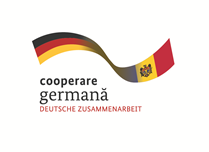 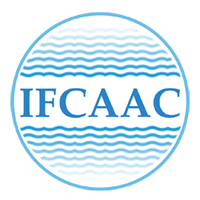 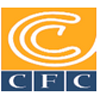 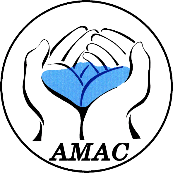 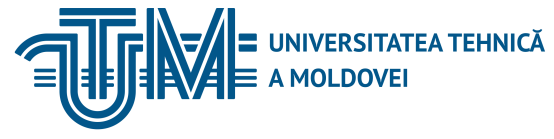 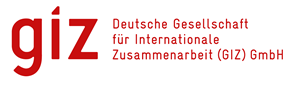 INSTITUTUL DE FORMARE CONTINUĂ ÎN DOMENIUL ALIMENTĂRII CU APĂ ŞI CANALIZĂRII
PENTRU MEMBRII ASOCIAȚIEI „MOLDOVA APĂ-CANAL”
- внедрение технологических процессов с дистанционным управлением; 	
	- замена сухих способов переработки пылящих материалов мокрыми; 
	- герметизация оборудования и аппаратуры; 
	- локализация выделений вредных веществ с помощью местной вентиляции;
	- совершенствование технологического оборудования;
06/11/2018
Natalia Ciobanu
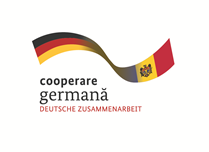 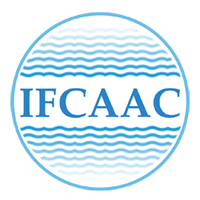 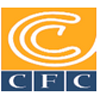 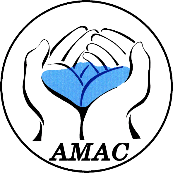 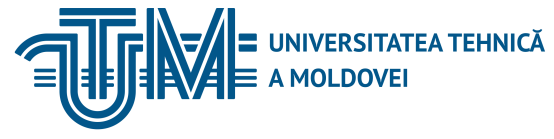 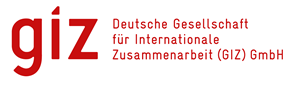 INSTITUTUL DE FORMARE CONTINUĂ ÎN DOMENIUL ALIMENTĂRII CU APĂ ŞI CANALIZĂRII
PENTRU MEMBRII ASOCIAȚIEI „MOLDOVA APĂ-CANAL”
- очистка технологических и вентиляционных выбросов от вредных веществ, контроль воздушной среды на содержание вредных веществ; 
	- лечебно-профилактические мероприятия, предусматривающие проведение предварительных и периодических медицинских осмотров.
	- индивидуальные средства защиты (противо-газы, защитная одежда, перчатки, мази, медицинские СИЗ).
06/11/2018
Natalia Ciobanu
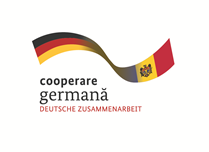 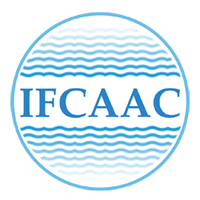 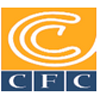 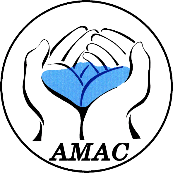 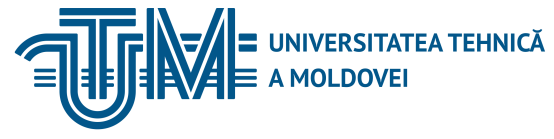 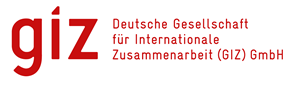 INSTITUTUL DE FORMARE CONTINUĂ ÎN DOMENIUL ALIMENTĂRII CU APĂ ŞI CANALIZĂRII
PENTRU MEMBRII ASOCIAȚIEI „MOLDOVA APĂ-CANAL”
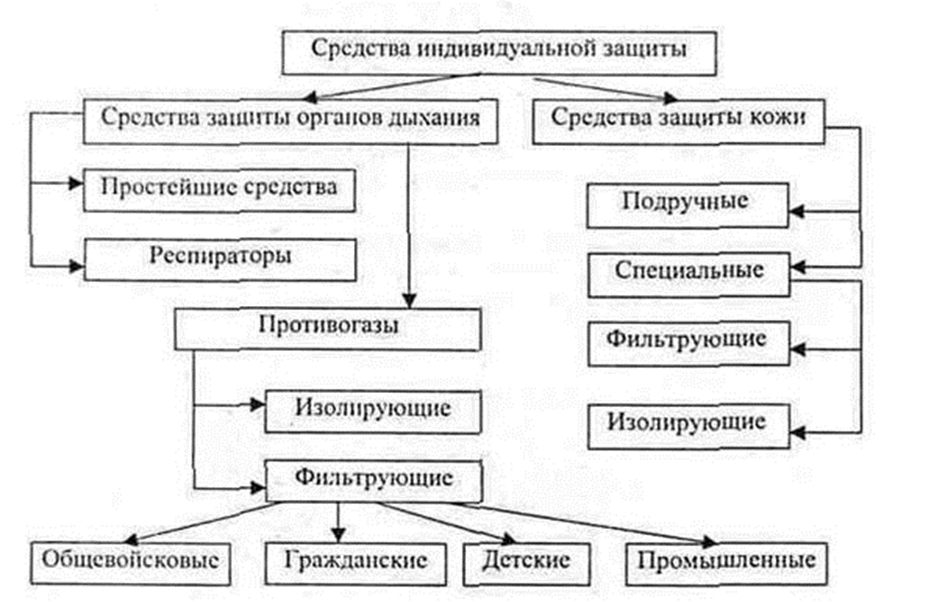 06/11/2018
Natalia Ciobanu
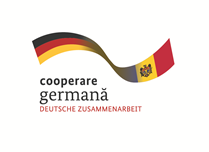 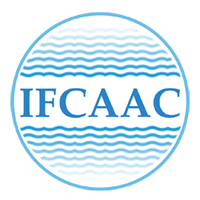 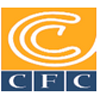 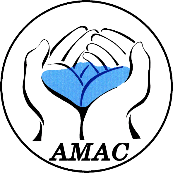 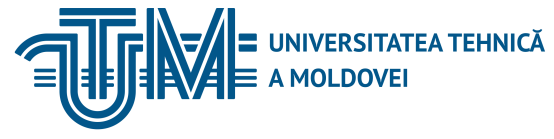 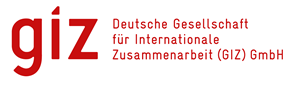 INSTITUTUL DE FORMARE CONTINUĂ ÎN DOMENIUL ALIMENTĂRII CU APĂ ŞI CANALIZĂRII
PENTRU MEMBRII ASOCIAȚIEI „MOLDOVA APĂ-CANAL”
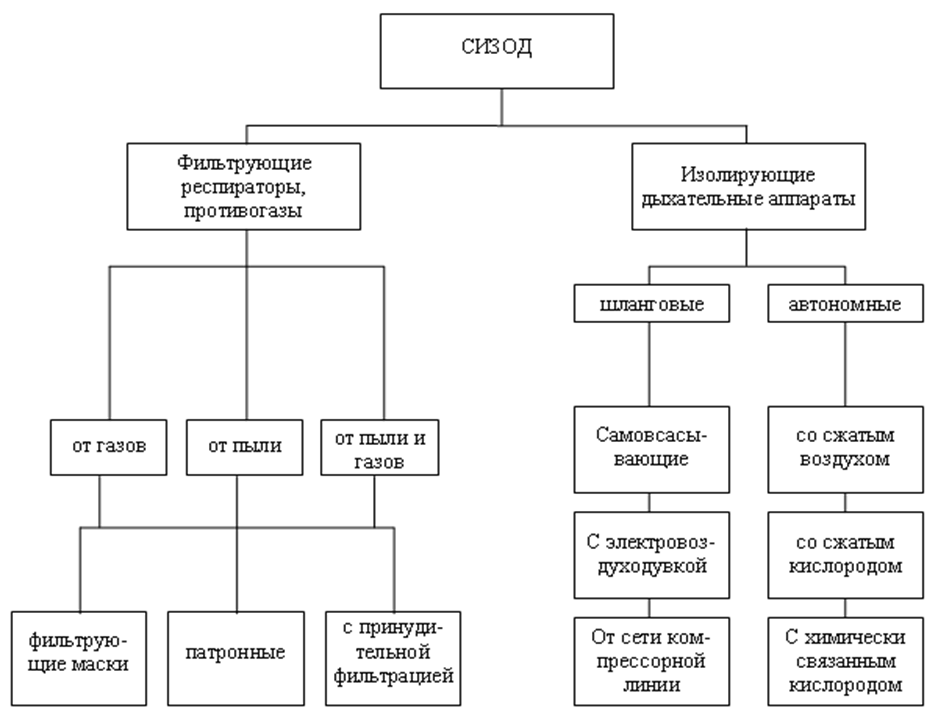 06/11/2018
Natalia Ciobanu
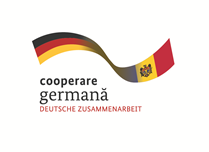 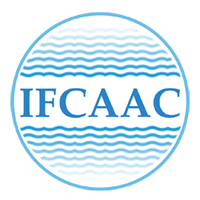 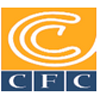 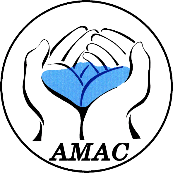 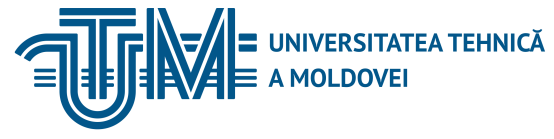 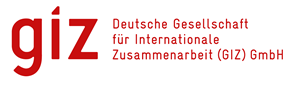 INSTITUTUL DE FORMARE CONTINUĂ ÎN DOMENIUL ALIMENTĂRII CU APĂ ŞI CANALIZĂRII
PENTRU MEMBRII ASOCIAȚIEI „MOLDOVA APĂ-CANAL”
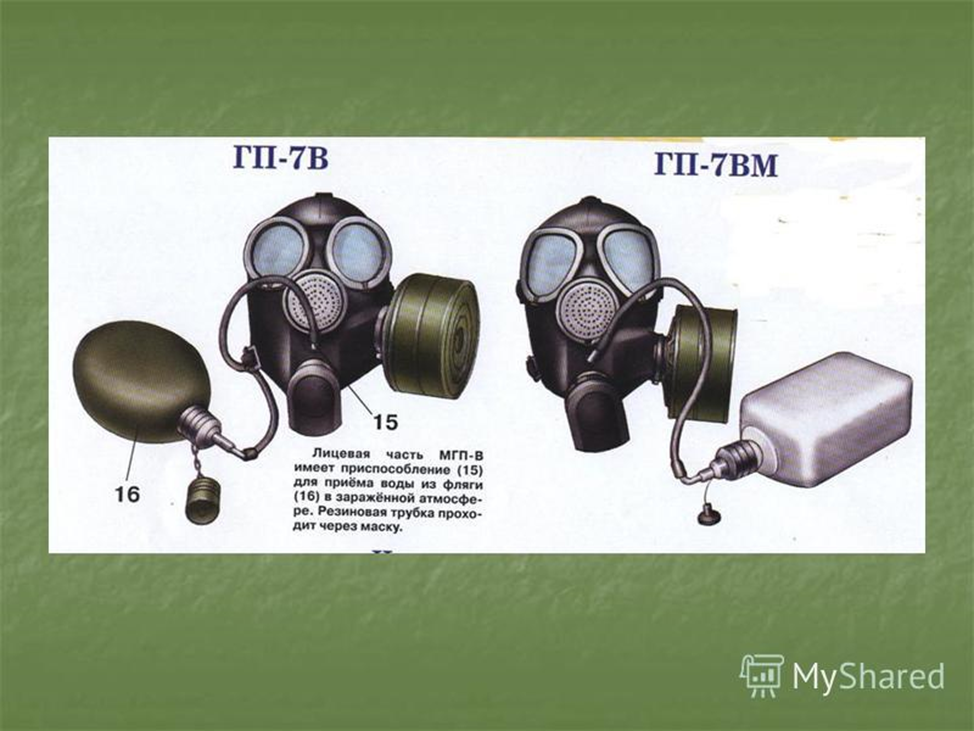 06/11/2018
Natalia Ciobanu
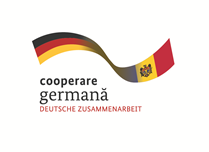 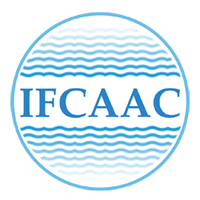 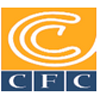 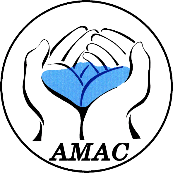 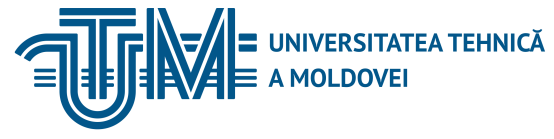 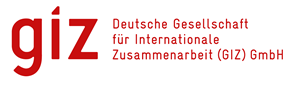 INSTITUTUL DE FORMARE CONTINUĂ ÎN DOMENIUL ALIMENTĂRII CU APĂ ŞI CANALIZĂRII
PENTRU MEMBRII ASOCIAȚIEI „MOLDOVA APĂ-CANAL”
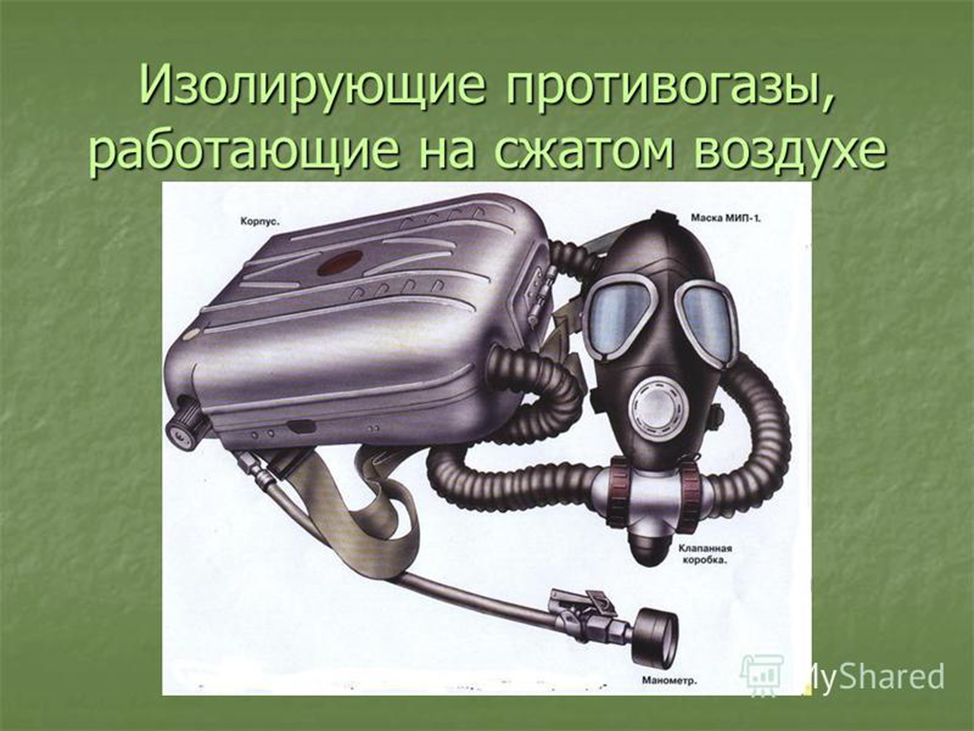 06/11/2018
Natalia Ciobanu
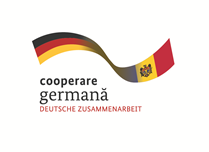 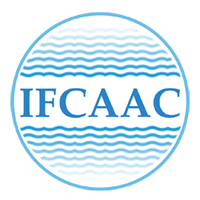 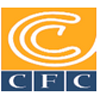 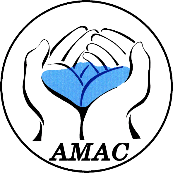 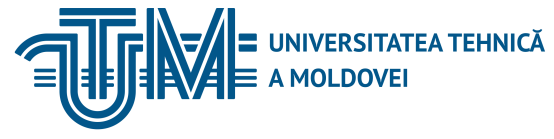 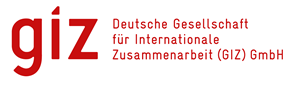 INSTITUTUL DE FORMARE CONTINUĂ ÎN DOMENIUL ALIMENTĂRII CU APĂ ŞI CANALIZĂRII
PENTRU MEMBRII ASOCIAȚIEI „MOLDOVA APĂ-CANAL”
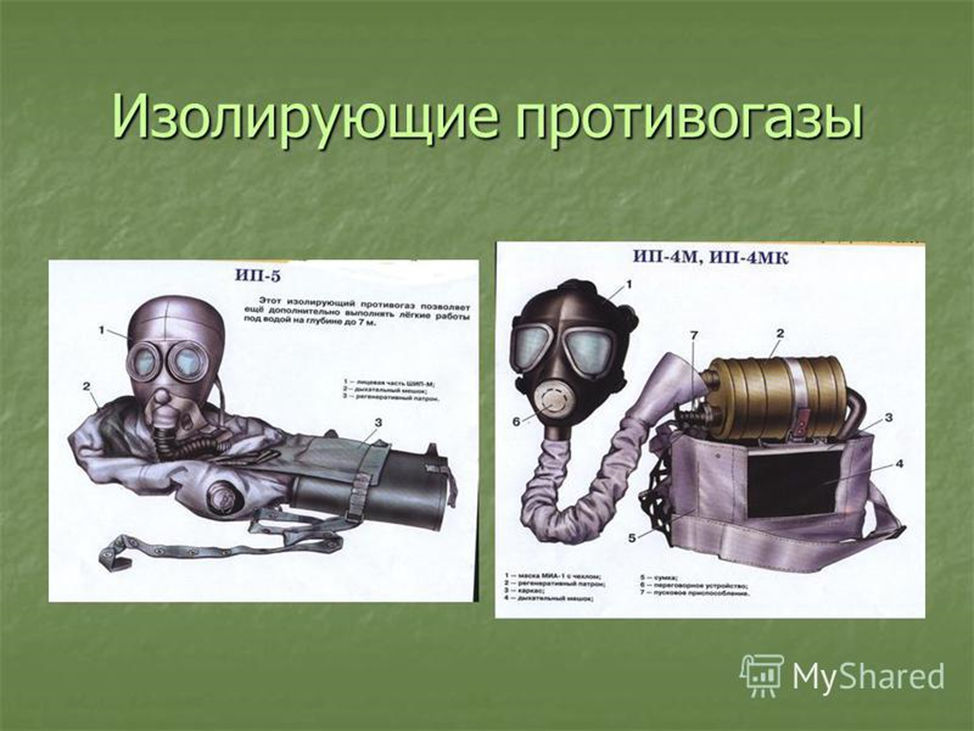 06/11/2018
Natalia Ciobanu
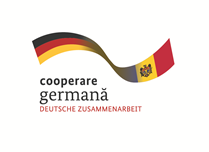 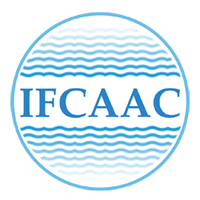 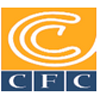 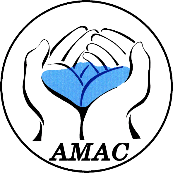 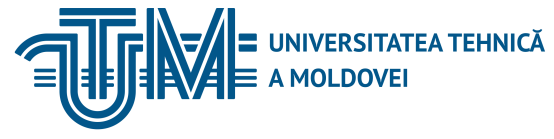 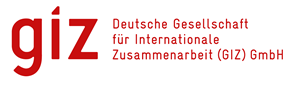 INSTITUTUL DE FORMARE CONTINUĂ ÎN DOMENIUL ALIMENTĂRII CU APĂ ŞI CANALIZĂRII
PENTRU MEMBRII ASOCIAȚIEI „MOLDOVA APĂ-CANAL”
Производственная пыль
	
	Пыль – одна из наиболее распространённых профессиональных вредностей − может вызывать пылевые заболевания (пневмокониозы), занимаю-щие первое место среди профессиональных заболеваний. Образование пыли и её выделение в воздух рабочей зоны имеет место во многих отраслях промышленности.
06/11/2018
Natalia Ciobanu
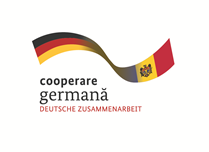 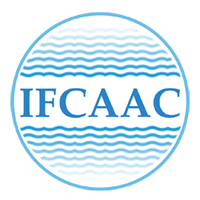 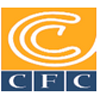 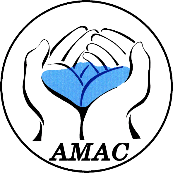 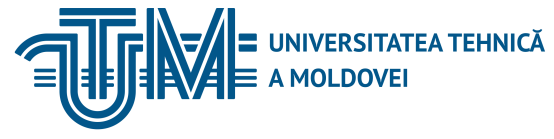 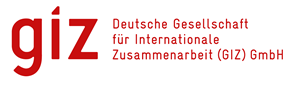 INSTITUTUL DE FORMARE CONTINUĂ ÎN DOMENIUL ALIMENTĂRII CU APĂ ŞI CANALIZĂRII
PENTRU MEMBRII ASOCIAȚIEI „MOLDOVA APĂ-CANAL”
Производственная пыль представляет собой мелкораздробленные твёрдые частицы, находящиеся в воздухе рабочих помещений во взвешенном состоянии, т.е. в виде аэрозоля.
	Под влиянием пыли могут развиваться как специфические, так и неспецифические заболевания. 	Специфическая патология может проявляться в виде пневмокониозов – фиброза лёгочной ткани.
06/11/2018
Natalia Ciobanu
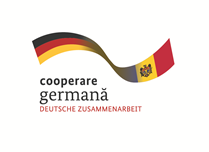 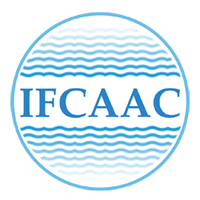 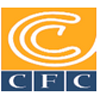 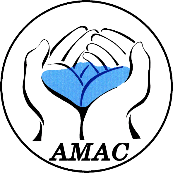 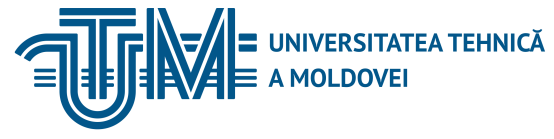 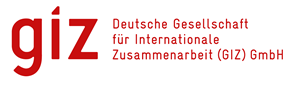 INSTITUTUL DE FORMARE CONTINUĂ ÎN DOMENIUL ALIMENTĂRII CU APĂ ŞI CANALIZĂRII
PENTRU MEMBRII ASOCIAȚIEI „MOLDOVA APĂ-CANAL”
Пневмокониозы классифицируют следующим образом: силикоз − характерная форма пневмо-кониоза, возникающая под действием пыли свободного диоксида кремния; силикатоз – пневмокониоз, возникающий при вдыхании пыли солей кремниевой кислоты (наиболее часто встречающийся вид силикатоза – асбестоз, цементоз, талькоз и др.); металлокониоз (бериллиоз и др.) карбокониоз (анитракоз и др.), пневмокониоз от смешанной пыли, от органической пыли  и др.
06/11/2018
Natalia Ciobanu
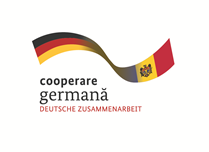 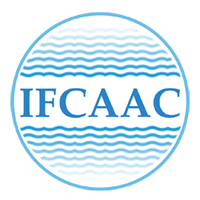 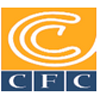 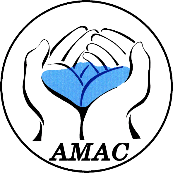 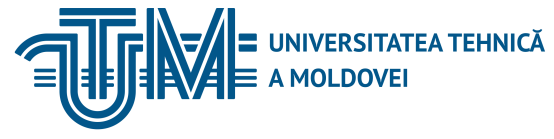 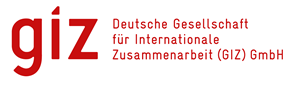 INSTITUTUL DE FORMARE CONTINUĂ ÎN DOMENIUL ALIMENTĂRII CU APĂ ŞI CANALIZĂRII
PENTRU MEMBRII ASOCIAȚIEI „MOLDOVA APĂ-CANAL”
Наиболее опасным заболеванием является силикоз. Он может развиваться у рабочих горнорудной, угольной, машино-строительной и других отраслей промышленности. При силикозе тяжёлые склеротические изменения наблюдаются в органах дыхания с одновременными значительными нарушениями в нервной, сердечно-сосудистой, пищеварительной, лимфатической системах.
06/11/2018
Natalia Ciobanu
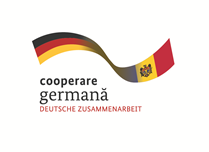 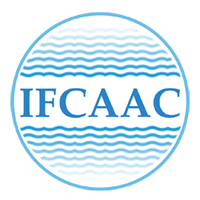 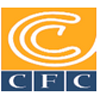 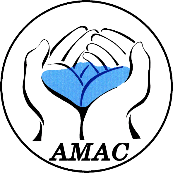 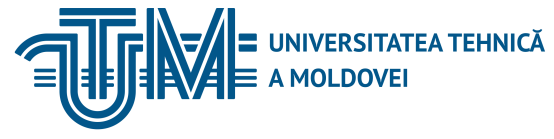 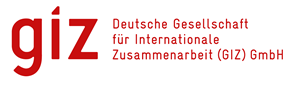 INSTITUTUL DE FORMARE CONTINUĂ ÎN DOMENIUL ALIMENTĂRII CU APĂ ŞI CANALIZĂRII
PENTRU MEMBRII ASOCIAȚIEI „MOLDOVA APĂ-CANAL”
Склеротические изменения лёгочной ткани при силикозе приводят к развитию эмфиземы лёгких, лёгочной недостаточности, наблюдаются поражения бронхов, потеря их эластичности, бронхит, в ряде случаев бронхоэктаз и др. 	Мероприятия по ограничению неблаго-приятного воздействия пыли на работающих должны быть комплексными и включать меры технологического, санитарно-технического, про-филактического и организационного характера.
06/11/2018
Natalia Ciobanu
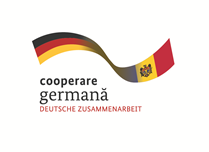 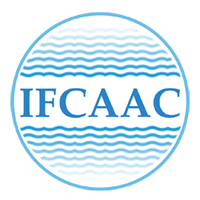 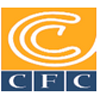 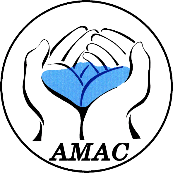 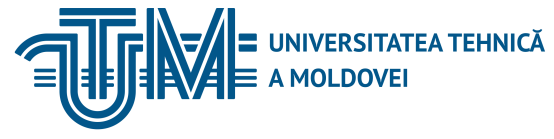 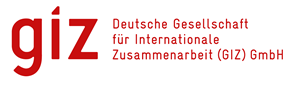 INSTITUTUL DE FORMARE CONTINUĂ ÎN DOMENIUL ALIMENTĂRII CU APĂ ŞI CANALIZĂRII
PENTRU MEMBRII ASOCIAȚIEI „MOLDOVA APĂ-CANAL”
В ряде случаев необходимо наряду с концентрацией пыли знать также размер частиц (дисперсность) пыли, а иногда и количество пылинок, содержащихся в единице объёма воздуха. С этой целью может быть использован метод непосредственного наблюдения и подсчёта с применением микроскопа.
06/11/2018
Natalia Ciobanu
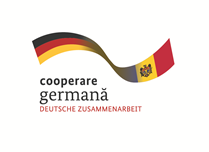 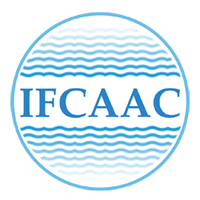 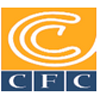 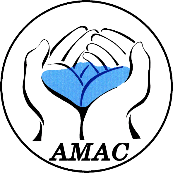 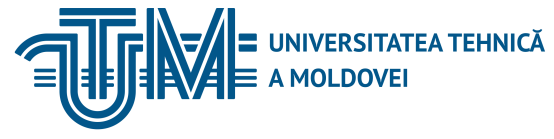 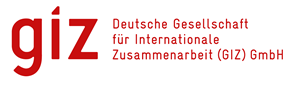 INSTITUTUL DE FORMARE CONTINUĂ ÎN DOMENIUL ALIMENTĂRII CU APĂ ŞI CANALIZĂRII
PENTRU MEMBRII ASOCIAȚIEI „MOLDOVA APĂ-CANAL”
Пылевая нагрузка (ПН) среды на органы дыхания работающего – это реальная или прогностическая величина суммарной дозы пыли, вдыхаемой работающим за весь период фактического или предполагаемого профес-сионального контакта с вредным фактором. Величина пылевой нагрузки на органы дыхания работающего определяется исходя из средне-сменных концентраций пыли в воздухе рабочей зоны, объёма лёгочной вентиляции.
 
			ПН = С N T Q,
06/11/2018
Natalia Ciobanu
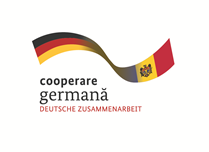 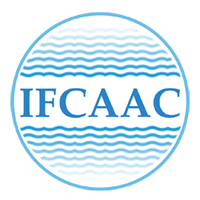 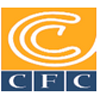 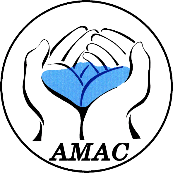 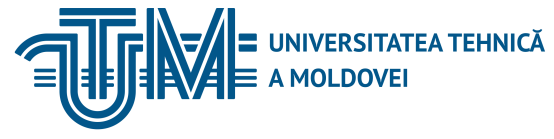 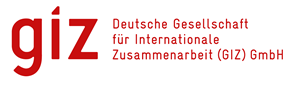 INSTITUTUL DE FORMARE CONTINUĂ ÎN DOMENIUL ALIMENTĂRII CU APĂ ŞI CANALIZĂRII
PENTRU MEMBRII ASOCIAȚIEI „MOLDOVA APĂ-CANAL”
где: С – среднесменная концентрация пыли в зоне дыхания работающего, мг/м3 ; N – количество рабочих смен в календарном году; Т – продолжительность контакта с пылью, годы; Q – объём лёгочной венти-ляции за смену, м3.
	Величина Q принимается в зависимости от категории тяжести выполняемых работ (согласно СанПиН 2.2.4.548–96 «Гигиенические требования к микроклимату производственных помещений»): - для работ категории Iа–Iб, Q = 4 м3; - для работ категории IIа–IIб, Q = 7 м3; - для работ категории III, Q = 10 м3.
06/11/2018
Natalia Ciobanu
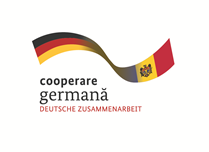 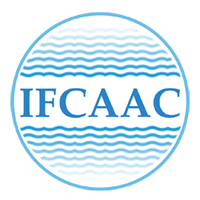 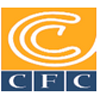 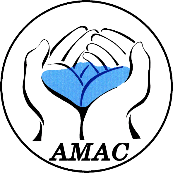 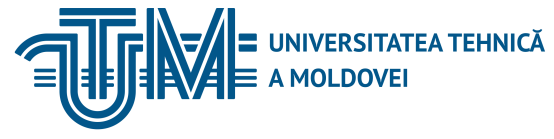 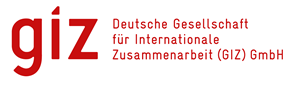 INSTITUTUL DE FORMARE CONTINUĂ ÎN DOMENIUL ALIMENTĂRII CU APĂ ŞI CANALIZĂRII
PENTRU MEMBRII ASOCIAȚIEI „MOLDOVA APĂ-CANAL”
Полученные значения пылевой нагрузки среды сравниваются с величиной контрольной пылевой нагрузки среды, рассчитываемой в зависимости от фактической или предполагаемой продол-жительности контакта с пылью, предельно допустимой концентрации пыли и категории тяжести выполняемых работ.
06/11/2018
Natalia Ciobanu
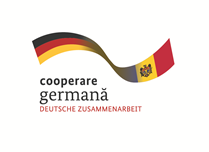 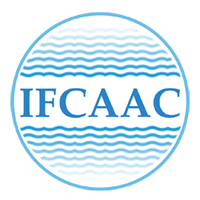 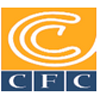 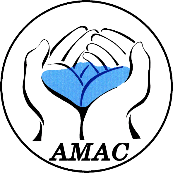 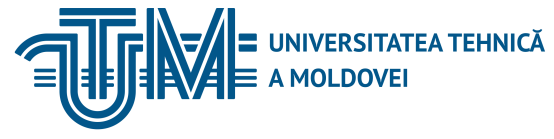 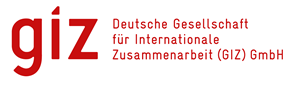 INSTITUTUL DE FORMARE CONTINUĂ ÎN DOMENIUL ALIMENTĂRII CU APĂ ŞI CANALIZĂRII
PENTRU MEMBRII ASOCIAȚIEI „MOLDOVA APĂ-CANAL”
Контрольная пылевая нагрузка (КПН) среды – это пылевая нагрузка, возникающая при условии соблюдения среднесменной ПДК пыли в течение всего периода взаимодействия с вредным фактором 
			КПН = ПДК N T Q, 
	где: ПДК – среднесменная предельно допустимая концентрация пыли в зоне дыхания работника, мг/м3 .
06/11/2018
Natalia Ciobanu
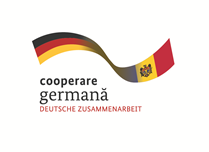 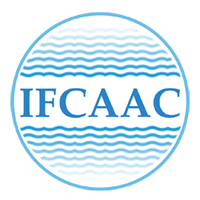 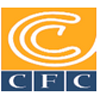 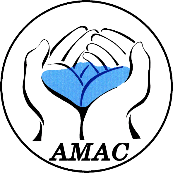 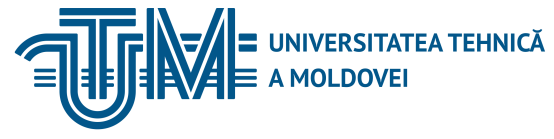 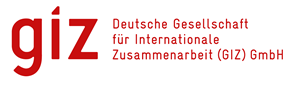 INSTITUTUL DE FORMARE CONTINUĂ ÎN DOMENIUL ALIMENTĂRII CU APĂ ŞI CANALIZĂRII
PENTRU MEMBRII ASOCIAȚIEI „MOLDOVA APĂ-CANAL”
В случае если ПН ≤ КПН, условия труда считаются допустимыми. При ПН > КПН рекомендуется использовать принцип защиты временем. Кратность превышения контроль-ной пылевой нагрузки предопределяет класс вредности условий труда по данному фактору.
06/11/2018
Natalia Ciobanu
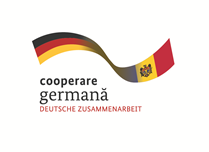 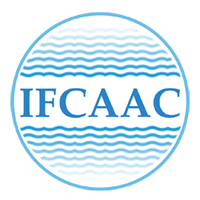 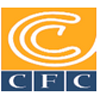 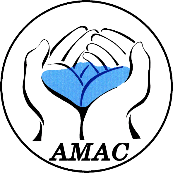 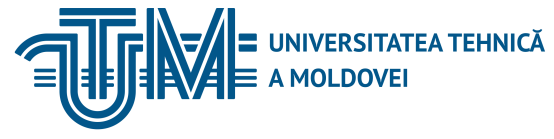 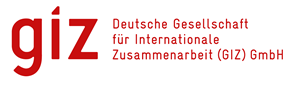 INSTITUTUL DE FORMARE CONTINUĂ ÎN DOMENIUL ALIMENTĂRII CU APĂ ŞI CANALIZĂRII
PENTRU MEMBRII ASOCIAȚIEI „MOLDOVA APĂ-CANAL”
Защита временем – снижение вредного воздействия неблагоприятных факторов произ-водственной среды и трудового процесса на работающих за счёт уменьшения времени их действия: введение внутрисменных перерывов, сокращение рабочего дня, увеличение продолжи-тельности отпуска, ограничение стажа работы в данных условиях.
06/11/2018
Natalia Ciobanu
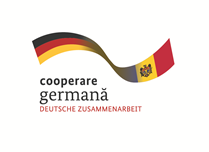 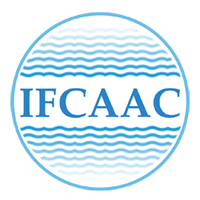 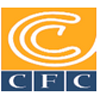 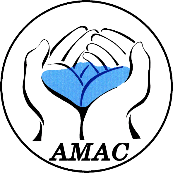 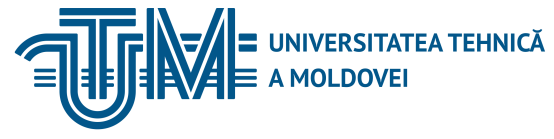 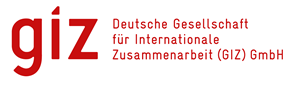 INSTITUTUL DE FORMARE CONTINUĂ ÎN DOMENIUL ALIMENTĂRII CU APĂ ŞI CANALIZĂRII
PENTRU MEMBRII ASOCIAȚIEI „MOLDOVA APĂ-CANAL”
Для очистки запылённых воздушных потоков перед выбросом их в атмосферу применяют следующие основные способы: 
	– осаждение под действием сил тяжести; 
	– осаждение под действием инерционных сил, возникающих при резком изменении направления газового потока;
06/11/2018
Natalia Ciobanu
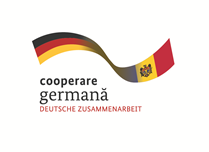 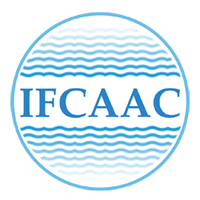 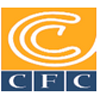 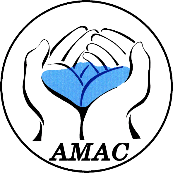 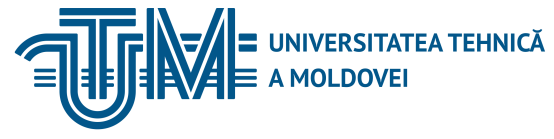 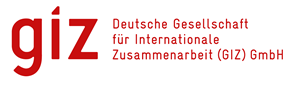 INSTITUTUL DE FORMARE CONTINUĂ ÎN DOMENIUL ALIMENTĂRII CU APĂ ŞI CANALIZĂRII
PENTRU MEMBRII ASOCIAȚIEI „MOLDOVA APĂ-CANAL”
– осаждение под действием центробежной силы, возникающей при вращательном движении потока газа; 	
	– осаждение под действием электрического поля; 	
	– фильтрация; 
	– мокрая очистка.
	В зависимости от принципа оценки существует несколько классификаций производ-ственной пыли.
06/11/2018
Natalia Ciobanu
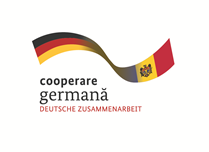 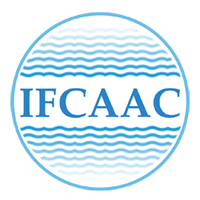 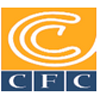 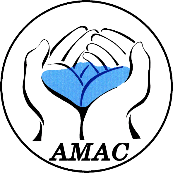 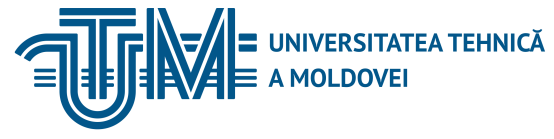 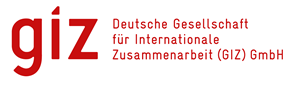 INSTITUTUL DE FORMARE CONTINUĂ ÎN DOMENIUL ALIMENTĂRII CU APĂ ŞI CANALIZĂRII
PENTRU MEMBRII ASOCIAȚIEI „MOLDOVA APĂ-CANAL”
По происхождению пыль подразделяется на органическую (растительную, животную, полимерную), неорганическую (минеральную, металлическую) и смешанную.
	По месту образования пыль делится на аэрозоли дезинтеграции, образующиеся при размоле и обработке твердых тел, и аэрозоли конденсации, получающиеся в результате конденсации паров металлов и неметаллов (шлаки).
06/11/2018
Natalia Ciobanu
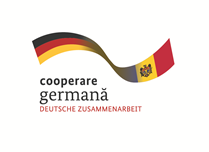 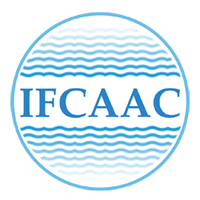 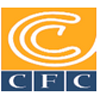 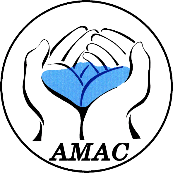 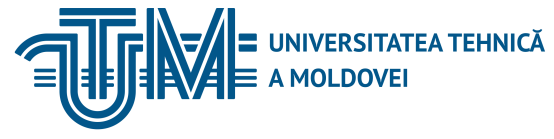 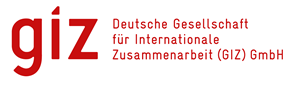 INSTITUTUL DE FORMARE CONTINUĂ ÎN DOMENIUL ALIMENTĂRII CU APĂ ŞI CANALIZĂRII
PENTRU MEMBRII ASOCIAȚIEI „MOLDOVA APĂ-CANAL”
По дисперсности пыль делят на видимую (частицы более 10 мкм), микроскопическую (от 0,25 до 10 мкм) и ультрамикроскопическую (менее 0,25 мкм).
	Опасность производственной пыли определяется ее физико-химическими свойствами.
	Пыль с частицами менее 5 мкм наиболее опасна, поскольку может проникать в глубокие отделы легких, вплоть до альвеол, и задерживаться там.
06/11/2018
Natalia Ciobanu
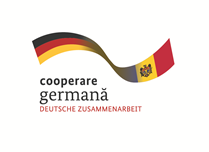 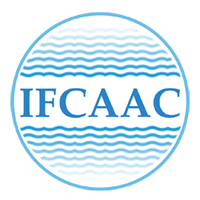 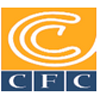 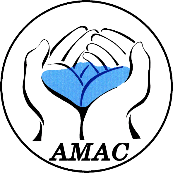 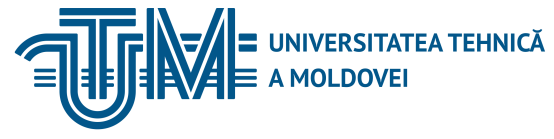 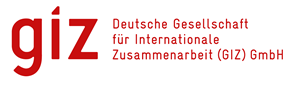 INSTITUTUL DE FORMARE CONTINUĂ ÎN DOMENIUL ALIMENTĂRII CU APĂ ŞI CANALIZĂRII
PENTRU MEMBRII ASOCIAȚIEI „MOLDOVA APĂ-CANAL”
Подсчитано, что альвеол достигает около 10% вдыхаемых пылинок, а 15% заглатывается со слюной.
	Считается, что заряженные частицы в 2-8 раз более активно задерживаются в дыхательных путях и интенсивнее фагоцитируются. Кроме того, одноименно заряженные частицы дольше находятся в воздухе рабочей зоны, чем разноименно заряженные, которые быстрее агломерируются и оседают.
06/11/2018
Natalia Ciobanu
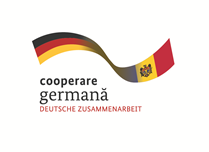 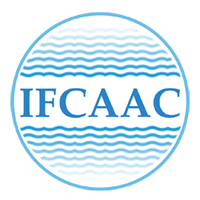 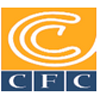 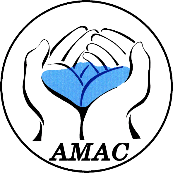 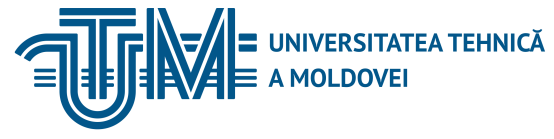 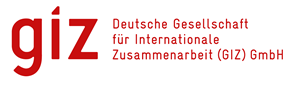 INSTITUTUL DE FORMARE CONTINUĂ ÎN DOMENIUL ALIMENTĂRII CU APĂ ŞI CANALIZĂRII
PENTRU MEMBRII ASOCIAȚIEI „MOLDOVA APĂ-CANAL”
Скорость осаждения пыли зависит также от формы и пористости частиц. Округлые плотные частицы оседают быстрее. Плотные, крупные частицы с острыми гранями (чаще аэрозоли дезинтеграции) больше травмируют слизистую оболочку дыхательных путей, чем частицы с гладкой поверхностью.
06/11/2018
Natalia Ciobanu
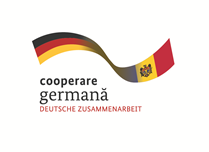 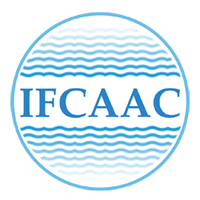 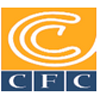 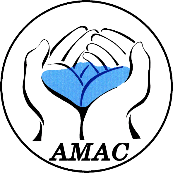 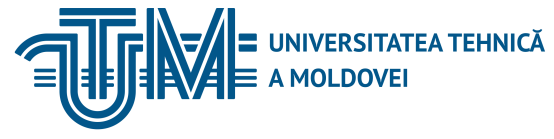 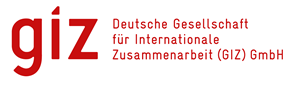 INSTITUTUL DE FORMARE CONTINUĂ ÎN DOMENIUL ALIMENTĂRII CU APĂ ŞI CANALIZĂRII
PENTRU MEMBRII ASOCIAȚIEI „MOLDOVA APĂ-CANAL”
Однако легкие пористые частицы хорошо адсорбируют токсичные пары и газы, а также микроорганизмы и продукты их жизне-деятельности. Такая пыль приобретает токсические, аллергенные и инфекционные свойства. 
	Большое значение в профилактике пневмокониозов имеет проведение пред-варительных и периодических (во время работы) медицинских осмотров.
06/11/2018
Natalia Ciobanu
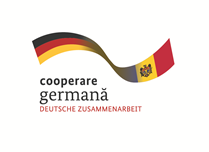 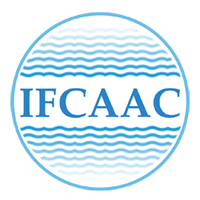 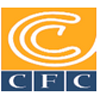 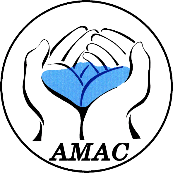 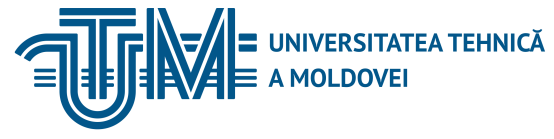 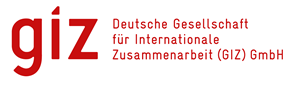 INSTITUTUL DE FORMARE CONTINUĂ ÎN DOMENIUL ALIMENTĂRII CU APĂ ŞI CANALIZĂRII
PENTRU MEMBRII ASOCIAȚIEI „MOLDOVA APĂ-CANAL”
Целесообразны ингаляции, облучение ультрафиолетовыми лучами в субэритемной дозе, использование средств индивидуальной защиты, в частности противопылевых респираторов.
	Вторичная профилактика у больных на ранних стадиях пневмокониоза или в состоянии предболезни состоит в исключении воздействия пыли, токсичных, раздражающих и аллергенных веществ, неблагоприятных метеорологических условий, больших физических нагрузок.
06/11/2018
Natalia Ciobanu
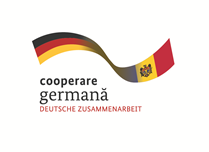 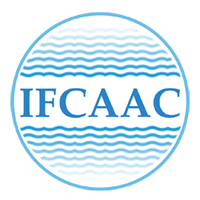 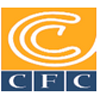 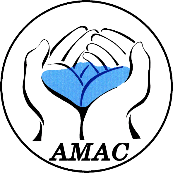 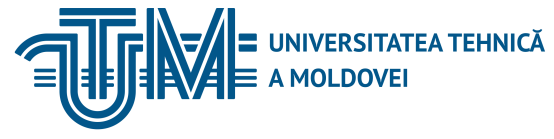 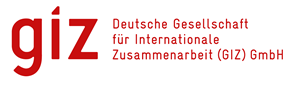 INSTITUTUL DE FORMARE CONTINUĂ ÎN DOMENIUL ALIMENTĂRII CU APĂ ŞI CANALIZĂRII
PENTRU MEMBRII ASOCIAȚIEI „MOLDOVA APĂ-CANAL”
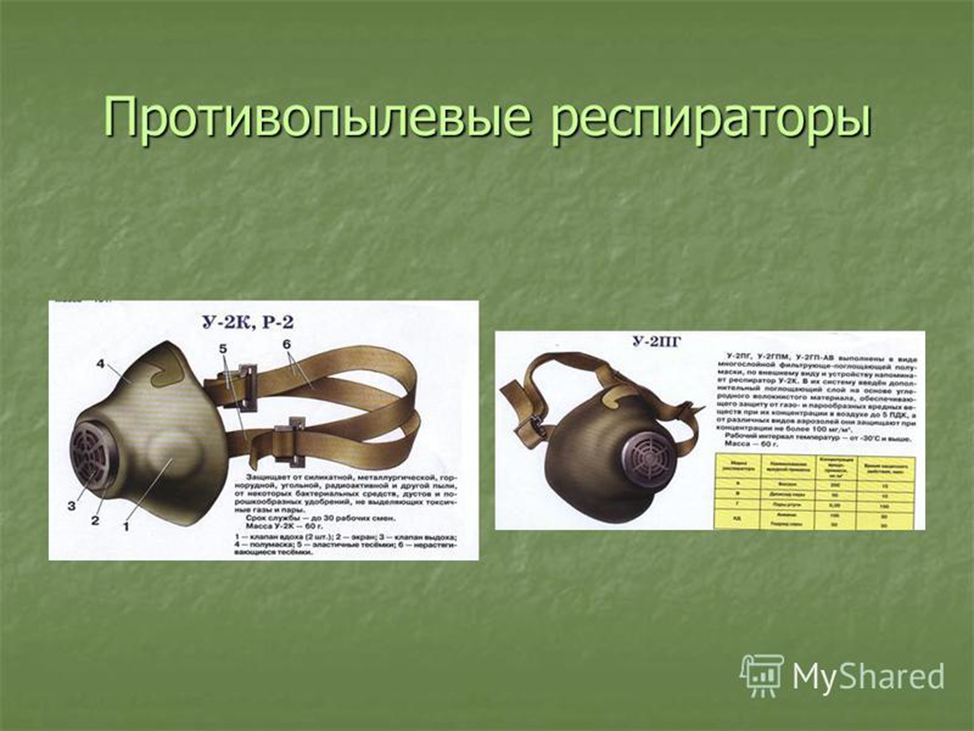 06/11/2018
Natalia Ciobanu
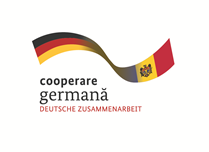 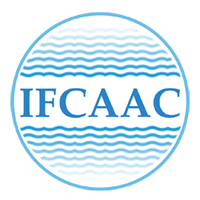 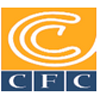 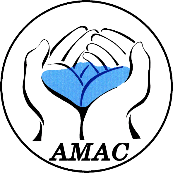 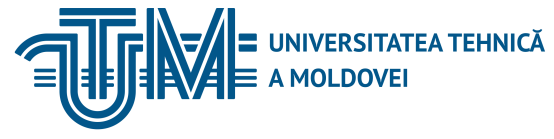 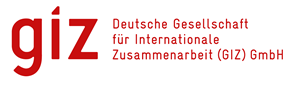 INSTITUTUL DE FORMARE CONTINUĂ ÎN DOMENIUL ALIMENTĂRII CU APĂ ŞI CANALIZĂRII
PENTRU MEMBRII ASOCIAȚIEI „MOLDOVA APĂ-CANAL”
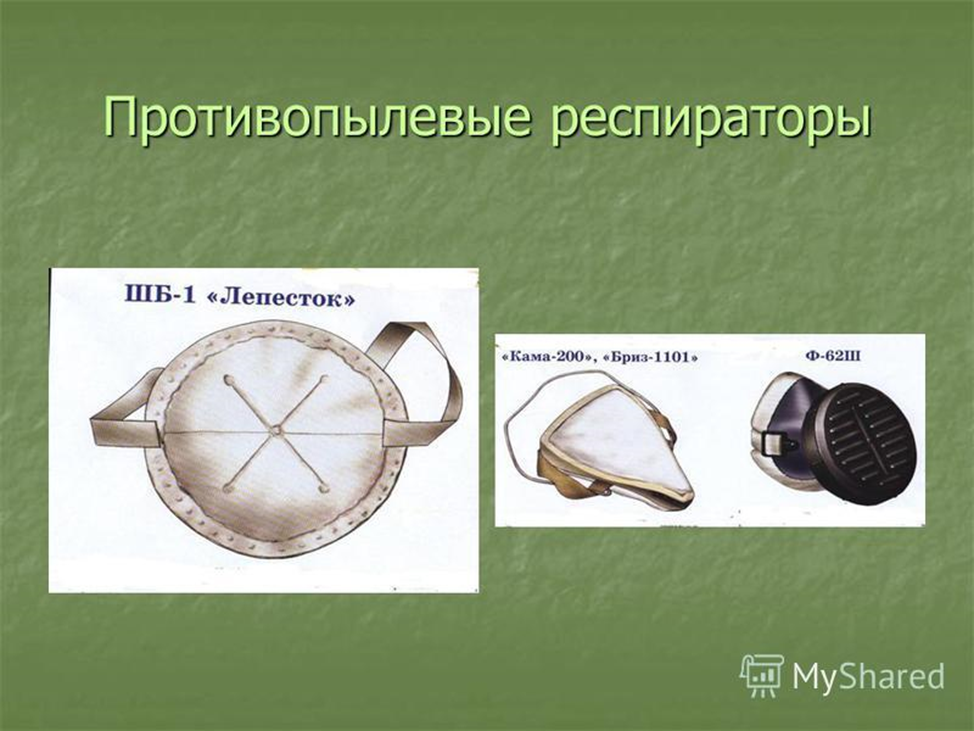 06/11/2018
Natalia Ciobanu
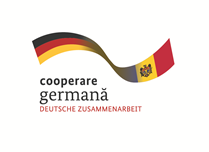 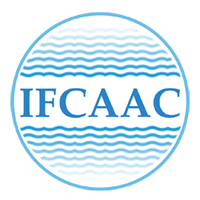 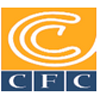 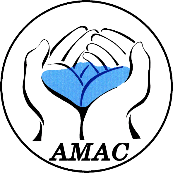 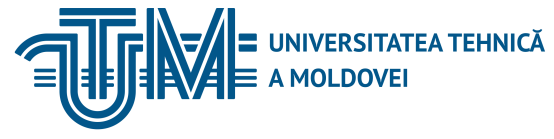 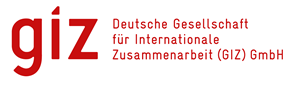 INSTITUTUL DE FORMARE CONTINUĂ ÎN DOMENIUL ALIMENTĂRII CU APĂ ŞI CANALIZĂRII
PENTRU MEMBRII ASOCIAȚIEI „MOLDOVA APĂ-CANAL”
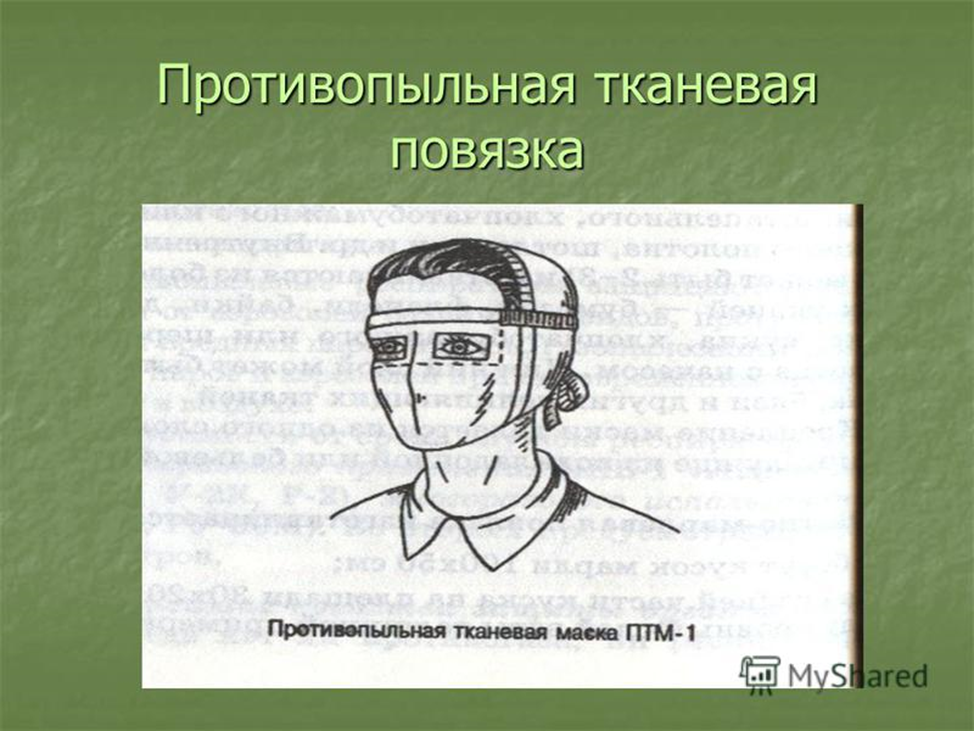 06/11/2018
Natalia Ciobanu
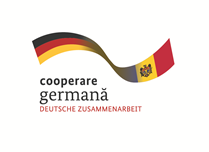 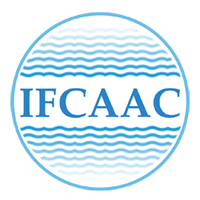 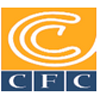 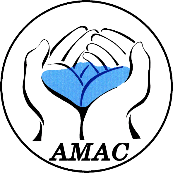 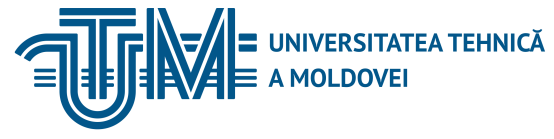 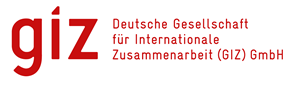 INSTITUTUL DE FORMARE CONTINUĂ ÎN DOMENIUL ALIMENTĂRII CU APĂ ŞI CANALIZĂRII
PENTRU MEMBRII ASOCIAȚIEI „MOLDOVA APĂ-CANAL”
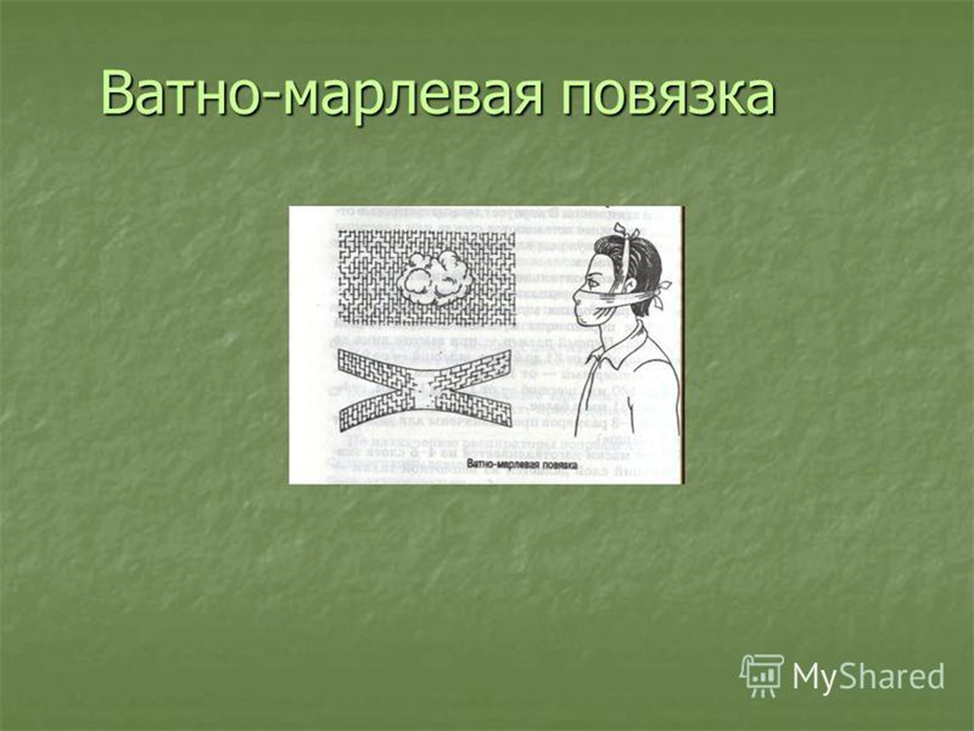 06/11/2018
Natalia Ciobanu
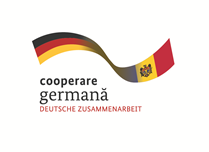 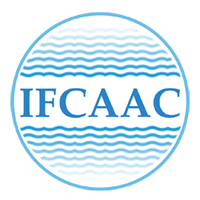 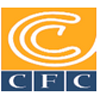 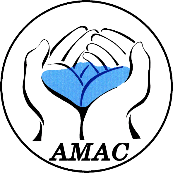 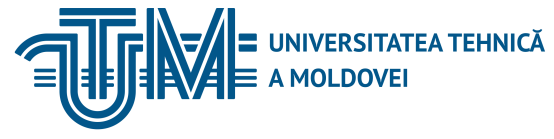 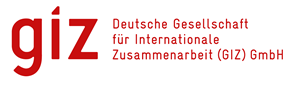 INSTITUTUL DE FORMARE CONTINUĂ ÎN DOMENIUL ALIMENTĂRII CU APĂ ŞI CANALIZĂRII
PENTRU MEMBRII ASOCIAȚIEI „MOLDOVA APĂ-CANAL”
ПРОИЗВОДСТВЕННОЕ  ОСВЕЩЕНИЕ

	Производственное освещение должно обеспечивать наилучшие условия для работы органов зрения и самочувствия работающих и способствовать повышению производительности труда.
	При рациональном и оптимальном освещении обеспечивается психологический комфорт, меньше выражено зрительное и общее утомление, предупреждается развитие профессиональных заболеваний глаз (миопия, спазм аккомодации и др.).
06/11/2018
Natalia Ciobanu
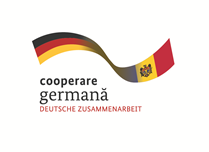 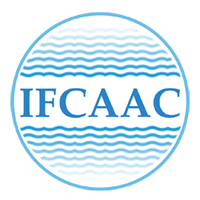 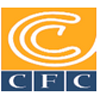 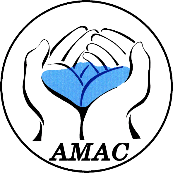 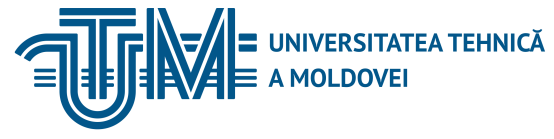 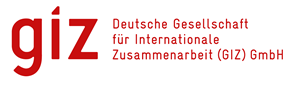 INSTITUTUL DE FORMARE CONTINUĂ ÎN DOMENIUL ALIMENTĂRII CU APĂ ŞI CANALIZĂRII
PENTRU MEMBRII ASOCIAȚIEI „MOLDOVA APĂ-CANAL”
Освещенность зависит от размеров деталей, коэффициента отражения рабочей поверхности и рассматриваемых на ней деталей, характера трудового процесса и т.д.
	Необходимая освещенность может быть обеспечена различными источниками света. Уровни освещенности нормируются и предполагают наиболее выгодное соотношение яркости рабочих и окружающих поверхностей, отсутствие резких теней и чрезмерной яркости (блескости), устойчивый режим осветительной установки.
06/11/2018
Natalia Ciobanu
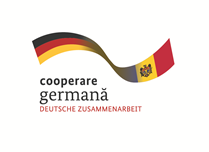 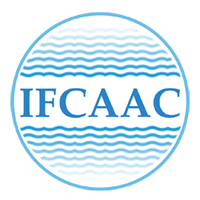 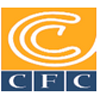 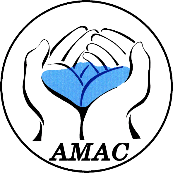 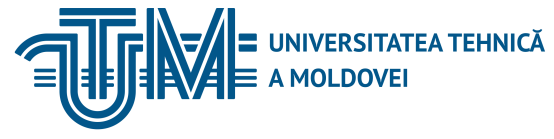 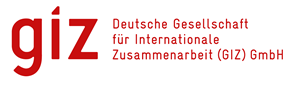 INSTITUTUL DE FORMARE CONTINUĂ ÎN DOMENIUL ALIMENTĂRII CU APĂ ŞI CANALIZĂRII
PENTRU MEMBRII ASOCIAȚIEI „MOLDOVA APĂ-CANAL”
Производственные помещения и рабочие поверхности освещают естественным и искусственным светом.
	Естественное освещение наиболее привычно для глаз человека и оказывает положительное психо-логическое влияние. Естественный свет проникает через окна в наружных стенах (боковое освещение), застекленные световые фонари в перекрытии (верхнее освещение) или создает комбинированное освещение (одновременно боковое и верхнее).
06/11/2018
Natalia Ciobanu
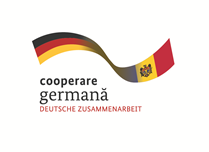 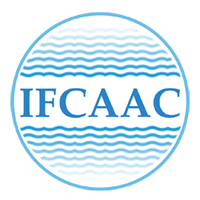 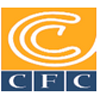 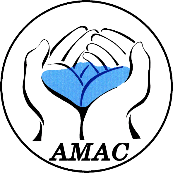 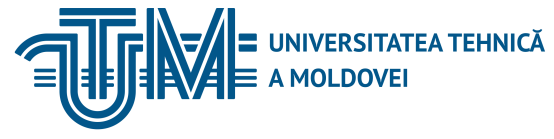 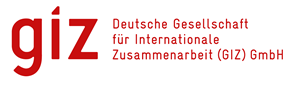 INSTITUTUL DE FORMARE CONTINUĂ ÎN DOMENIUL ALIMENTĂRII CU APĂ ŞI CANALIZĂRII
PENTRU MEMBRII ASOCIAȚIEI „MOLDOVA APĂ-CANAL”
Большинство видов производственной работы требует искусственного освещения. Если естественным светом обеспечивается в основном общее освещение, то искусственным - общее, местное и комбинированное.
	Общее искусственное освещение достигается равномерным размещением светильников одинаковой мощности по всему помещению. Местное освещение обеспечивается светильниками непосредственно над рабочими поверхностями. Общее и местное освещение создает систему комбинированного освещения.
06/11/2018
Natalia Ciobanu
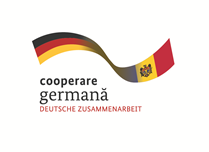 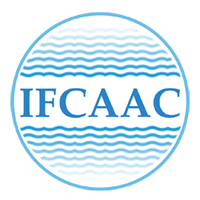 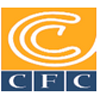 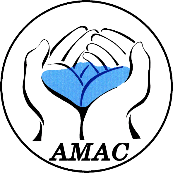 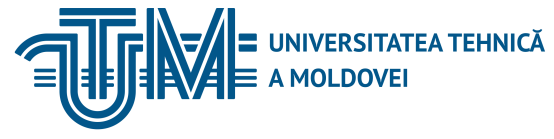 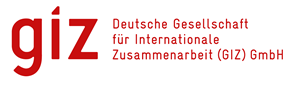 INSTITUTUL DE FORMARE CONTINUĂ ÎN DOMENIUL ALIMENTĂRII CU APĂ ŞI CANALIZĂRII
PENTRU MEMBRII ASOCIAȚIEI „MOLDOVA APĂ-CANAL”
При обычных лампах накаливания достаточная и равномерная освещенность достигается правильным выбором числа и порядка размещения светильников. 
	В зависимости от распределения светового потока они разделяются на светильники прямого, рассеянного и отраженного света, а по конструктивному исполнению - на открытые, закрытые, влагоза-щищенные, пыленепроницаемые, взрывозащищенные и светильники для химически активной среды.
06/11/2018
Natalia Ciobanu
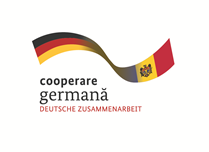 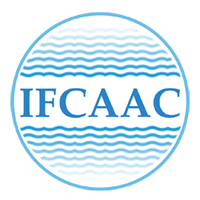 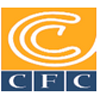 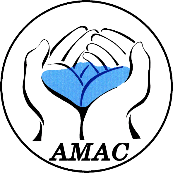 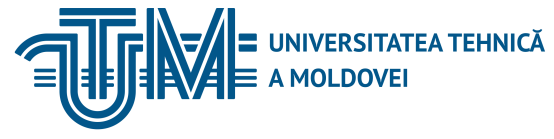 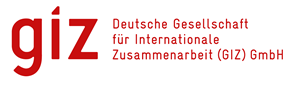 INSTITUTUL DE FORMARE CONTINUĂ ÎN DOMENIUL ALIMENTĂRII CU APĂ ŞI CANALIZĂRII
PENTRU MEMBRII ASOCIAȚIEI „MOLDOVA APĂ-CANAL”
Можно использовать как обычные лампы накаливания, так и газоразрядные лампы. 
	Лампы накаливания надежны, долговечны и могут работать в разных метеорологических условиях. Газоразрядные лампы более экономичные, со значительной светоотдачей, хорошей цветопе-редачей, не дают тепловых излучений, спектр их излучения близок к естественному. Однако к их недостаткам следует отнести стробоскопический эффект, ограничение их использования в пожаро- и взрывоопасных помещениях, а также при темпе-ратурах ниже 15 и выше 25 °С.
06/11/2018
Natalia Ciobanu
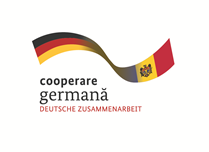 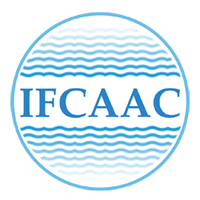 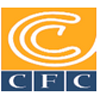 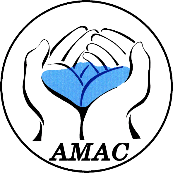 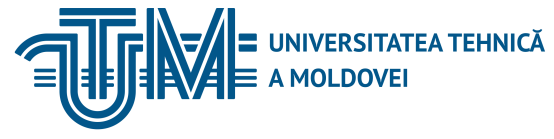 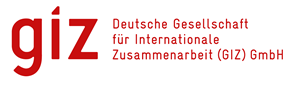 INSTITUTUL DE FORMARE CONTINUĂ ÎN DOMENIUL ALIMENTĂRII CU APĂ ŞI CANALIZĂRII
PENTRU MEMBRII ASOCIAȚIEI „MOLDOVA APĂ-CANAL”
ПРОИЗВОДСТВЕННЫЙ   ШУМ
	Производственный шум - это совокупность звуков различной интенсивности и высоты, беспорядочно изменяющихся во времени, возникающих в условиях производства и неблагоприятно воздействующих на организм.
	При работе различного оборудования на промышленных предприятиях, при клепке, чеканке, работе на станках, на транспорте и т.п. возникают колебания, которые передаются воздушной среде и распространяются в ней.
06/11/2018
Natalia Ciobanu
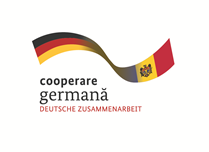 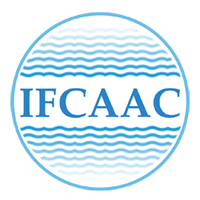 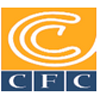 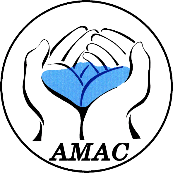 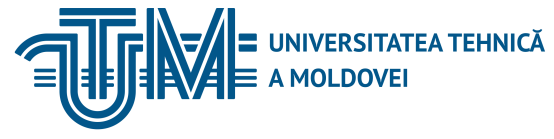 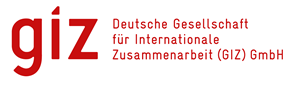 INSTITUTUL DE FORMARE CONTINUĂ ÎN DOMENIUL ALIMENTĂRII CU APĂ ŞI CANALIZĂRII
PENTRU MEMBRII ASOCIAȚIEI „MOLDOVA APĂ-CANAL”
Механические колебания характеризуются амплитудой и частотой. Амплитуда определяется размахом колебаний, частота - числом полных колебаний в 1 с. Единицей измерения частоты является герц (Гц) - 1 колебание в секунду. Амплитуда колебаний определяет величину звукового давления. В связи с этим звуковая волна несет определенную механическую энергию, измеряемую в ваттах на 1 см2.
	Частота колебаний определяет высоту звучания: чем больше частота колебаний, тем выше звук.
06/11/2018
Natalia Ciobanu
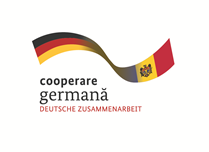 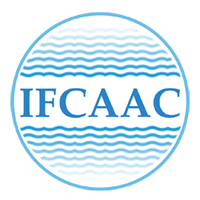 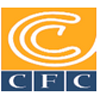 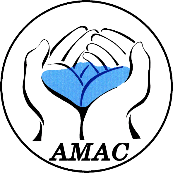 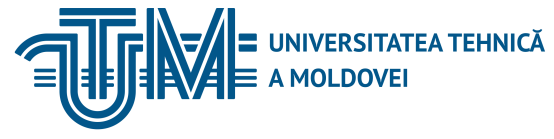 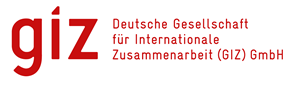 INSTITUTUL DE FORMARE CONTINUĂ ÎN DOMENIUL ALIMENTĂRII CU APĂ ŞI CANALIZĂRII
PENTRU MEMBRII ASOCIAȚIEI „MOLDOVA APĂ-CANAL”
Человек воспринимает лишь звуки, имеющие частоту от 20 до 20 000 Гц. Ниже 20 Гц находится область инфразвука, выше 20 000 Гц - ультразвука. 	Однако в реальной жизни, в том числе и в условиях производства, мы встречаемся со звуками частотой от 50 до 5000 Гц. 	Орган слуха человека реагирует не на абсолютный, а на относительный прирост частот: возрастание частоты колебаний вдвое воспринимается как повышение тона на определенную величину, называемую октавой. Таким образом, октава - диапазон частот, в которой верхняя граница частоты вдвое больше нижней.
06/11/2018
Natalia Ciobanu
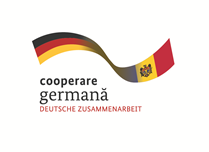 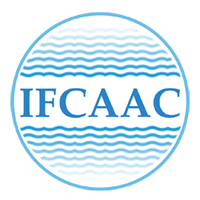 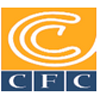 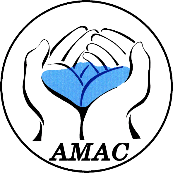 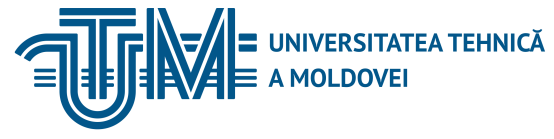 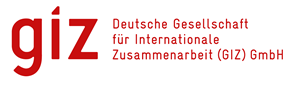 INSTITUTUL DE FORMARE CONTINUĂ ÎN DOMENIUL ALIMENTĂRII CU APĂ ŞI CANALIZĂRII
PENTRU MEMBRII ASOCIAȚIEI „MOLDOVA APĂ-CANAL”
Весь диапазон частот разбит на октавы со среднегеометрическими частотами 63; 125; 250; 500; 1000; 2000; 4000; 8000 Гц. Практическая оценка шума проводится в диапазоне от 45 до 11200 Гц.
	Распределение энергии по частотам шума представляет собой его спектральный состав. При гигиенической оценке шума измеряют как его интенсивность (силу), так и спектральный состав по частотам.
	В связи с большой широтой воспринимаемых энергий для измерения интенсивности звуков или шума используют логарифмическую шкалу - так называемую шкалу Бел, или децибел (дБ).
06/11/2018
Natalia Ciobanu
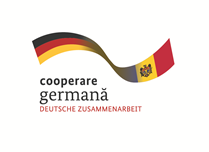 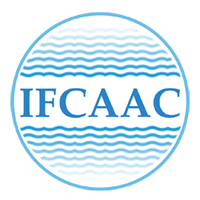 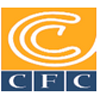 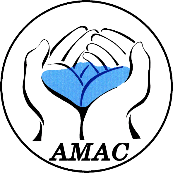 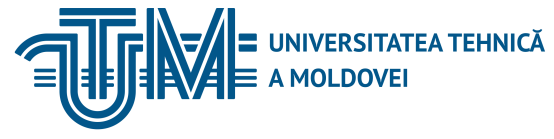 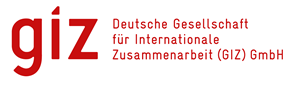 INSTITUTUL DE FORMARE CONTINUĂ ÎN DOMENIUL ALIMENTĂRII CU APĂ ŞI CANALIZĂRII
PENTRU MEMBRII ASOCIAȚIEI „MOLDOVA APĂ-CANAL”
За исходную цифру 0 Бел принята пороговая для слуха величина энергии 10-16 Вт/см2 (порог слышимости или восприятия). При возрастании ее в 10 раз (т.е. до 10-15 Вт/см2) звук субъективно воспринимается как вдвое более громкий, и его интенсивность составляет 1 Бел, или 10 дБ. При возрастании интенсивности в 100 раз в сравнении с пороговой, т.е. до 10-14 Вт/см2, звук оказывается вдвое громче предыдущего, и его интенсивность равна 2 Бел, или 20 дБ, и т.д.
06/11/2018
Natalia Ciobanu
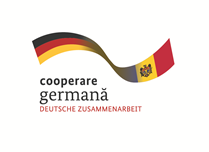 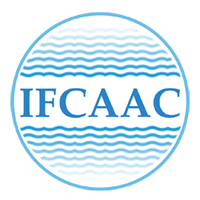 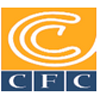 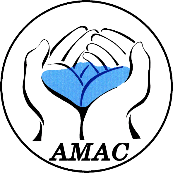 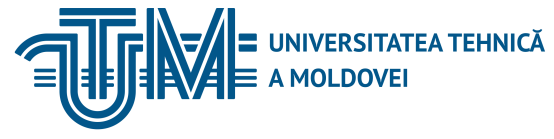 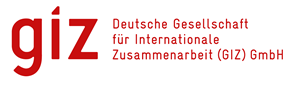 INSTITUTUL DE FORMARE CONTINUĂ ÎN DOMENIUL ALIMENTĂRII CU APĂ ŞI CANALIZĂRII
PENTRU MEMBRII ASOCIAȚIEI „MOLDOVA APĂ-CANAL”
Весь диапазон громкостей, воспринимаемых как звук, укладывается в 140 дБ. Звуки, по громкости превышающие эту величину, вызывают у человека неприятные и болевые ощущения, поэтому громкость 140 дБ обозначается как болевой порог. Следовательно, при измерении интенсивности звуков пользуются не абсолютными величинами энергии или давления, а относительными, выражая отношение величины энергии или давления данного звука к величинам энергии или звукового давления, являющимися пороговыми для слуха.
06/11/2018
Natalia Ciobanu
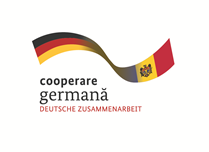 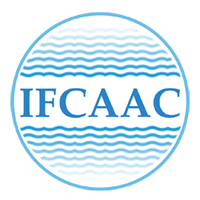 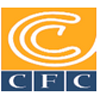 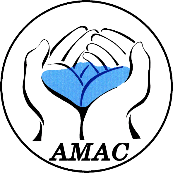 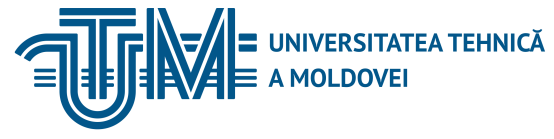 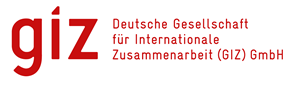 INSTITUTUL DE FORMARE CONTINUĂ ÎN DOMENIUL ALIMENTĂRII CU APĂ ŞI CANALIZĂRII
PENTRU MEMBRII ASOCIAȚIEI „MOLDOVA APĂ-CANAL”
С учетом рассмотренных физико-гигиенических характеристик производственный шум можно классифицировать по различным признакам.
	По этиологии - аэродинамический, гидро-динамический, металлический и т. д.
	По частотной характеристике - низкочастотный (1-350 Гц), среднечастотный (350-800 Гц), высокочастотный (более 800 Гц).
	По спектру - широкополосный (шум с непрерывным спектром шириной более 1 октавы), тональный (шум, в спектре которого имеются выраженные тоны).
06/11/2018
Natalia Ciobanu
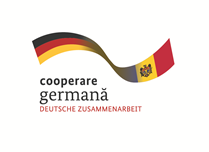 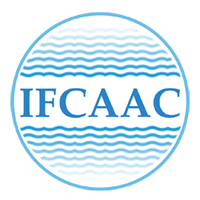 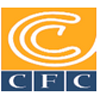 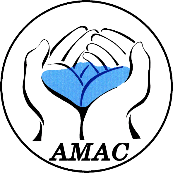 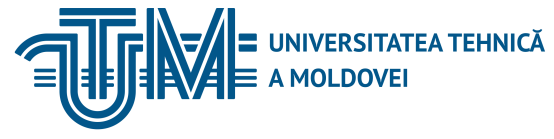 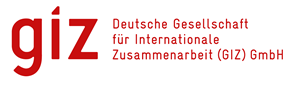 INSTITUTUL DE FORMARE CONTINUĂ ÎN DOMENIUL ALIMENTĂRII CU APĂ ŞI CANALIZĂRII
PENTRU MEMBRII ASOCIAȚIEI „MOLDOVA APĂ-CANAL”
По распределению энергии во времени - постоянный или стабильный и непостоянный шум. Непостоянный шум может быть: колеблющимся, прерывистым и импульсным. Для 2 последних видов шума характерно резкое изменение звуковой энергии во времени (свистки, гудки, удары кузнечного молота, выстрелы и пр.).
	В последние годы трудно найти отрасль промышленности, не создающую шума.
06/11/2018
Natalia Ciobanu
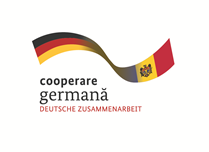 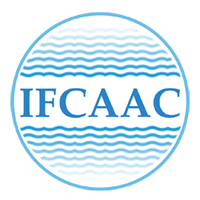 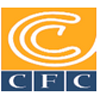 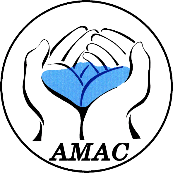 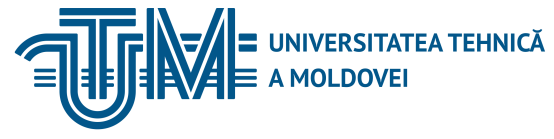 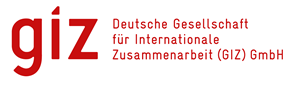 INSTITUTUL DE FORMARE CONTINUĂ ÎN DOMENIUL ALIMENTĂRII CU APĂ ŞI CANALIZĂRII
PENTRU MEMBRII ASOCIAȚIEI „MOLDOVA APĂ-CANAL”
Интенсивный шум возникает при штамповке, испытании моторов, работе отбойных молотков, прокатных станов, компрессорных установок, центрифуг, виброплощадок и т. д.
	Влияние шума на организм весьма часто сочетается с другими производственными вредностями 	- неблагоприятными микроклима-тическими условиями, токсичными веществами, ультразвуком, вибрацией.
06/11/2018
Natalia Ciobanu
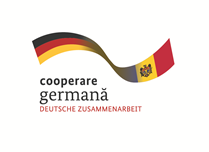 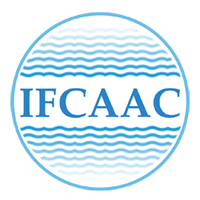 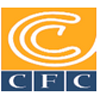 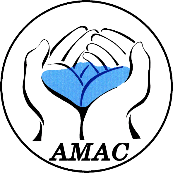 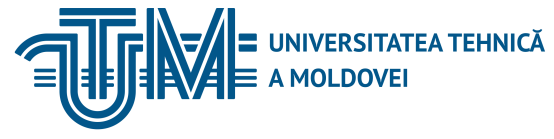 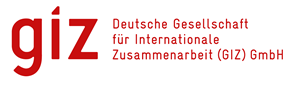 INSTITUTUL DE FORMARE CONTINUĂ ÎN DOMENIUL ALIMENTĂRII CU APĂ ŞI CANALIZĂRII
PENTRU MEMBRII ASOCIAȚIEI „MOLDOVA APĂ-CANAL”
Производственный шум вызывает профессиональную тугоухость, а иногда и глухоту. Чаще слух изменяется под действием высокочастотного шума. Однако и низко- и среднечастотный шум большой интенсивности также ведет к нарушению слуха. Механизм нарушения слуха заключается в развитии атрофических процессов в нервных окончаниях кортиева органа.
06/11/2018
Natalia Ciobanu
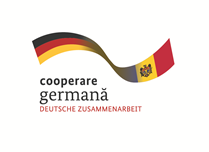 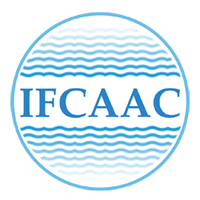 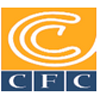 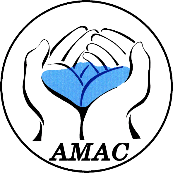 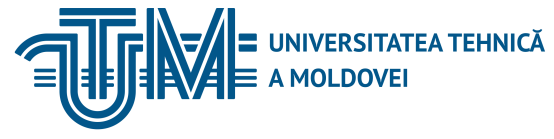 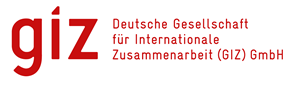 INSTITUTUL DE FORMARE CONTINUĂ ÎN DOMENIUL ALIMENTĂRII CU APĂ ŞI CANALIZĂRII
PENTRU MEMBRII ASOCIAȚIEI „MOLDOVA APĂ-CANAL”
Профессиональная потеря слуха развивается медленно и постепенно прогрессирует с возрастом и стажем.
	Показательно, что в первое время у рабочих шумных профессий снижение слуха является адаптационным, временным. Однако постепенно в связи с атрофическими процессами в кортиевом органе снижается слух сначала на высокие частоты, а затем и на средние, и низкие (кохлеарный неврит).
06/11/2018
Natalia Ciobanu
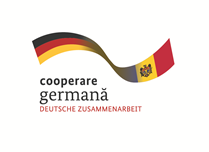 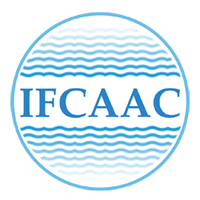 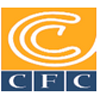 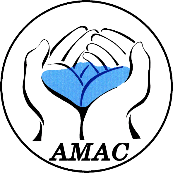 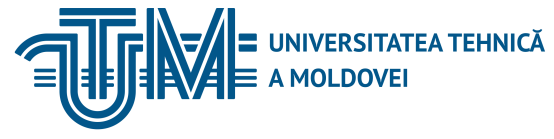 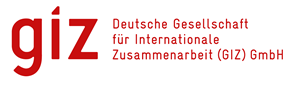 INSTITUTUL DE FORMARE CONTINUĂ ÎN DOMENIUL ALIMENTĂRII CU APĂ ŞI CANALIZĂRII
PENTRU MEMBRII ASOCIAȚIEI „MOLDOVA APĂ-CANAL”
Рабочие шумных профессий в первые годы работы часто субъективно не ощущают нарушения слуха и лишь когда процесс становится разлитым, начинают жаловаться на снижение слуха.
	В связи с этим главным методом ранней диагностики нарушения слуховой чувствительности у рабочих шумных профессий является аудиометрия.
06/11/2018
Natalia Ciobanu
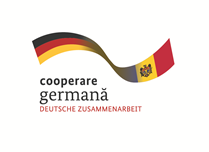 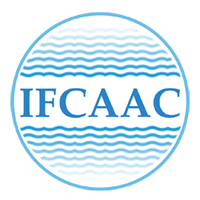 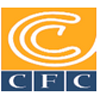 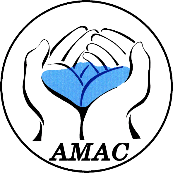 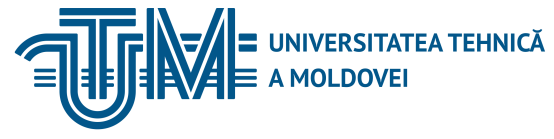 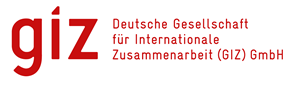 INSTITUTUL DE FORMARE CONTINUĂ ÎN DOMENIUL ALIMENTĂRII CU APĂ ŞI CANALIZĂRII
PENTRU MEMBRII ASOCIAȚIEI „MOLDOVA APĂ-CANAL”
Еще одной профессиональной патологией органа слуха может быть звуковая травма. Она чаще обусловлена воздействием интенсивного импульсного шума и заключается в механическом повреждении барабанной перепонки и среднего уха.
	Наряду с воздействием на орган слуха происходит и общее воздействие шума на организм, в первую очередь на нервную и сердечно-сосудистую системы с преобладанием астеновегетативных нарушений.
06/11/2018
Natalia Ciobanu
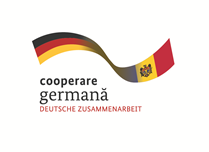 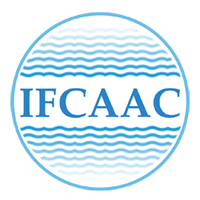 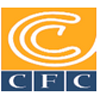 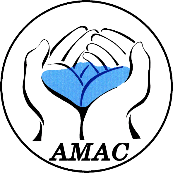 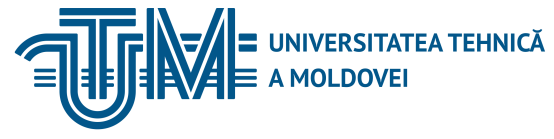 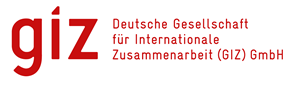 INSTITUTUL DE FORMARE CONTINUĂ ÎN DOMENIUL ALIMENTĂRII CU APĂ ŞI CANALIZĂRII
PENTRU MEMBRII ASOCIAȚIEI „MOLDOVA APĂ-CANAL”
Отмечаются жалобы на головную боль, повышенную утомляемость, нарушение сна, снижение памяти, раздражительность, сердцебиение. Объективно наблюдаются удлинение латентного периода рефлексов, изменение дермографизма, лабильность пульса, повышение артериального давления и т.д.
06/11/2018
Natalia Ciobanu
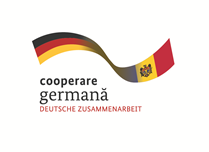 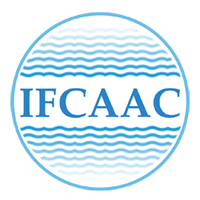 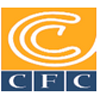 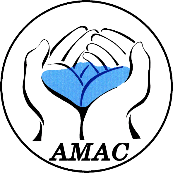 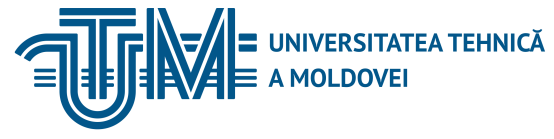 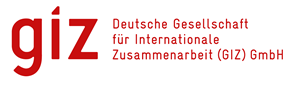 INSTITUTUL DE FORMARE CONTINUĂ ÎN DOMENIUL ALIMENTĂRII CU APĂ ŞI CANALIZĂRII
PENTRU MEMBRII ASOCIAȚIEI „MOLDOVA APĂ-CANAL”
Отмечаются нарушения функции органов дыхания (угнетение дыхания), зрительного анализатора (снижение чувствительности роговицы, уменьшение времени ясного видения и критической частоты слияния мельканий, ухудшение цветового зрения), вестибулярного аппарата (головокружения и др.), желудочно-кишечного тракта (нарушение моторной и секреторной функций), системы крови, мышечной и эндокринной систем и т.д.
06/11/2018
Natalia Ciobanu
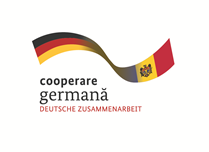 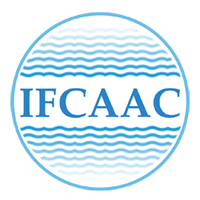 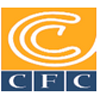 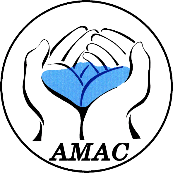 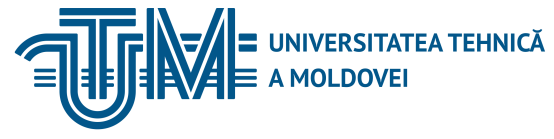 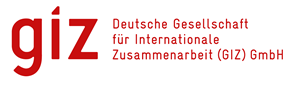 INSTITUTUL DE FORMARE CONTINUĂ ÎN DOMENIUL ALIMENTĂRII CU APĂ ŞI CANALIZĂRII
PENTRU MEMBRII ASOCIAȚIEI „MOLDOVA APĂ-CANAL”
Подобный симптомокомплекс, развивающийся в организме под действием производственного шума, обозначают как «шумовую болезнь». Профилактика воздействия шума осуществляется в нескольких направлениях.
	На производстве необходимо соблюдать ПДУ шума и ограничивать время работы в шумных условиях (соблюдение допустимой дозы шума), заменять шумные технологические операции на бесшумные.
06/11/2018
Natalia Ciobanu
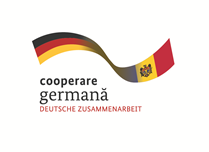 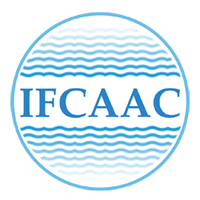 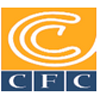 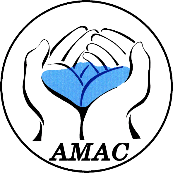 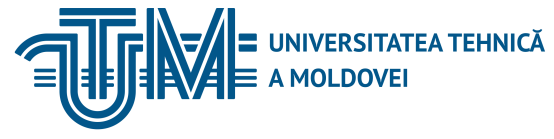 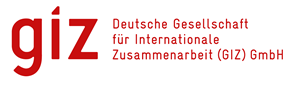 INSTITUTUL DE FORMARE CONTINUĂ ÎN DOMENIUL ALIMENTĂRII CU APĂ ŞI CANALIZĂRII
PENTRU MEMBRII ASOCIAȚIEI „MOLDOVA APĂ-CANAL”
Установка на оборудовании и конструкциях шумопоглощающих экранов и покрытий позволяет снизить уровень шума на 5-12 дБ. Предлагается вынесение шумных операций и производств в отдельные помещения или цеха. Наушники, вкладыши-«беруши», антифоны, шлемофоны снижают проникновение шума в ухо на 10-50 дБ.
	Немаловажно рациональное сочетание труда и отдыха.
06/11/2018
Natalia Ciobanu
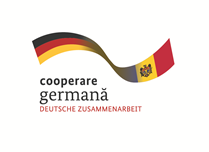 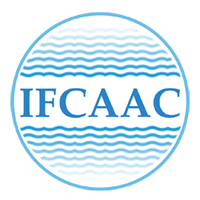 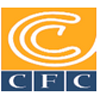 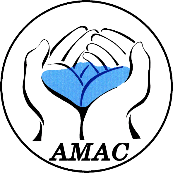 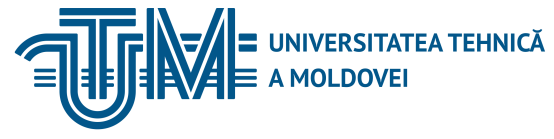 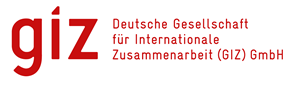 INSTITUTUL DE FORMARE CONTINUĂ ÎN DOMENIUL ALIMENTĂRII CU APĂ ŞI CANALIZĂRII
PENTRU MEMBRII ASOCIAȚIEI „MOLDOVA APĂ-CANAL”
Необходимы предварительные и периодические медицинские осмотры с привлечением терапевта и отоларинголога, а по показаниям - невропатолога.
	Обязательны аудиометрические исследования и контроль за артериальным давлением. К работе в шумных условиях не допускаются лица с заболеваниями органа слуха и нервной системы. По результатам периодических осмотров работающих направляют в профилактории и на санаторно-курортное лечение.
06/11/2018
Natalia Ciobanu
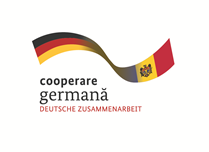 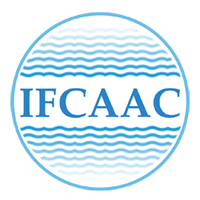 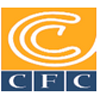 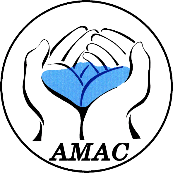 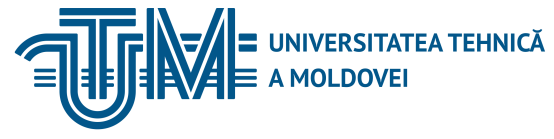 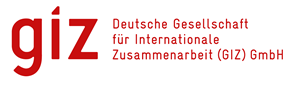 INSTITUTUL DE FORMARE CONTINUĂ ÎN DOMENIUL ALIMENTĂRII CU APĂ ŞI CANALIZĂRII
PENTRU MEMBRII ASOCIAȚIEI „MOLDOVA APĂ-CANAL”
У Л Ь Т Р А З В У К

	Ультразвук - механические колебания упругой среды, имеющие одинаковую со звуком физическую природу, но превышающие верхний порог слышимости (свыше 20 000 Гц, или 20 кГц). Как и для звука, интенсивность ультразвука измеряется в ваттах на квадратный сантиметр, а по логарифмической шкале - в белах (децибелах).
	Ультразвук широко используется в промыш-ленности, сельском хозяйстве, медицине.
06/11/2018
Natalia Ciobanu
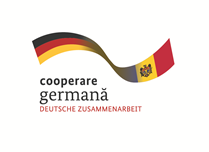 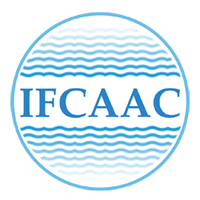 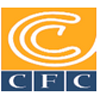 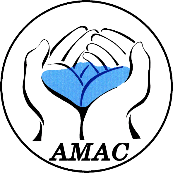 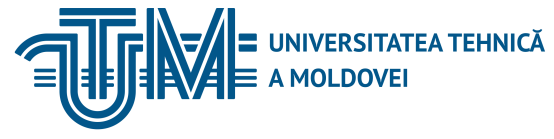 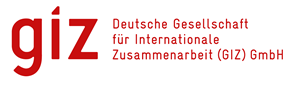 INSTITUTUL DE FORMARE CONTINUĂ ÎN DOMENIUL ALIMENTĂRII CU APĂ ŞI CANALIZĂRII
PENTRU MEMBRII ASOCIAȚIEI „MOLDOVA APĂ-CANAL”
Низкочастотный ультразвук (11-100 кГц) применяется для очистки деталей, котлов, стирки тканей, коагуляции взвешенных веществ в воздухе, обработки сверхтвердых материалов (например, алмазов), в сельском хозяйстве для борьбы с насекомыми, гусеницами, грызунами, в пищевой промышленности при замораживании сухого молока и эмульгировании жиров, в медицине для стерилизации инструментов.
06/11/2018
Natalia Ciobanu
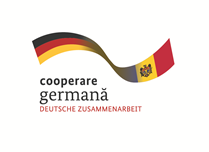 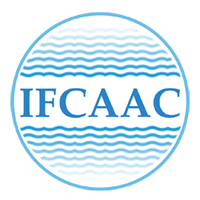 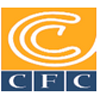 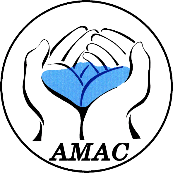 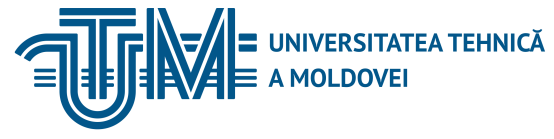 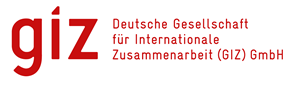 INSTITUTUL DE FORMARE CONTINUĂ ÎN DOMENIUL ALIMENTĂRII CU APĂ ŞI CANALIZĂRII
PENTRU MEMBRII ASOCIAȚIEI „MOLDOVA APĂ-CANAL”
Высокочастотный ультразвук (100 кГц-1000 МГц) нашел применение в дефектоскопии, связи, в медицине применяется для диагностики (УЗИ), сращения костей, при операциях на глазу, для разрушения опухолей и др.
	В физиотерапии ультразвук применяют как болеутоляющее, общестимулирующее и снижающее артериальное давление средство.
06/11/2018
Natalia Ciobanu
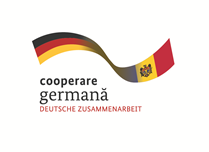 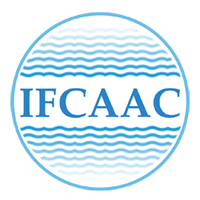 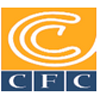 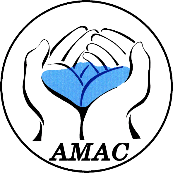 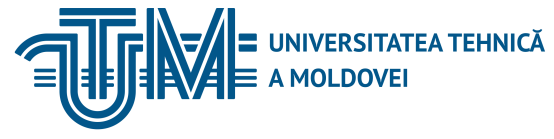 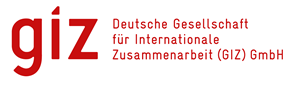 INSTITUTUL DE FORMARE CONTINUĂ ÎN DOMENIUL ALIMENTĂRII CU APĂ ŞI CANALIZĂRII
PENTRU MEMBRII ASOCIAȚIEI „MOLDOVA APĂ-CANAL”
Механизм повреждающего действия ультразвука на границе сред жидкость - газ основан на эффекте кавитации - образовании пузырьков газа и пара на границе сред, выделении энергии и разрушении тканей. В твердых средах разрушающее действие ультразвука обусловлено возникновением высокочастотной вибрации.
06/11/2018
Natalia Ciobanu
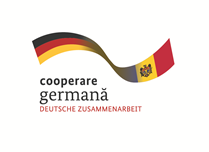 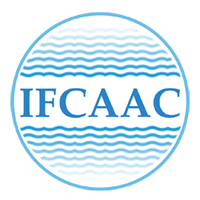 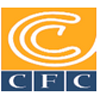 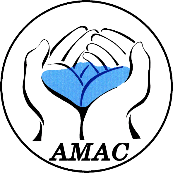 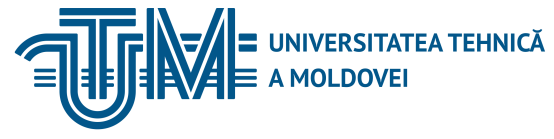 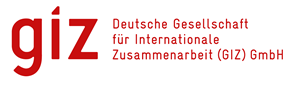 INSTITUTUL DE FORMARE CONTINUĂ ÎN DOMENIUL ALIMENTĂRII CU APĂ ŞI CANALIZĂRII
PENTRU MEMBRII ASOCIAȚIEI „MOLDOVA APĂ-CANAL”
В производственных условиях возможно как контактное действие ультразвука, так и его влияние через воздух. При работе с инструментами преобладает контактное локальное действие ультразвука на руки. 	Патологические проявления заключаются в основном в развитии вегетативного полиневрита рук, парезе кистей и предплечий, фасцикулите рук. Однако как общие проявления возможны общецеребральные нарушения и вегетососудистая дисфункция.
06/11/2018
Natalia Ciobanu
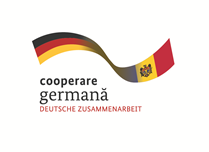 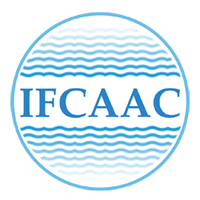 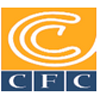 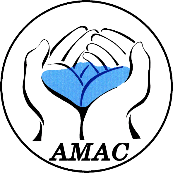 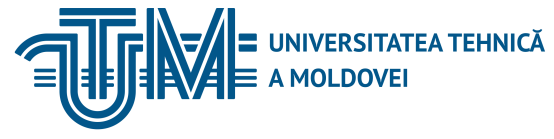 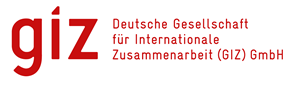 INSTITUTUL DE FORMARE CONTINUĂ ÎN DOMENIUL ALIMENTĂRII CU APĂ ŞI CANALIZĂRII
PENTRU MEMBRII ASOCIAȚIEI „MOLDOVA APĂ-CANAL”
При длительном воздействии ультразвука, распространяющегося через воздух, у работающих отмечаются нарушения деятельности нервной, сердечно-сосудистой и эндокринной систем, поражение слухового и вестибулярного анализаторов, гуморальные сдвиги и в первую очередь вегетодистония и астенический синдром. 	Работающие предъявляют жалобы на головную боль, расстройство сна, раздражительность, утомляемость, снижение слуха.
06/11/2018
Natalia Ciobanu
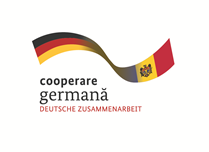 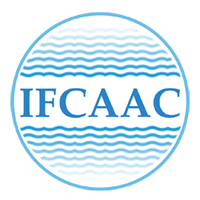 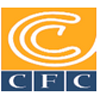 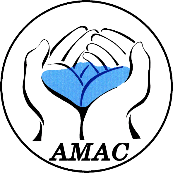 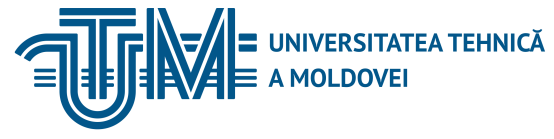 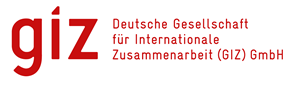 INSTITUTUL DE FORMARE CONTINUĂ ÎN DOMENIUL ALIMENTĂRII CU APĂ ŞI CANALIZĂRII
PENTRU MEMBRII ASOCIAȚIEI „MOLDOVA APĂ-CANAL”
Низкие уровни ультразвука (80-90 дБ) оказывают стимулирующее действие на организм, в связи с чем используются как лечебное и профилактическое средство. Ультразвуковой массаж способствует ускорению обменных процессов, стимулированию рецепторов, нормализации сосудистых реакций и расширению сосудов, снижению артериального давления.
	Уровни ультразвука свыше 120 дБ оказывают выраженное повреждающее действие.
06/11/2018
Natalia Ciobanu
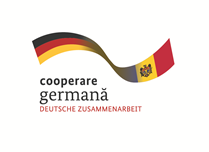 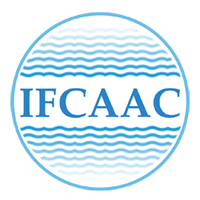 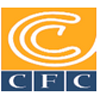 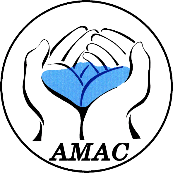 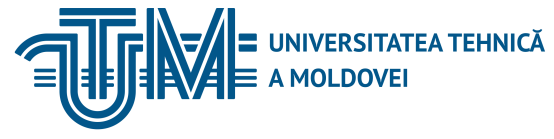 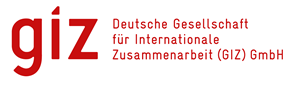 INSTITUTUL DE FORMARE CONTINUĂ ÎN DOMENIUL ALIMENTĂRII CU APĂ ŞI CANALIZĂRII
PENTRU MEMBRII ASOCIAȚIEI „MOLDOVA APĂ-CANAL”
Профилактические мероприятия при работе с ультразвуковыми установками должны быть направлены на предупреждение контактного озвучи-вания через твердые и жидкие среды, на борьбу с распространением ультразвука в воздухе рабочей зоны и соблюдение гигиенических нормативов.
	При работе необходимо использовать средства индивидуальной защиты, через каждые 1,5-2 ч работы с установками делать 15-минутный перерыв.
06/11/2018
Natalia Ciobanu
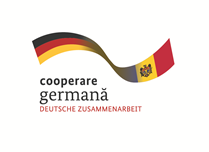 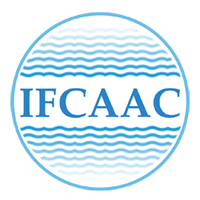 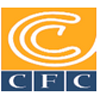 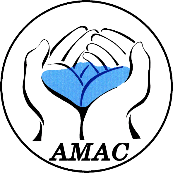 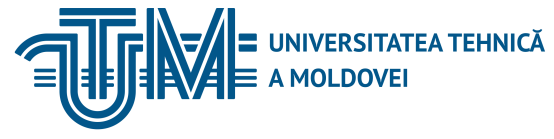 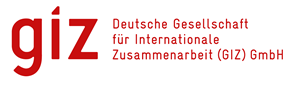 INSTITUTUL DE FORMARE CONTINUĂ ÎN DOMENIUL ALIMENTĂRII CU APĂ ŞI CANALIZĂRII
PENTRU MEMBRII ASOCIAȚIEI „MOLDOVA APĂ-CANAL”
Работающим с ультразвуком назначают массаж, водные процедуры, ультрафиолетовое облучение эритемно-загарного спектра, витамино-профилактику (витамины С и группы В).

ИНФРАЗВУК
	Инфразвуком называются звуковые колебания и волны с частотами ниже слышимых (акустических) частот - 20 Гц.
06/11/2018
Natalia Ciobanu
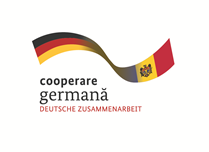 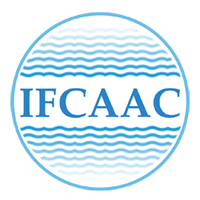 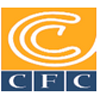 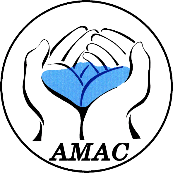 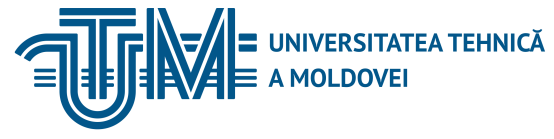 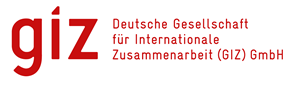 INSTITUTUL DE FORMARE CONTINUĂ ÎN DOMENIUL ALIMENTĂRII CU APĂ ŞI CANALIZĂRII
PENTRU MEMBRII ASOCIAȚIEI „MOLDOVA APĂ-CANAL”
Частотный диапазон инфразвука находится ниже порога слышимости, но в производственных условиях инфразвук, как правило, сопровождается низко-частотным шумом.
	В производстве источниками инфразвука являются мощные крупногабаритные машины и механизмы, турбулентные потоки газов и жидкостей, вентиляционные системы и др. Инфразвук возникает в конверторных цехах, при работе портовых кранов, компрессорных станций, при взлете самолетов и др.
06/11/2018
Natalia Ciobanu
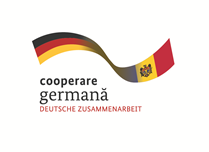 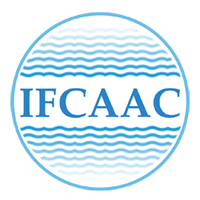 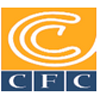 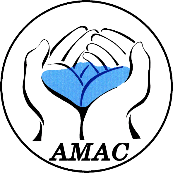 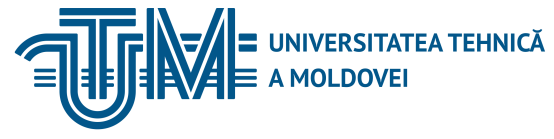 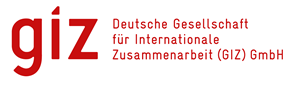 INSTITUTUL DE FORMARE CONTINUĂ ÎN DOMENIUL ALIMENTĂRII CU APĂ ŞI CANALIZĂRII
PENTRU MEMBRII ASOCIAȚIEI „MOLDOVA APĂ-CANAL”
Инфразвук генерируют железнодорожные локомотивы и составы, тяжелый грузовой транспорт. В условиях производства часто встречаются уровни инфразвука, достигающие 110 дБ, что на 10 дБ превышает ПДУ.
	В отличие от шумов звукового диапазона инфразвук обладает большой длиной волны, которая в результате дифракции легко обходит преграды, не задерживается экранами, проникает в помещения и почти не гасится с расстоянием.
06/11/2018
Natalia Ciobanu
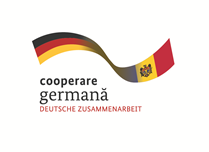 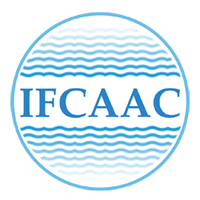 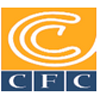 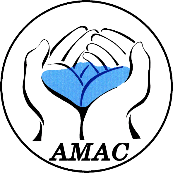 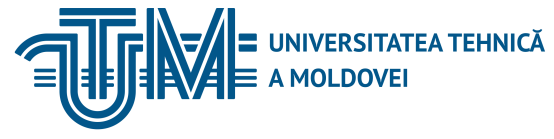 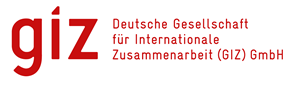 INSTITUTUL DE FORMARE CONTINUĂ ÎN DOMENIUL ALIMENTĂRII CU APĂ ŞI CANALIZĂRII
PENTRU MEMBRII ASOCIAȚIEI „MOLDOVA APĂ-CANAL”
Слабое поглощение атмосферой способствует распространению инфразвука на многие километры. 	Биологическое действие инфразвука, превышающего 100 дБ, проявляется в нарушениях деятельности центральной нервной и сердечно-сосудистой систем, органов дыхания, вестибулярного аппарата. Одновременно у работающих выявляется снижение слуха, преимущественно на низких и средних частотах.
06/11/2018
Natalia Ciobanu
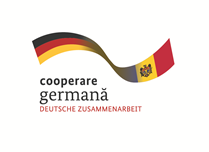 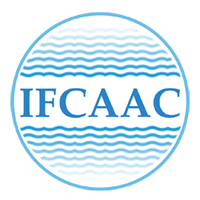 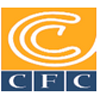 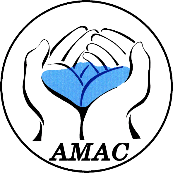 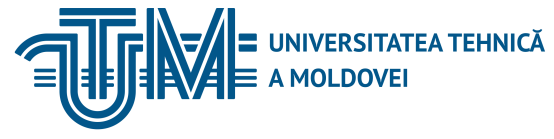 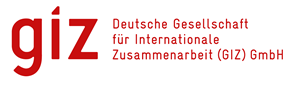 INSTITUTUL DE FORMARE CONTINUĂ ÎN DOMENIUL ALIMENTĂRII CU APĂ ŞI CANALIZĂRII
PENTRU MEMBRII ASOCIAȚIEI „MOLDOVA APĂ-CANAL”
Угнетающее действие инфразвука на психоэмоциональное состояние в конечном итоге ведет к снижению работоспособности и повышенной утомляемости рабочих.
	Профилактика неблагоприятного действия инфразвука направлена прежде всего на соблюдение гигиенических нормативов на рабочих местах.
06/11/2018
Natalia Ciobanu
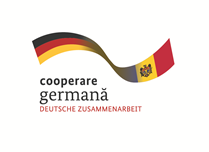 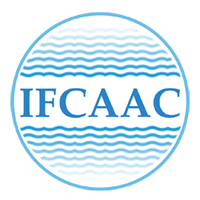 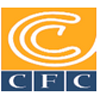 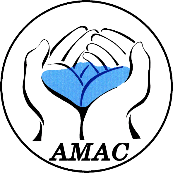 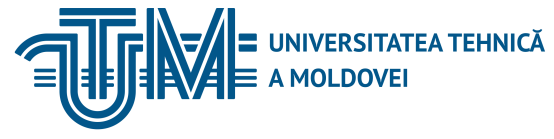 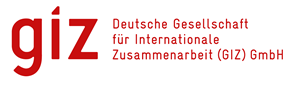 INSTITUTUL DE FORMARE CONTINUĂ ÎN DOMENIUL ALIMENTĂRII CU APĂ ŞI CANALIZĂRII
PENTRU MEMBRII ASOCIAȚIEI „MOLDOVA APĂ-CANAL”
Единственной радикальной мерой борьбы с инфразвуком является его гашение в источнике возникновения, поскольку защита экранами и поглощение на пути распространения малоэф-фективны. 
	При гармонических инфразвуковых колебаниях предлагаются глушители интерферентного типа. Личная профилактика и лечебно-профилактические мероприятия аналогичны таковым, как при работе в условиях шума.
06/11/2018
Natalia Ciobanu
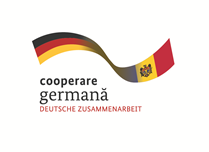 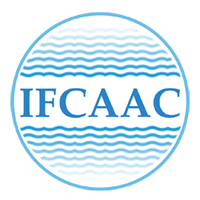 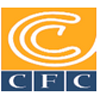 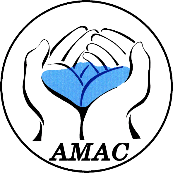 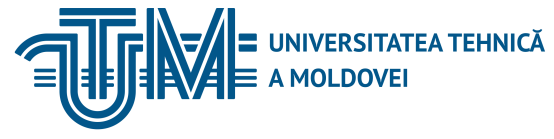 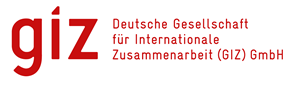 INSTITUTUL DE FORMARE CONTINUĂ ÎN DOMENIUL ALIMENTĂRII CU APĂ ŞI CANALIZĂRII
PENTRU MEMBRII ASOCIAȚIEI „MOLDOVA APĂ-CANAL”
ПРОИЗВОДСТВЕННАЯ ВИБРАЦИЯ 

	Производственная вибрация - это механи-ческие колебательные движения упругих тел в условиях производства, передающиеся непосред-ственно телу человека или отдельным его частям и оказывающие неблагоприятное воздействие на организм.
	Вибрация по способу передачи человеку подразделяется на общую (вибрацию рабочих мест) и локальную.
06/11/2018
Natalia Ciobanu
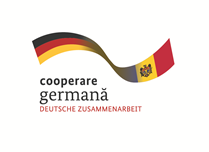 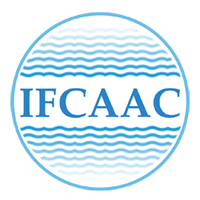 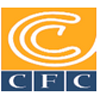 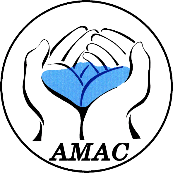 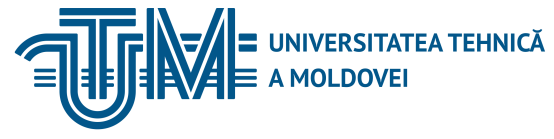 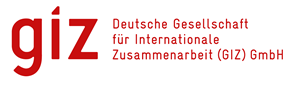 INSTITUTUL DE FORMARE CONTINUĂ ÎN DOMENIUL ALIMENTĂRII CU APĂ ŞI CANALIZĂRII
PENTRU MEMBRII ASOCIAȚIEI „MOLDOVA APĂ-CANAL”
Общая вибрация передается через опорные поверхности тела и распространяется по всему организму.
	Локальная вибрация чаще передается через руки, реже - через другие ограниченные участки тела. 	Вибрация характеризуется частотой, т. е. числом колебаний в 1 с (герц), а ее энергетическую характеристику отражают виброскорость и вибро-ускорение или их логарифмические уровни (децибел).
06/11/2018
Natalia Ciobanu
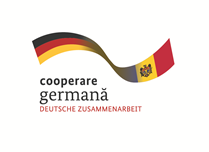 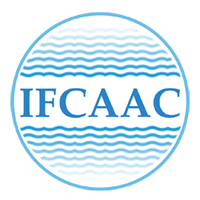 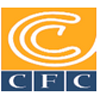 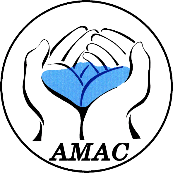 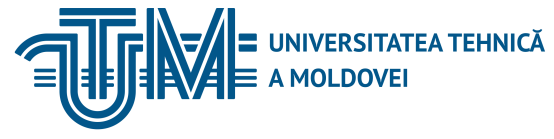 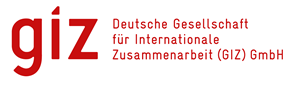 INSTITUTUL DE FORMARE CONTINUĂ ÎN DOMENIUL ALIMENTĂRII CU APĂ ŞI CANALIZĂRII
PENTRU MEMBRII ASOCIAȚIEI „MOLDOVA APĂ-CANAL”
Гигиеническая оценка общей вибрации проводится в диапазоне частот от 1 до 63 Гц, локальной - от 8 до 1000 Гц (в октавных полосах со среднегеометрическими частотами соответственно 1; 2; 4; 8; 16; 31,5; 63 Гц и 8; 16; 31,5; 63; 125; 250; 500; 1000 Гц). По частотному спектру вибрации подразделяются на: 
а) низкочастотные - 8 и 16 Гц; 
б) среднечастотные - 31,5 и 63 Гц;                                            в) высокочастотные - 125, 250, 500, 1000 Гц - для локальных вибраций.
06/11/2018
Natalia Ciobanu
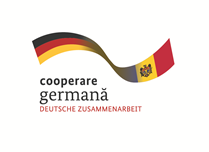 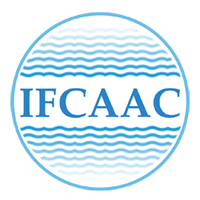 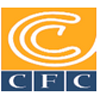 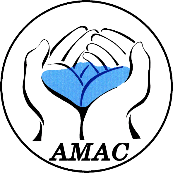 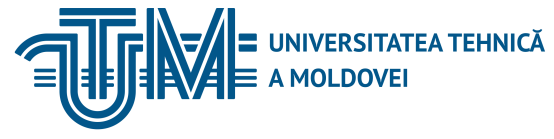 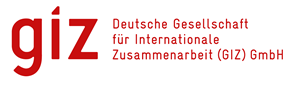 INSTITUTUL DE FORMARE CONTINUĂ ÎN DOMENIUL ALIMENTĂRII CU APĂ ŞI CANALIZĂRII
PENTRU MEMBRII ASOCIAȚIEI „MOLDOVA APĂ-CANAL”
Для вибрации рабочих мест - соответственно 1, 2 и 4 Гц; 8 и 16 Гц; 31,5 и 63 Гц.
	Вибрации свойствен эффект резонанса, который проявляется в резком усилении собственных колебательных движений тела при совпадении их кратности с частотой вибрации, воздействующей извне. Собственные резонансные колебательные частоты печени составляют 5 Гц, почек - 7 Гц, сердца - 6 Гц, головы - 20 Гц и т.д.
06/11/2018
Natalia Ciobanu
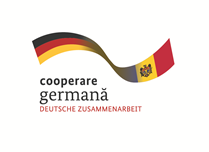 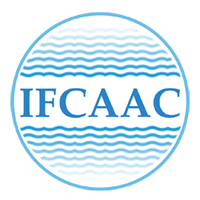 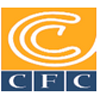 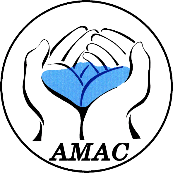 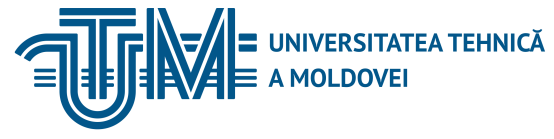 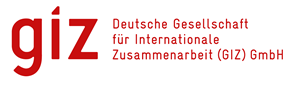 INSTITUTUL DE FORMARE CONTINUĂ ÎN DOMENIUL ALIMENTĂRII CU APĂ ŞI CANALIZĂRII
PENTRU MEMBRII ASOCIAȚIEI „MOLDOVA APĂ-CANAL”
Для всего тела в положении сидя резонанс проявляется на частотах 4-6 Гц. При совпадении частот вибрации источника и собственной резонансной частоты органов опасность неблагоприятного действия на организм значительно возрастает.
	Существует классификация общей вибрации по частотному спектру, учитывающая резонанс биологических тканей и органов человека:
06/11/2018
Natalia Ciobanu
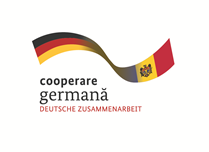 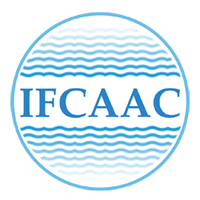 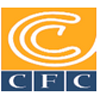 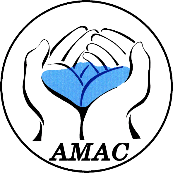 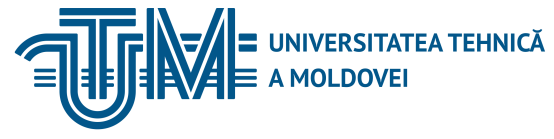 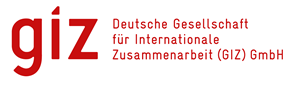 INSTITUTUL DE FORMARE CONTINUĂ ÎN DOMENIUL ALIMENTĂRII CU APĂ ŞI CANALIZĂRII
PENTRU MEMBRII ASOCIAȚIEI „MOLDOVA APĂ-CANAL”
а) низкочастотная нерезонансная - 0,1-5 Гц; 	б) низкочастотная резонансная - 6-10 Гц; 	в) среднечастотная резонансная - 11-30 Гц; 	г) среднечастотная нерезонансная - 31-50 Гц; 	д) высокочастотная - свыше 50 Гц.

	Вибрация оказывает сильное биологическое действие на организм человека.
06/11/2018
Natalia Ciobanu
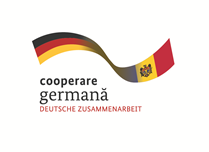 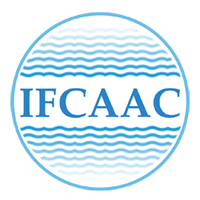 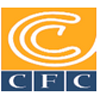 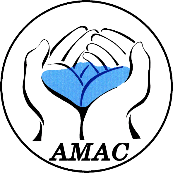 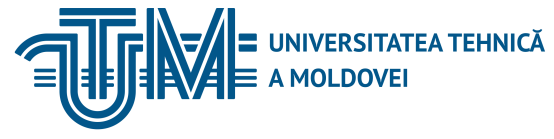 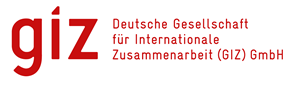 INSTITUTUL DE FORMARE CONTINUĂ ÎN DOMENIUL ALIMENTĂRII CU APĂ ŞI CANALIZĂRII
PENTRU MEMBRII ASOCIAȚIEI „MOLDOVA APĂ-CANAL”
Несмотря на неуклонное снижение профессиональной заболеваемости, вибрационная болезнь продолжает занимать одно из ведущих мест в структуре профпатологий.
	Выделяют следующие стадии вибрационной болезни, вызванной локальной вибрацией.                  	I стадия - начальная. 
	Выраженных симптомов нет. Периодически могут возникать боли и парестезии в руках, снижается чувствительность кончиков пальцев.
06/11/2018
Natalia Ciobanu
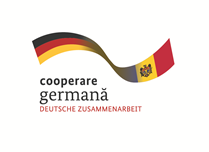 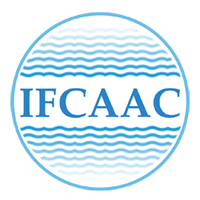 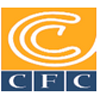 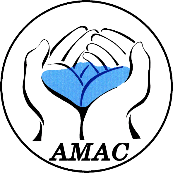 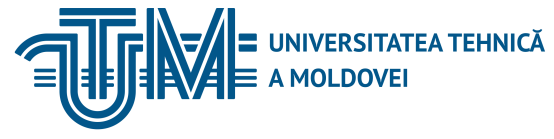 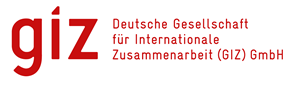 INSTITUTUL DE FORMARE CONTINUĂ ÎN DOMENIUL ALIMENTĂRII CU APĂ ŞI CANALIZĂRII
PENTRU MEMBRII ASOCIAȚIEI „MOLDOVA APĂ-CANAL”
II стадия - умеренно выраженная. 
	Боли и чувство онемения более выражены, снижение чувствительности распространяется на все пальцы и даже на предплечье, снижается температура кожи на пальцах, выражены гипергидроз и цианоз кистей рук.
	III стадия - выраженная. 
	Значительные боли в пальцах рук, кисти рук обычно холодные и влажные.
06/11/2018
Natalia Ciobanu
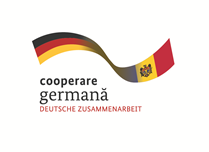 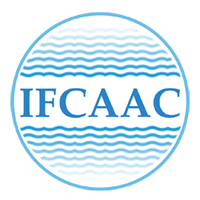 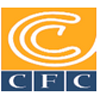 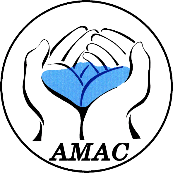 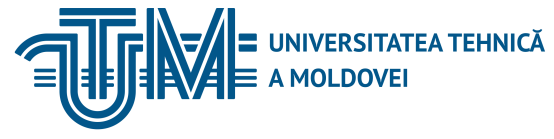 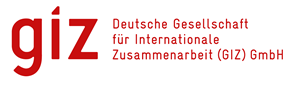 INSTITUTUL DE FORMARE CONTINUĂ ÎN DOMENIUL ALIMENTĂRII CU APĂ ŞI CANALIZĂRII
PENTRU MEMBRII ASOCIAȚIEI „MOLDOVA APĂ-CANAL”
IV стадия - стадия общих расстройств. 
	Встречается редко и преимущественно у рабочих с большим стажем. Отмечаются сосудистые расстройства на руках и ногах, спазмы сердечных и мозговых сосудов.
	Вибрационная болезнь может долго оставаться компенсированной, и больные сохраняют трудоспособность.
06/11/2018
Natalia Ciobanu
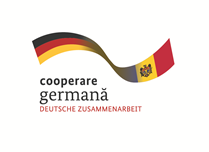 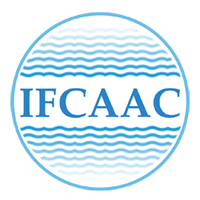 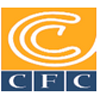 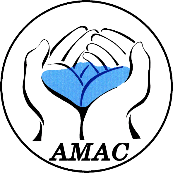 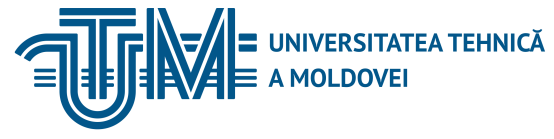 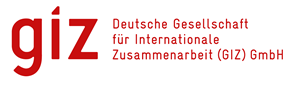 INSTITUTUL DE FORMARE CONTINUĂ ÎN DOMENIUL ALIMENTĂRII CU APĂ ŞI CANALIZĂRII
PENTRU MEMBRII ASOCIAȚIEI „MOLDOVA APĂ-CANAL”
К числу основных проявлений вибрационной болезни относятся нейрососудистые расстройства. Они проявляются раньше всего на руках и сопровождаются интенсивными болями после работы и по ночам. 
	Нередко наблюдается так называемый феномен мертвого пальца. Параллельно развиваются мышечные и костные изменения (атрофические изменения кисти по типу «птичьей лапы»), а также расстройства нервной системы по типу неврозов.
06/11/2018
Natalia Ciobanu
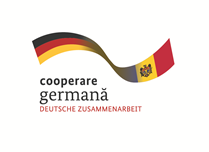 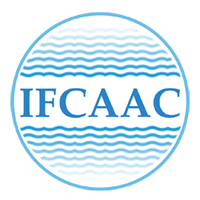 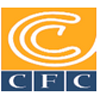 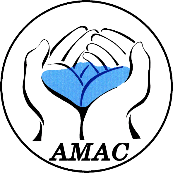 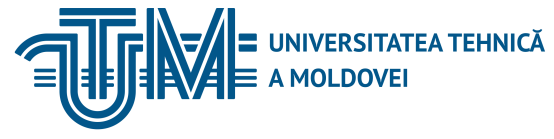 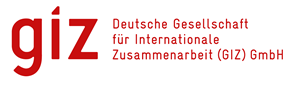 INSTITUTUL DE FORMARE CONTINUĂ ÎN DOMENIUL ALIMENTĂRII CU APĂ ŞI CANALIZĂRII
PENTRU MEMBRII ASOCIAȚIEI „MOLDOVA APĂ-CANAL”
Dgdgfghfghfg
06/11/2018
Natalia Ciobanu
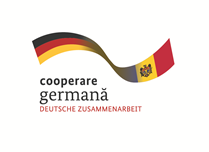 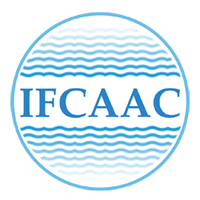 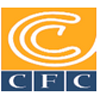 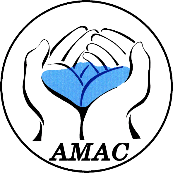 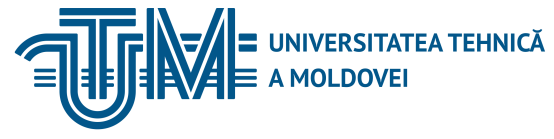 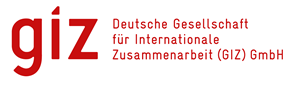 INSTITUTUL DE FORMARE CONTINUĂ ÎN DOMENIUL ALIMENTĂRII CU APĂ ŞI CANALIZĂRII
PENTRU MEMBRII ASOCIAȚIEI „MOLDOVA APĂ-CANAL”
Dgdgfghfghfg
06/11/2018
Natalia Ciobanu
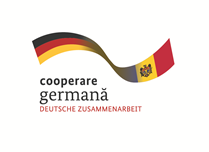 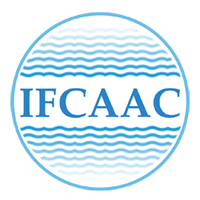 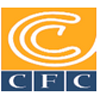 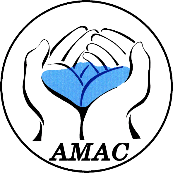 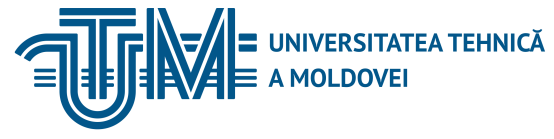 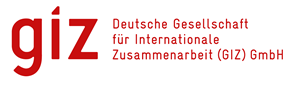 INSTITUTUL DE FORMARE CONTINUĂ ÎN DOMENIUL ALIMENTĂRII CU APĂ ŞI CANALIZĂRII
PENTRU MEMBRII ASOCIAȚIEI „MOLDOVA APĂ-CANAL”
Dgdgfghfghfg
06/11/2018
Natalia Ciobanu
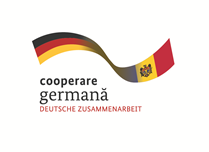 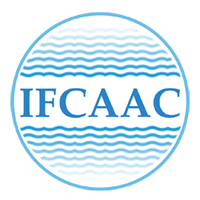 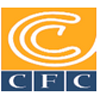 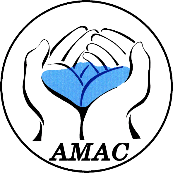 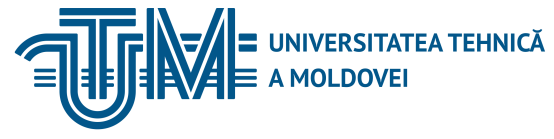 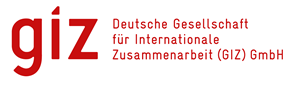 INSTITUTUL DE FORMARE CONTINUĂ ÎN DOMENIUL ALIMENTĂRII CU APĂ ŞI CANALIZĂRII
PENTRU MEMBRII ASOCIAȚIEI „MOLDOVA APĂ-CANAL”
Dgdgfghfghfg
06/11/2018
Natalia Ciobanu
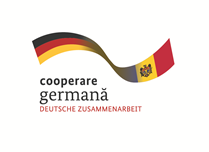 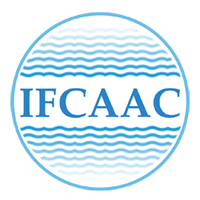 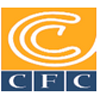 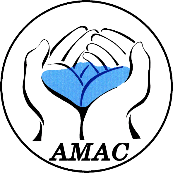 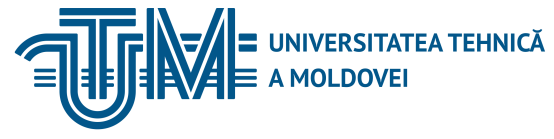 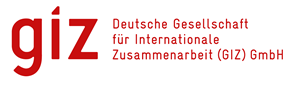 INSTITUTUL DE FORMARE CONTINUĂ ÎN DOMENIUL ALIMENTĂRII CU APĂ ŞI CANALIZĂRII
PENTRU MEMBRII ASOCIAȚIEI „MOLDOVA APĂ-CANAL”
Vă mulțumim pentru atenție
www.ifcaac.amac.md 
ifcaac@fua.utm.md 
telefon: (022) 77-38 22
 
www.amac.md 
apacanal@yandex.ru  
telefon: (022) 28-84-33
In cooperare cu
Proiect co-finanțat de
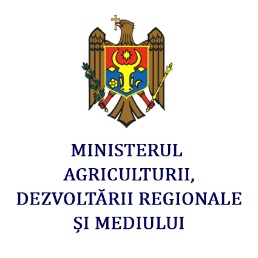 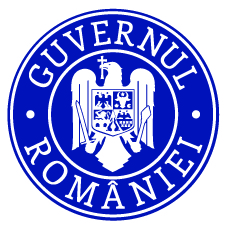 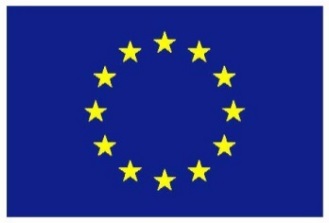 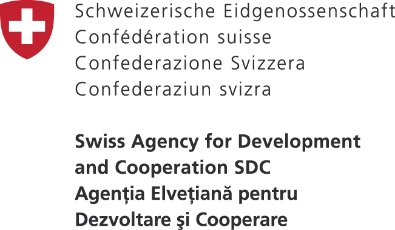 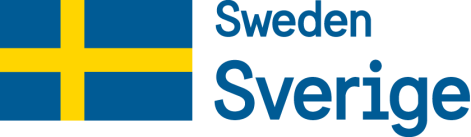 06/11/2018
XXX